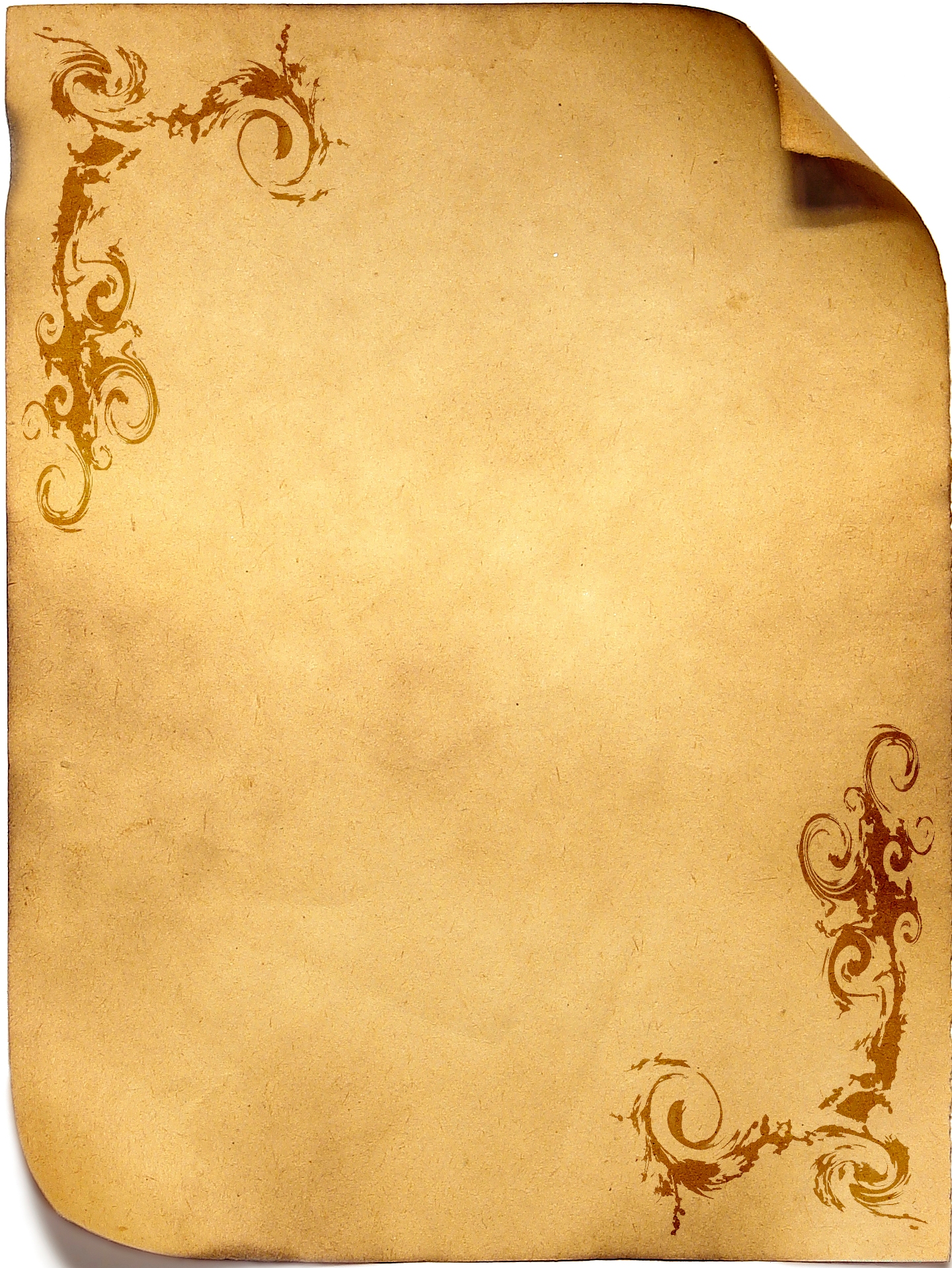 Брестская область  Пинский район
ГУО  «Плещицкая СШ»
ИСПОЛЬЗОВАНИЕ АРХИВОВ    ПРАВОСЛАВНЫХ  ХРАМОВ     В  КРАЕВЕДЧЕСКОЙ  РАБОТЕ    С  УЧАЩИМИСЯ
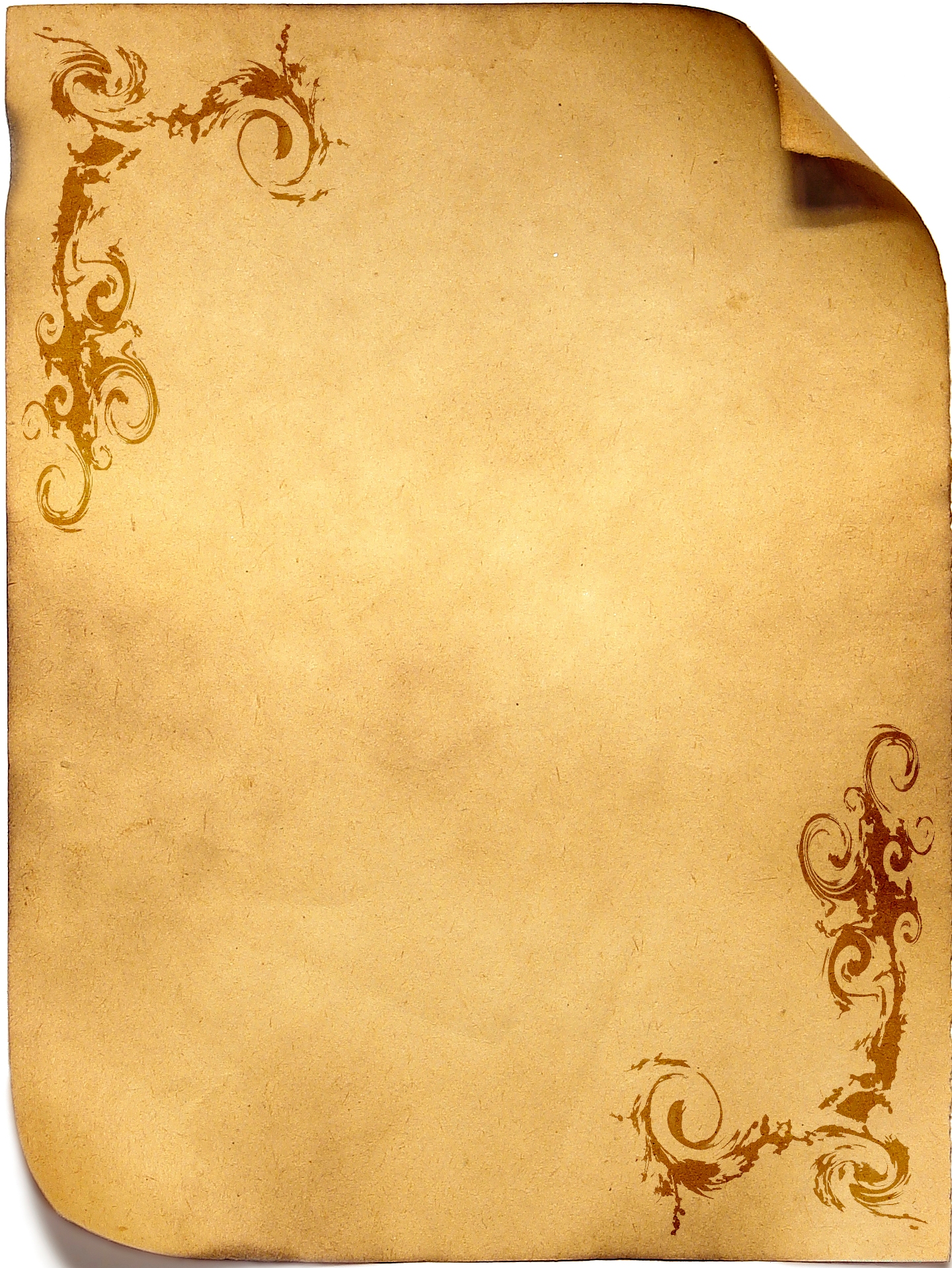 Церковь Рождества Богородицы в д.Велятичи
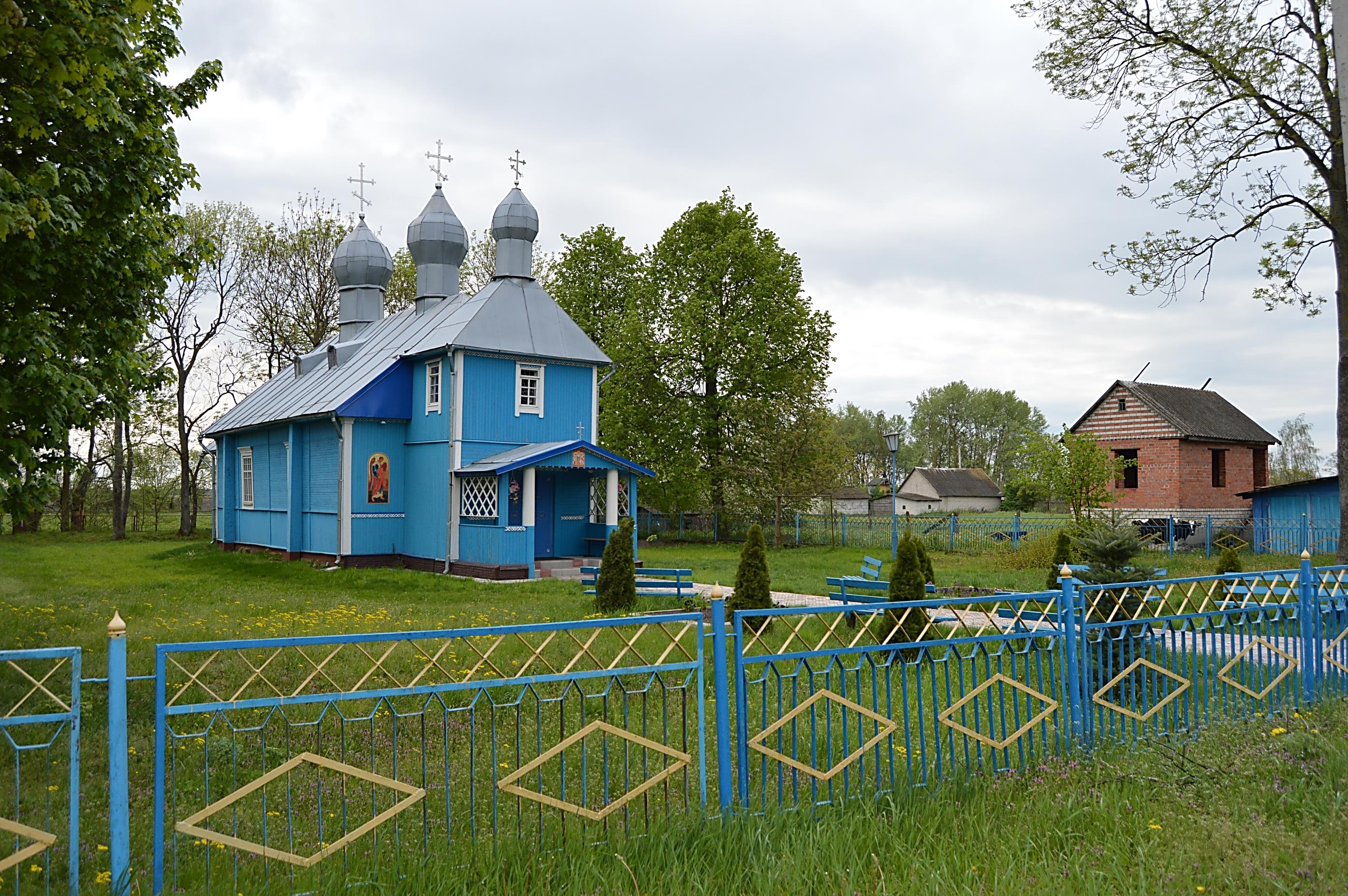 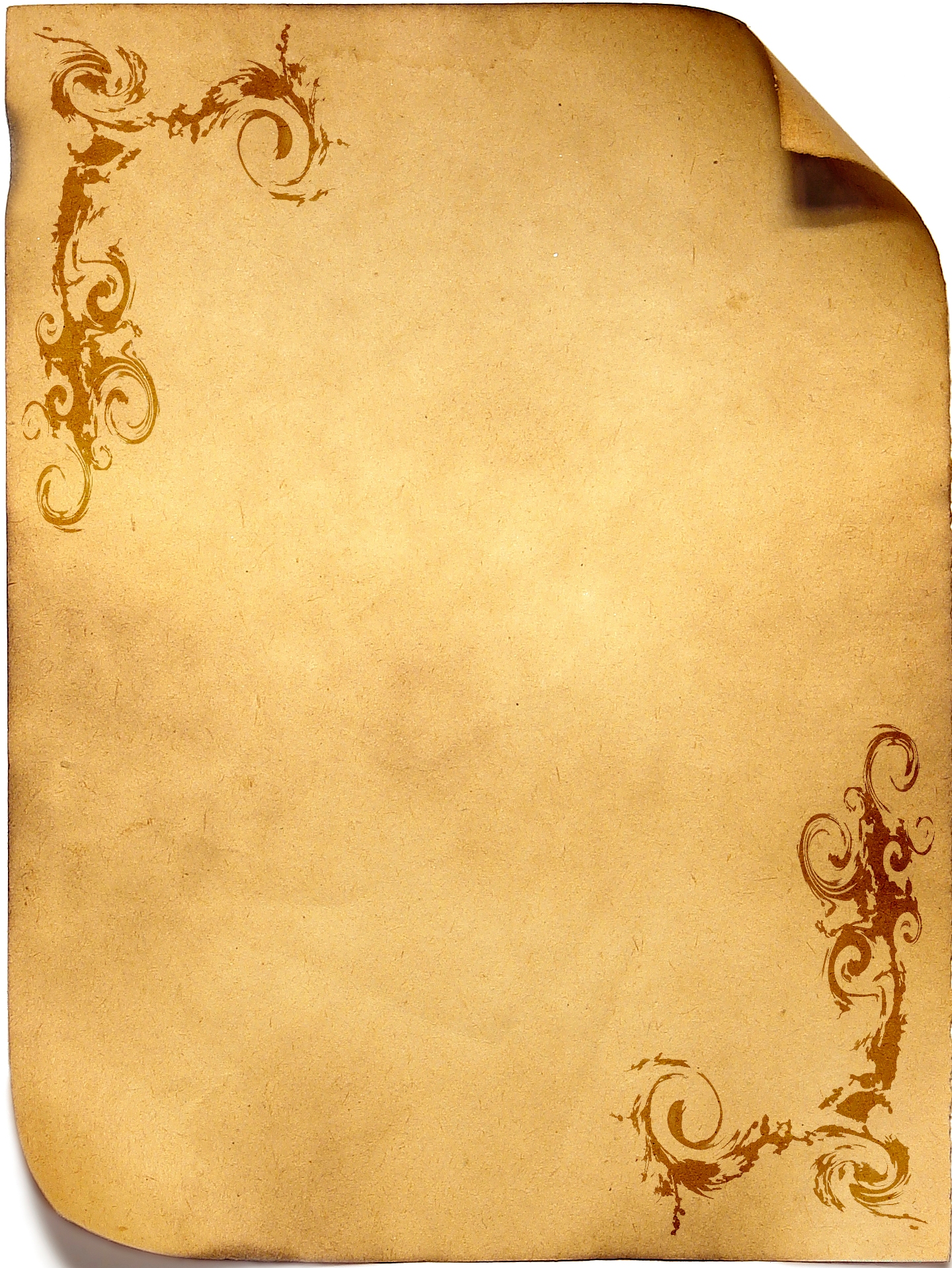 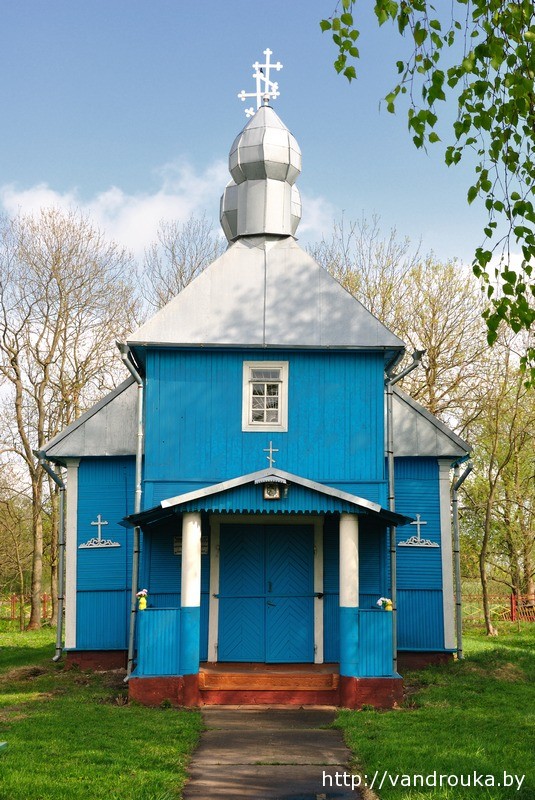 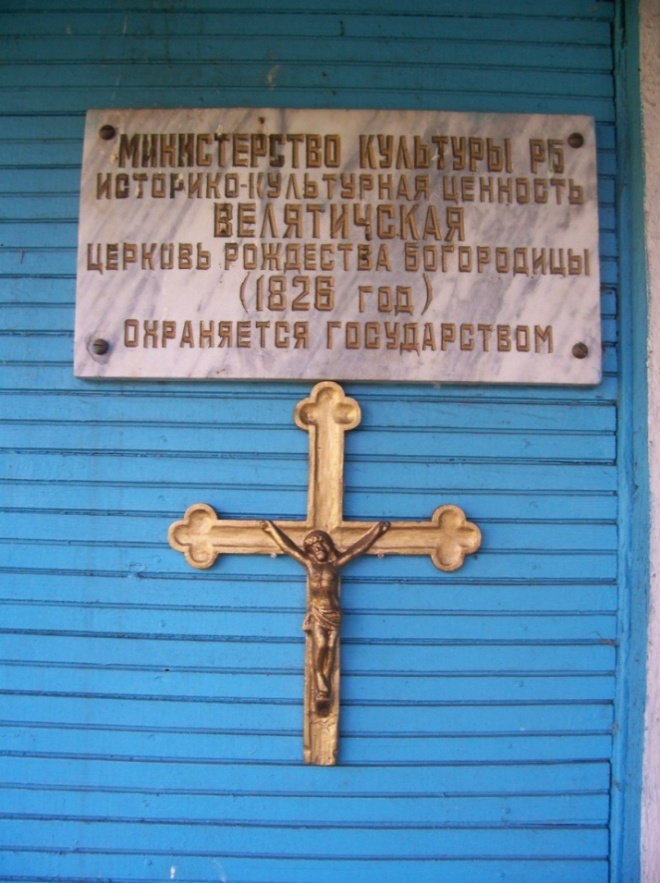 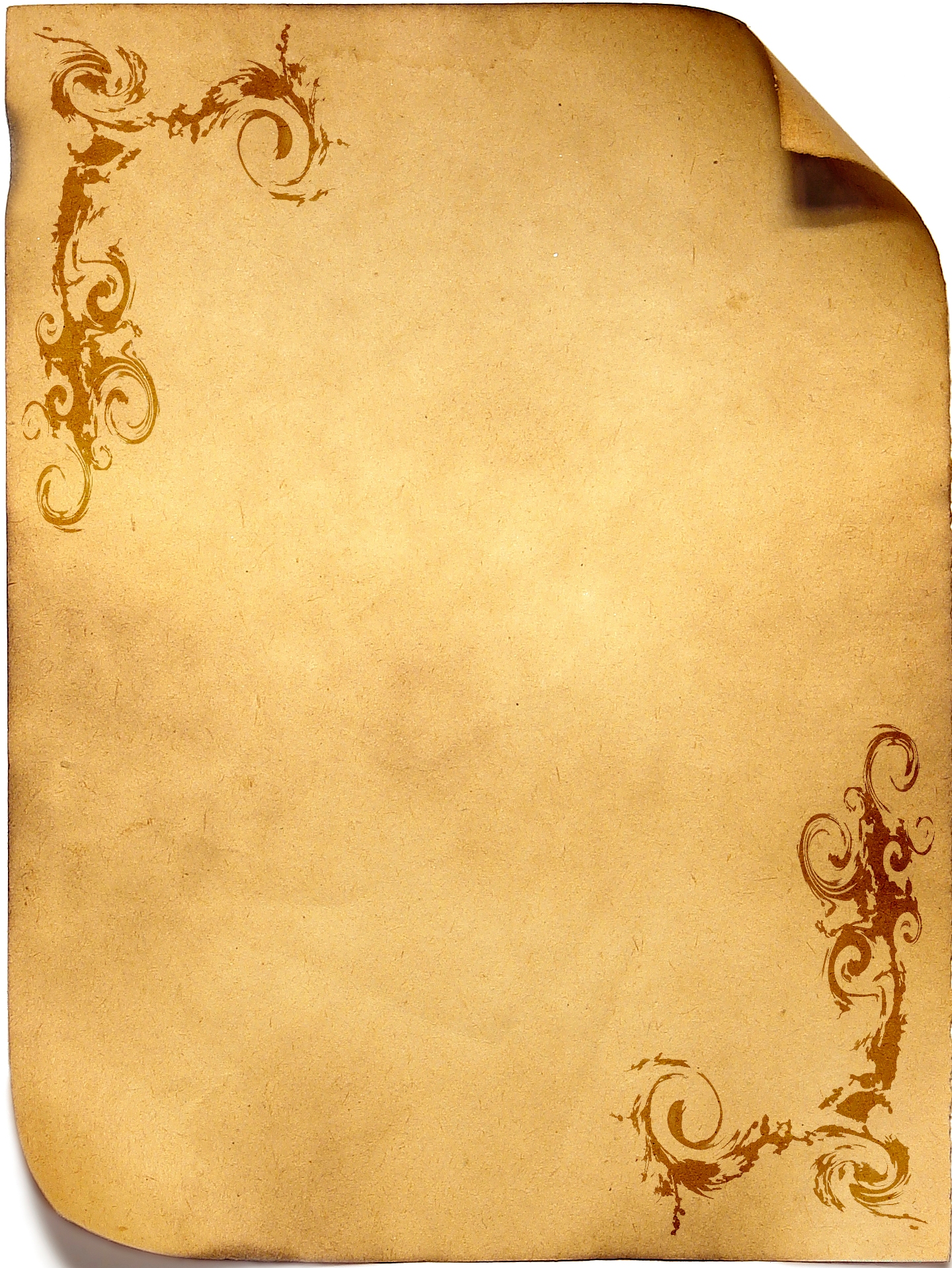 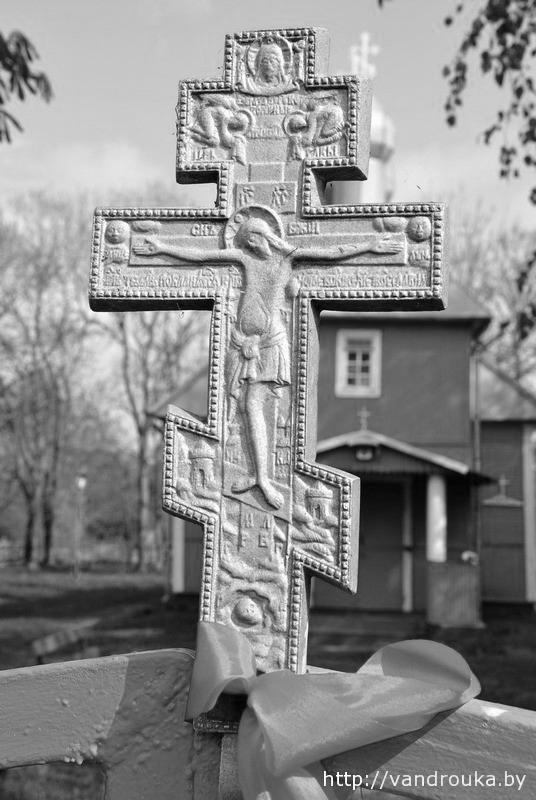 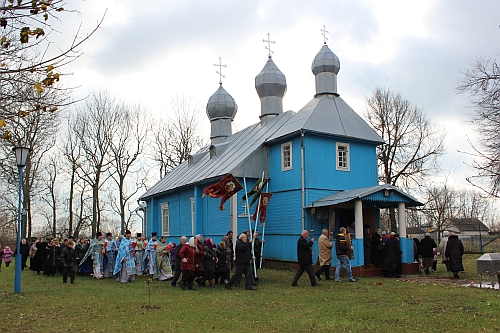 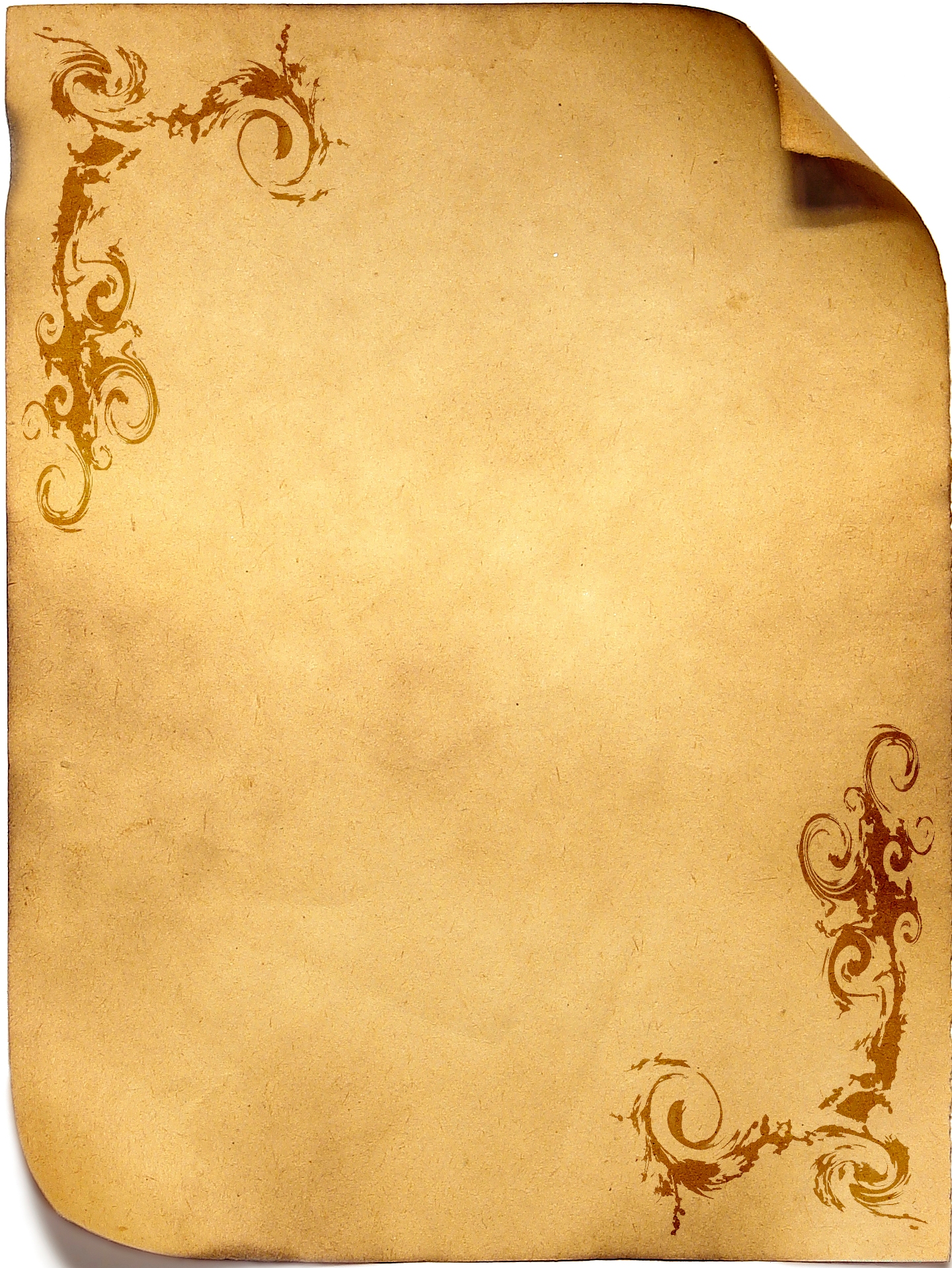 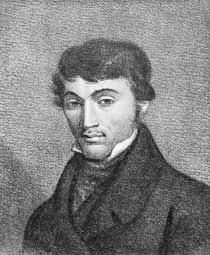 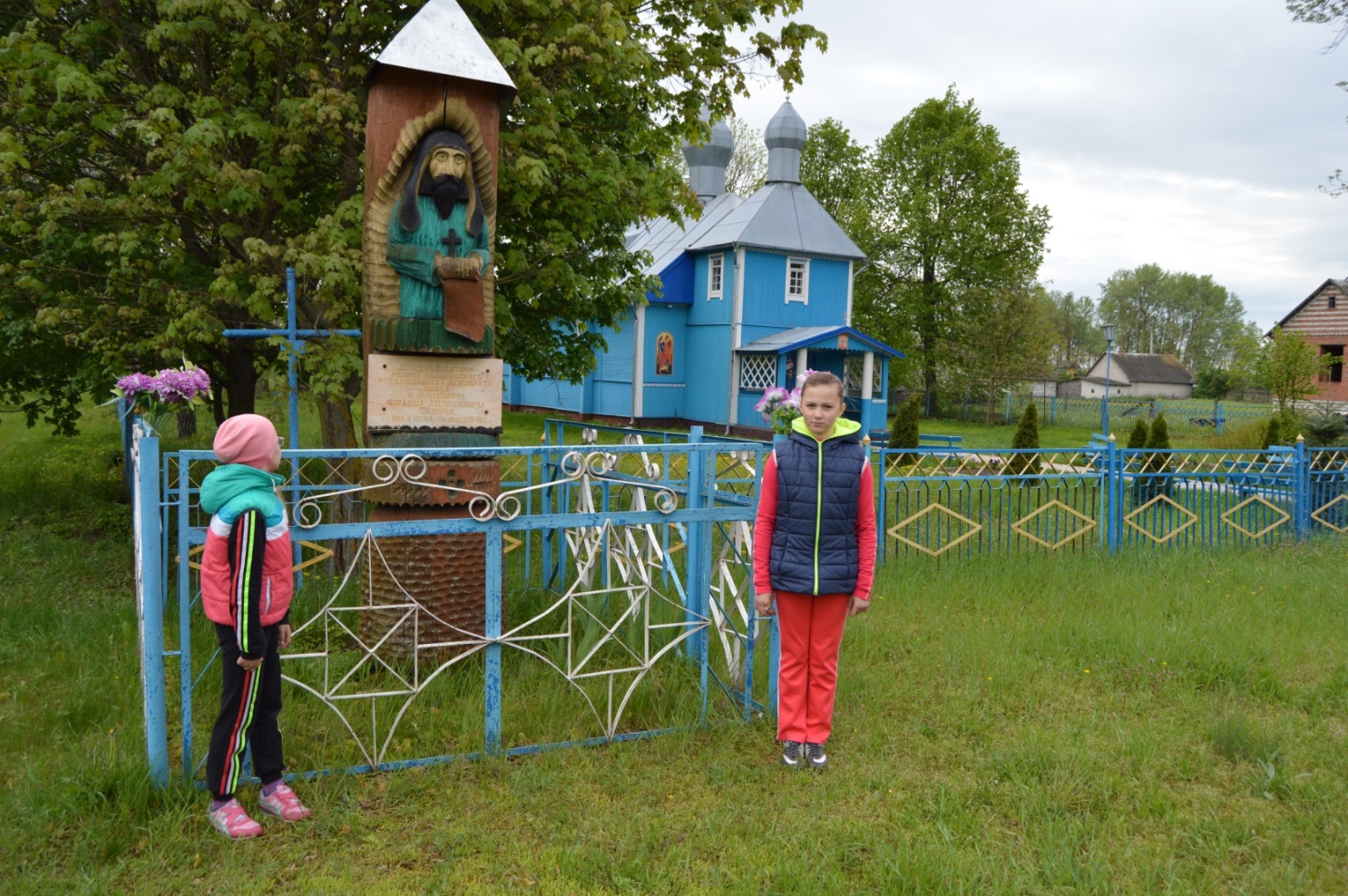 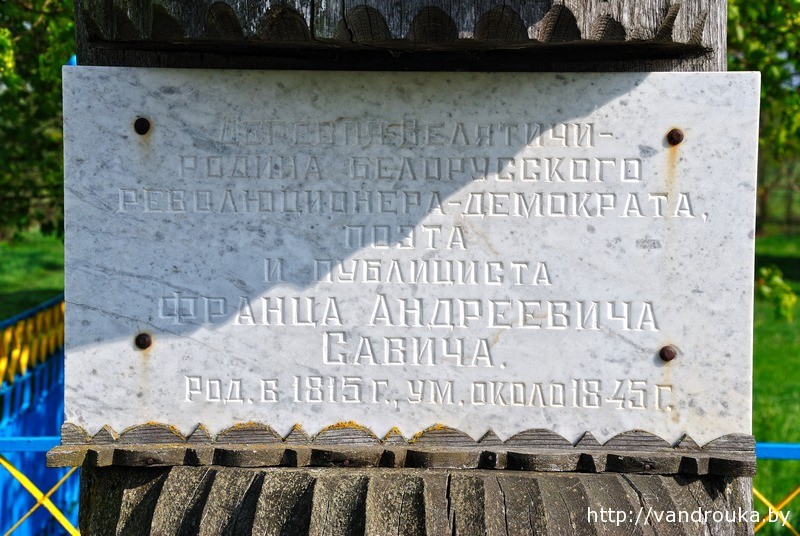 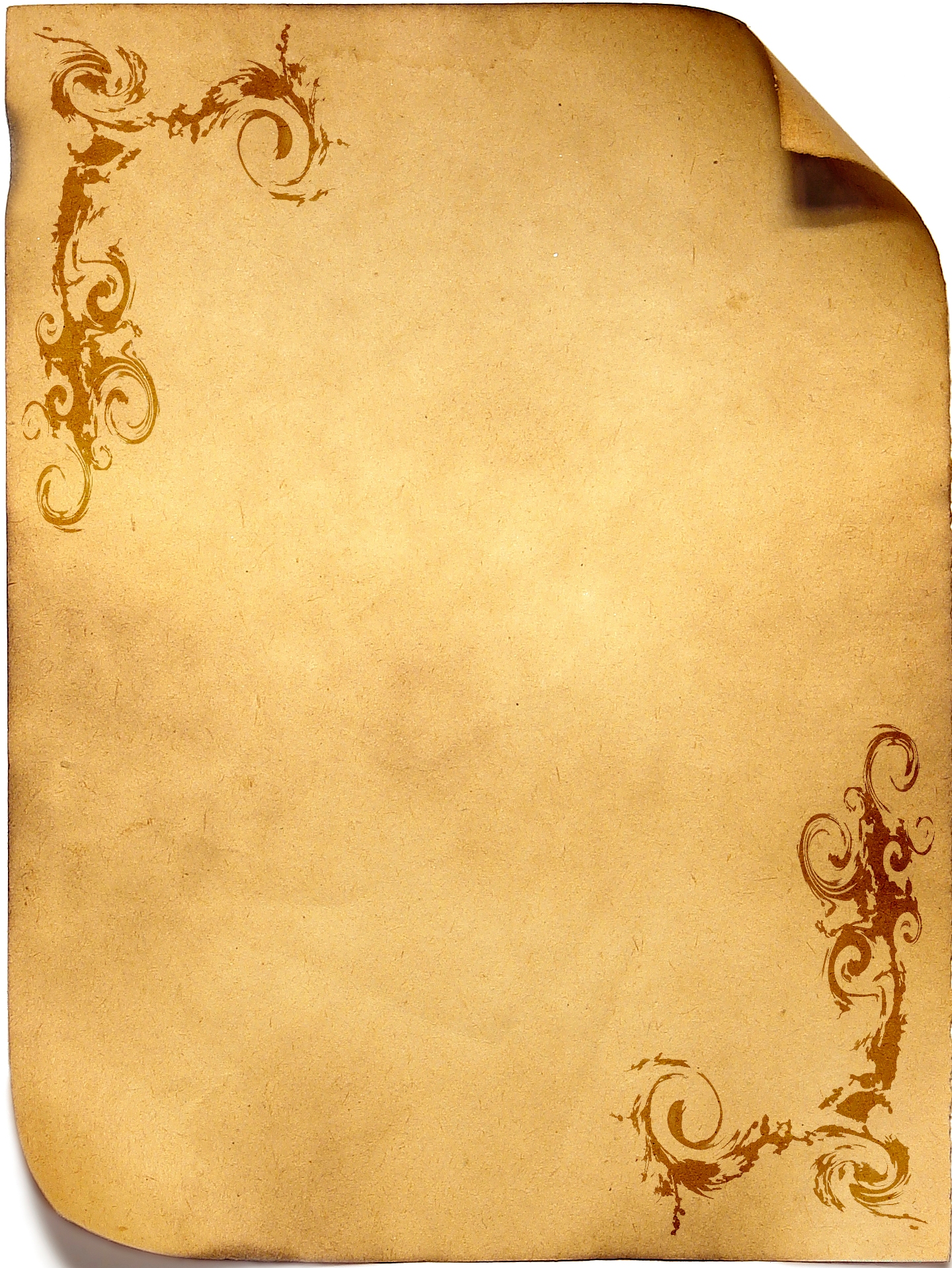 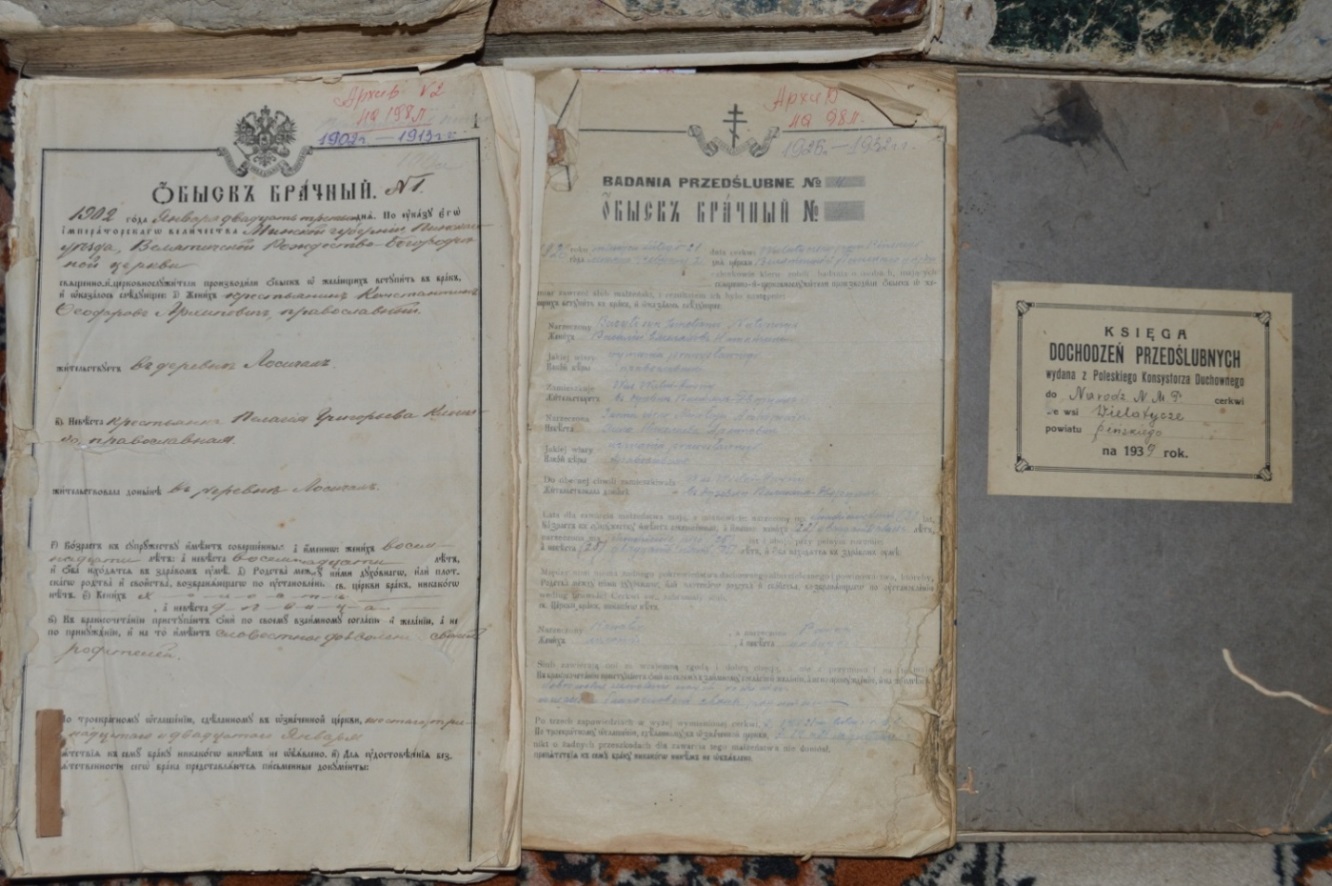 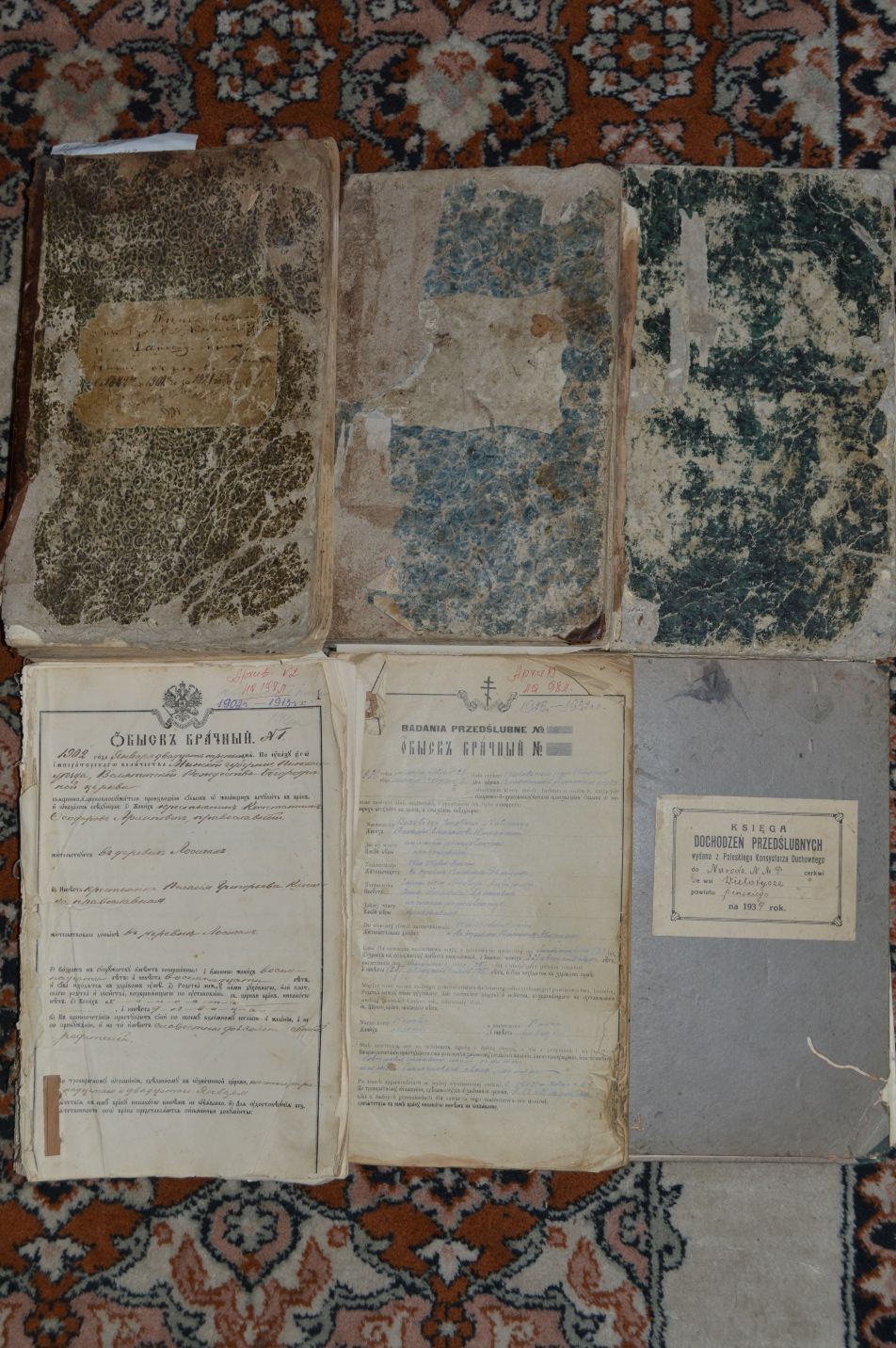 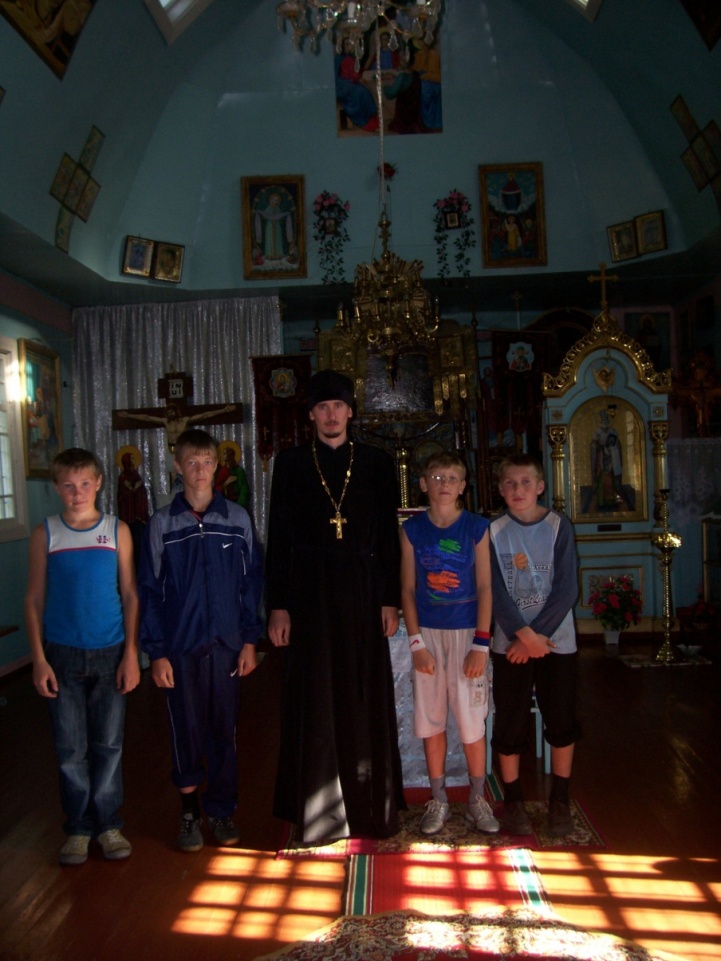 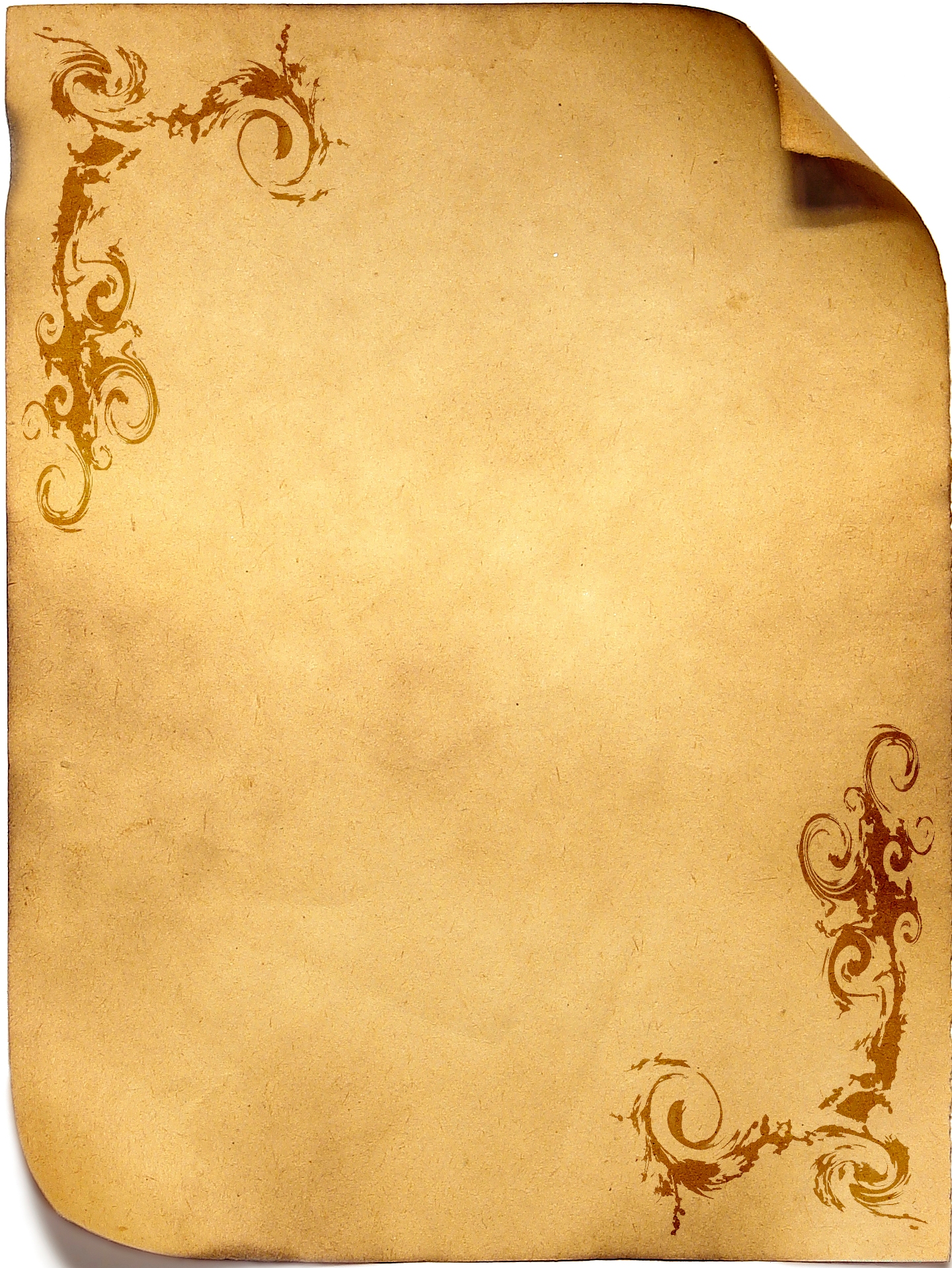 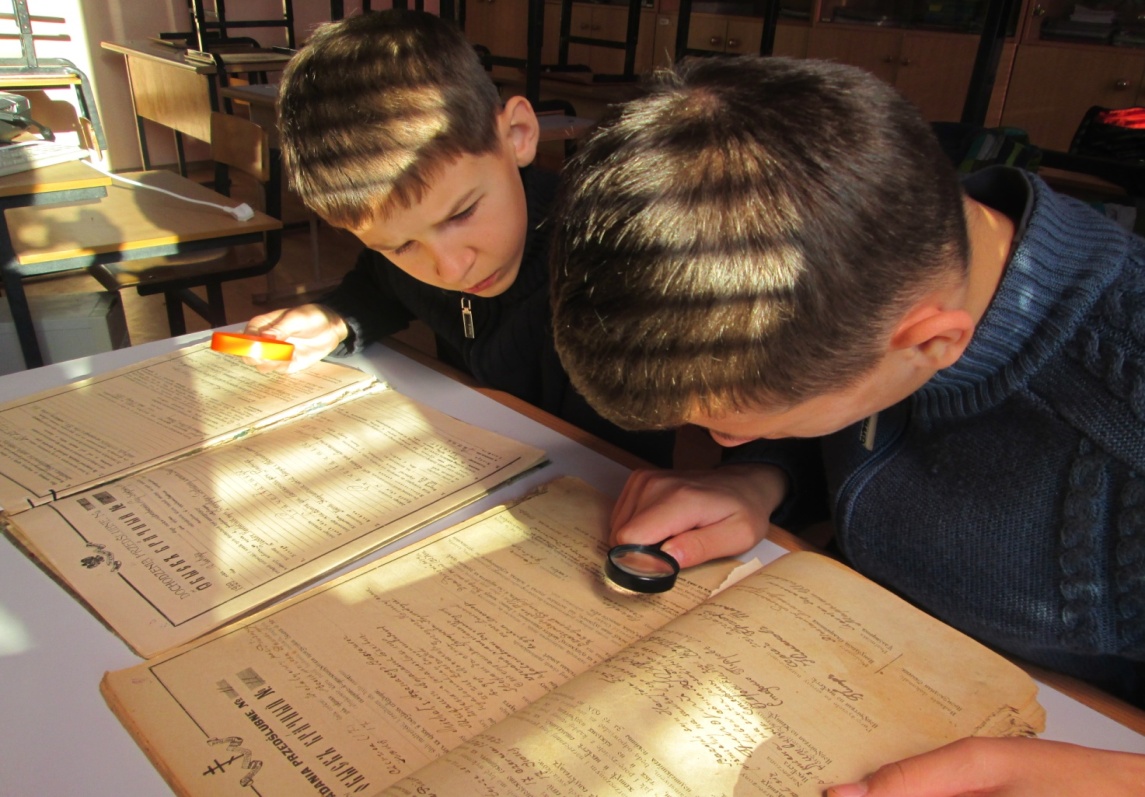 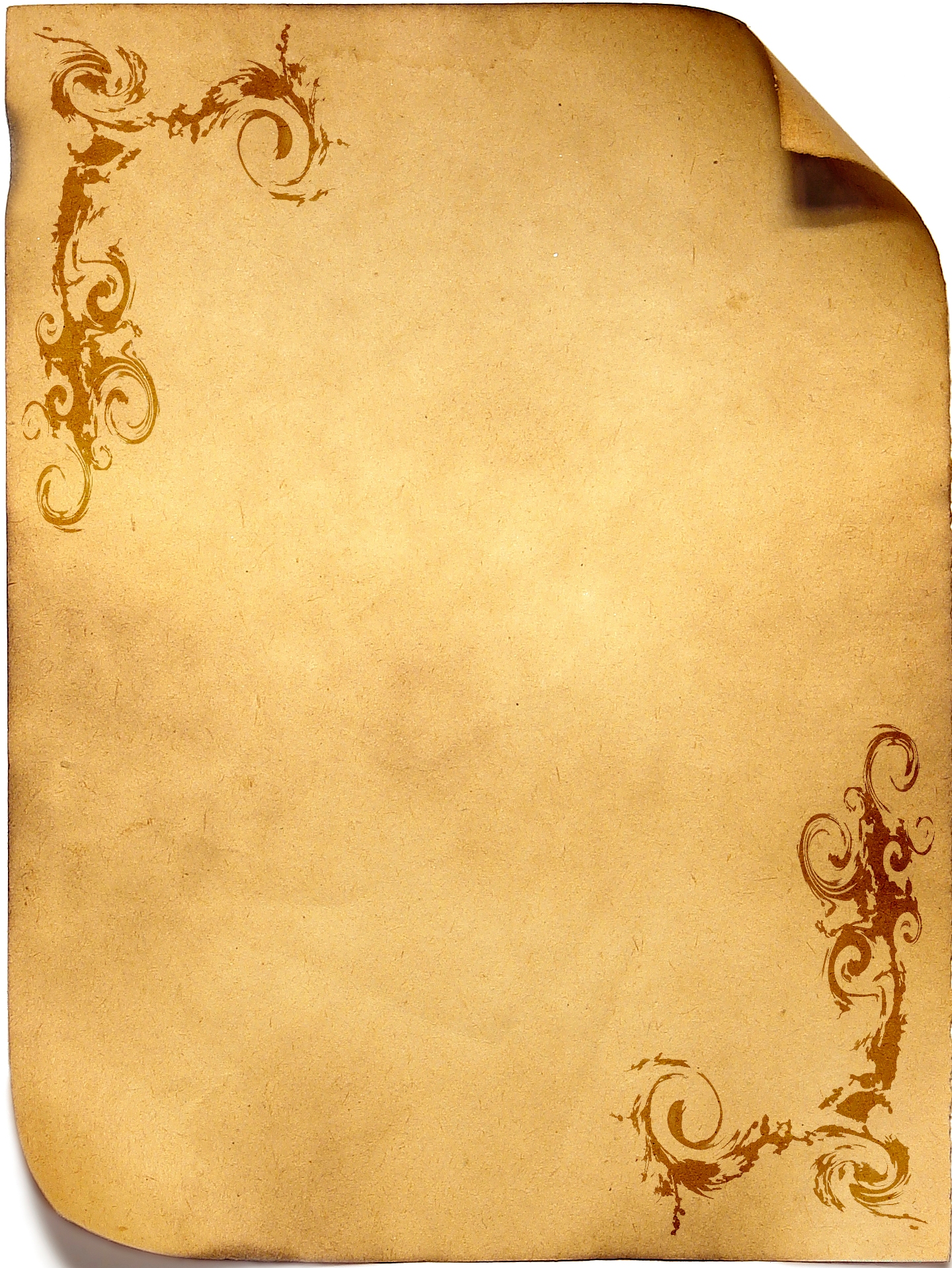 Документы церкви Рождества Богородицы
книги брачных обысков;
приходно-расходные книги;
книги учёта входящих и 
исходящих бумаг;
исповедальные ведомости;
метрики.
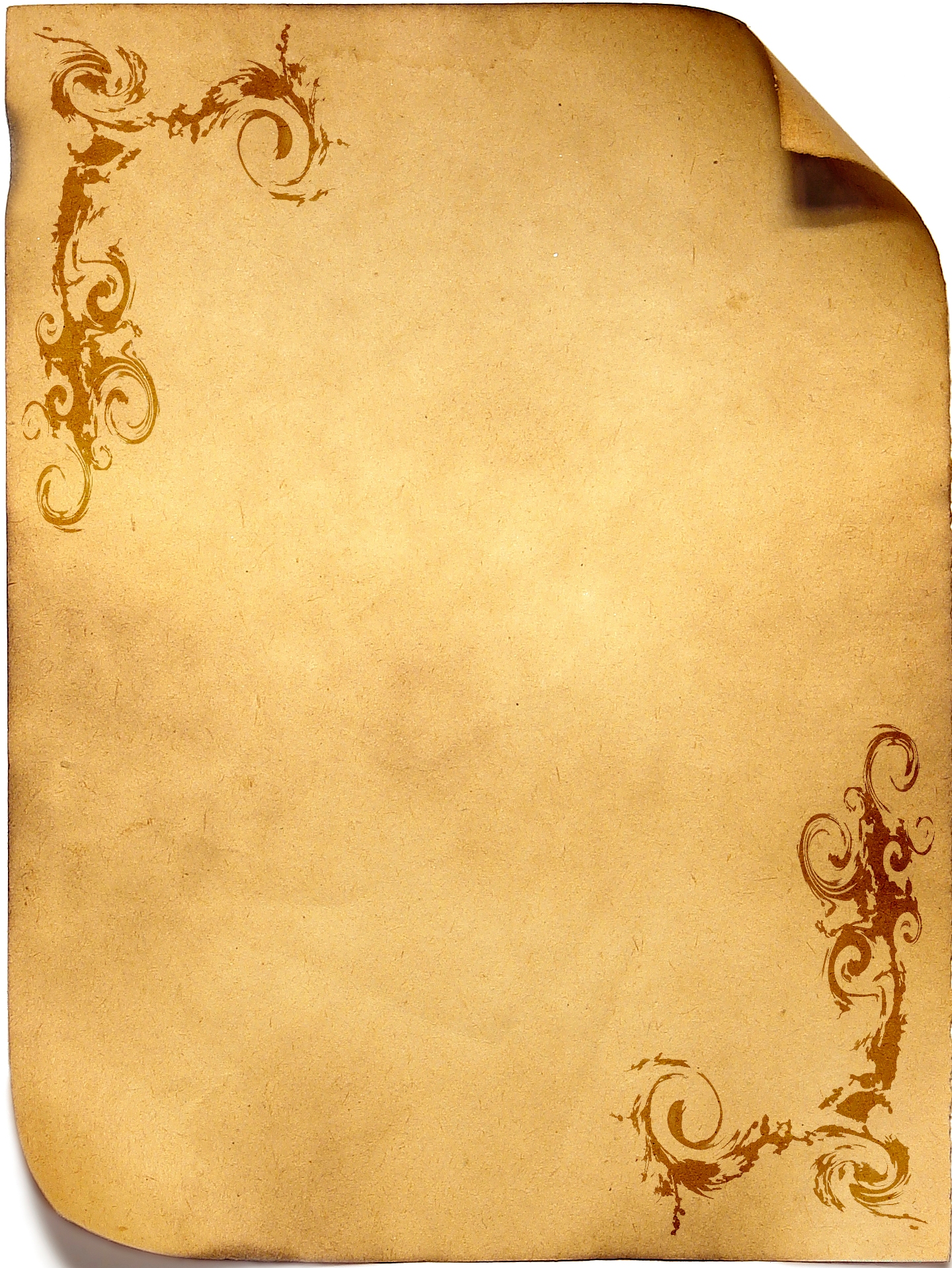 1842 – 1953 гг.
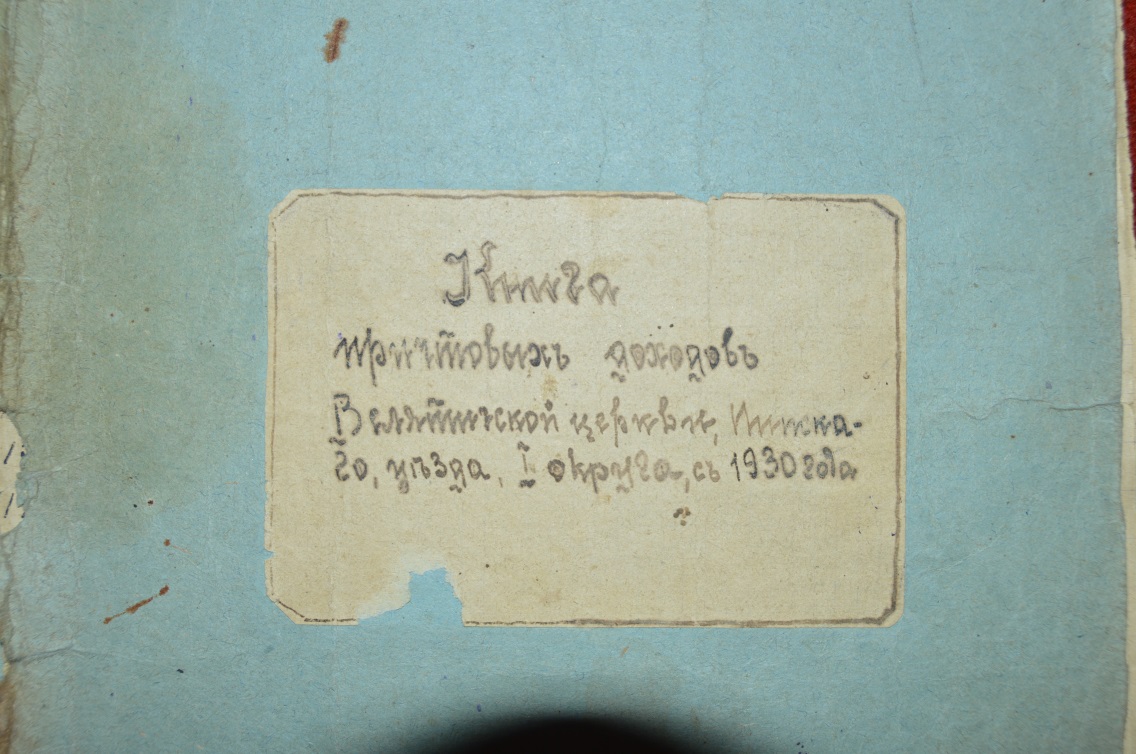 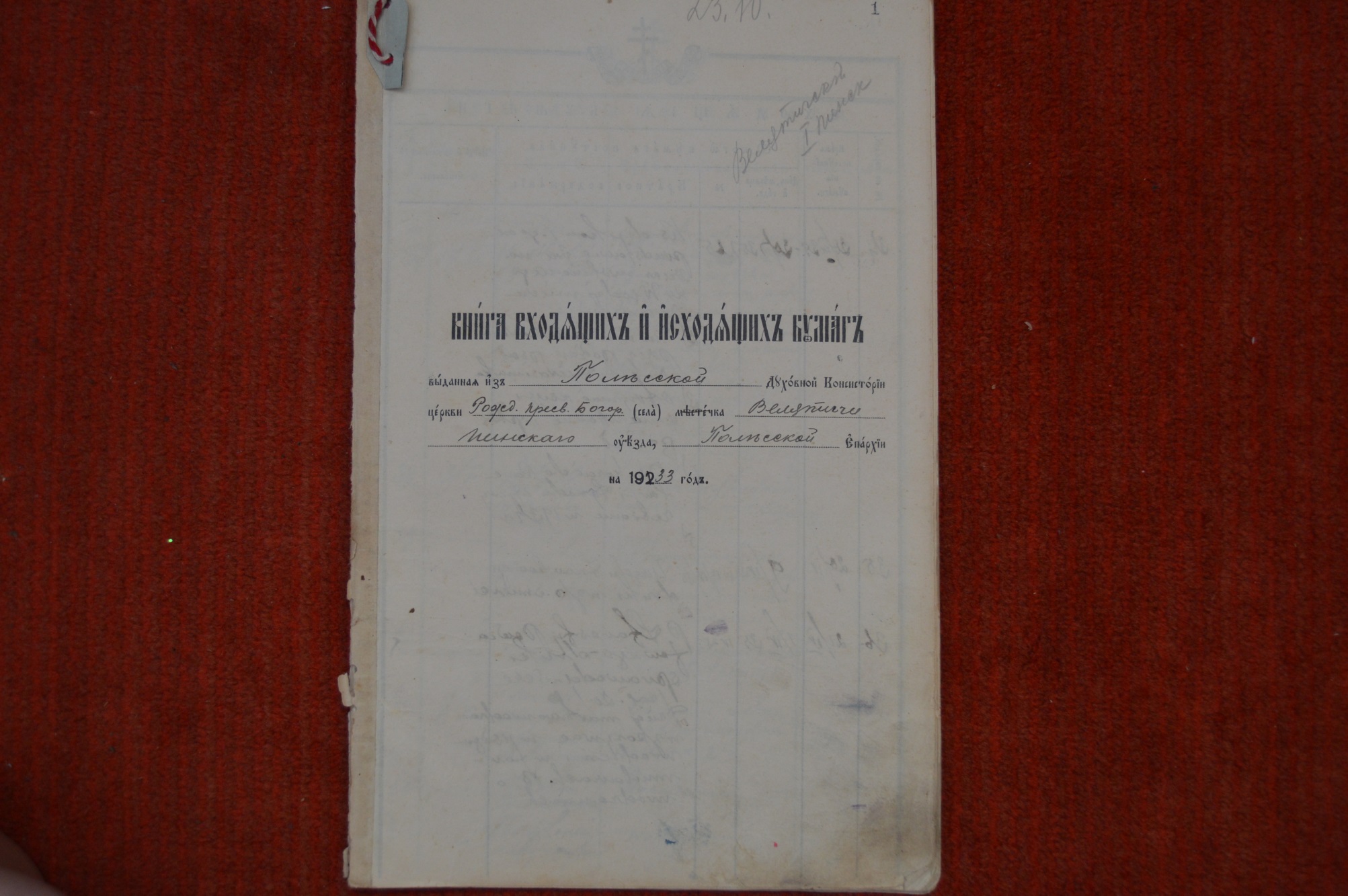 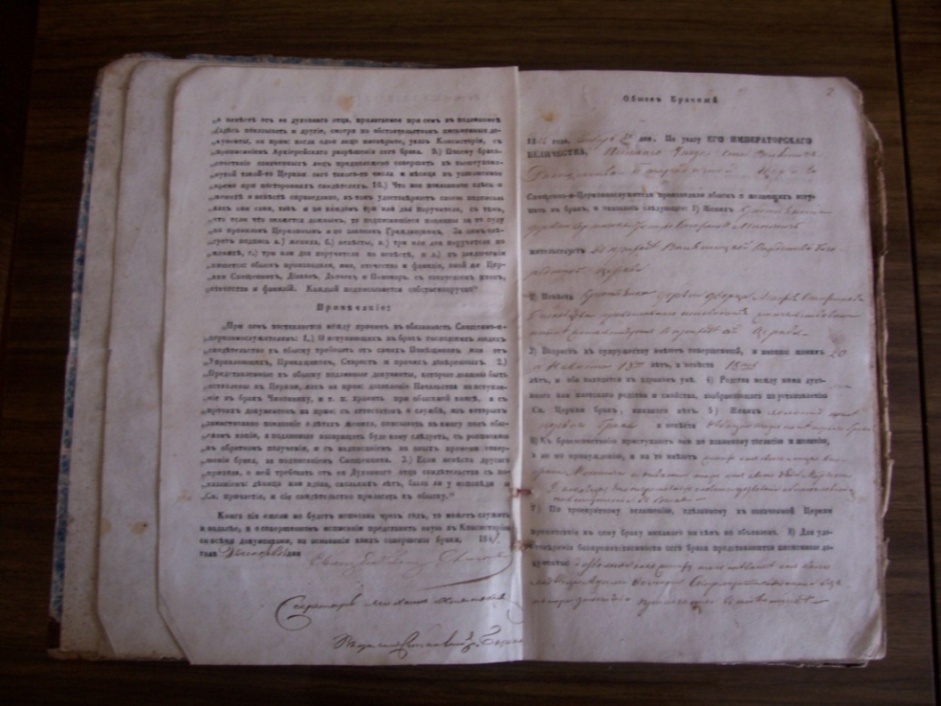 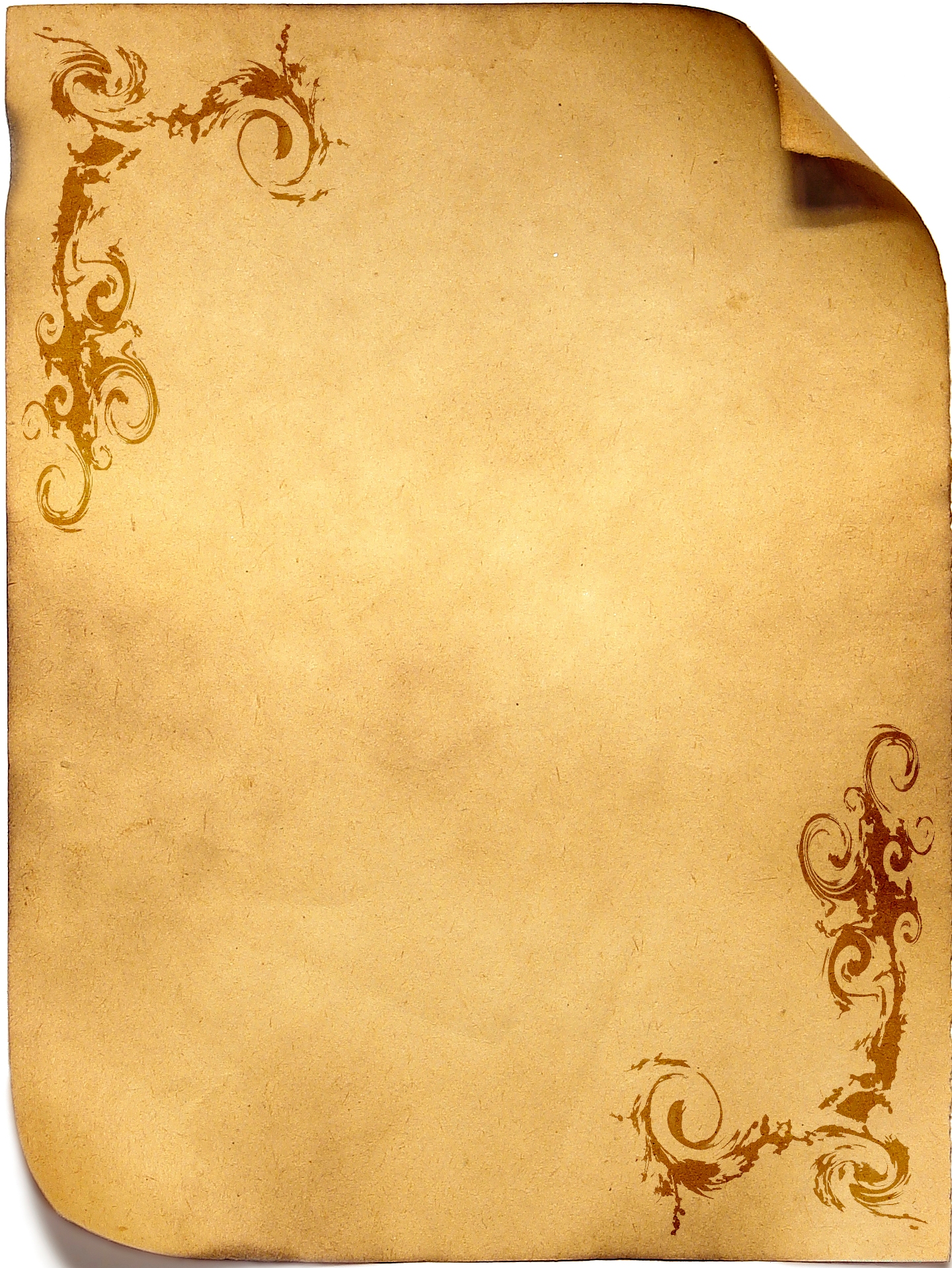 Метрические книги
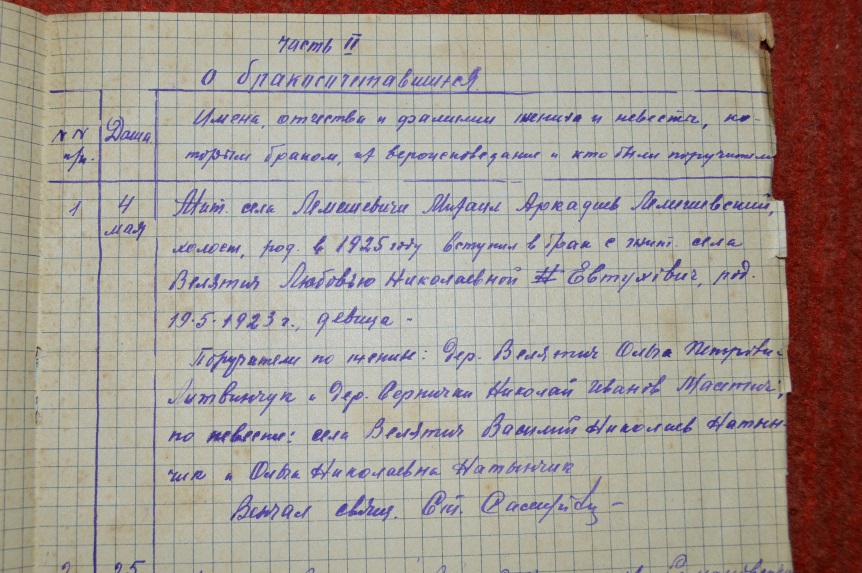 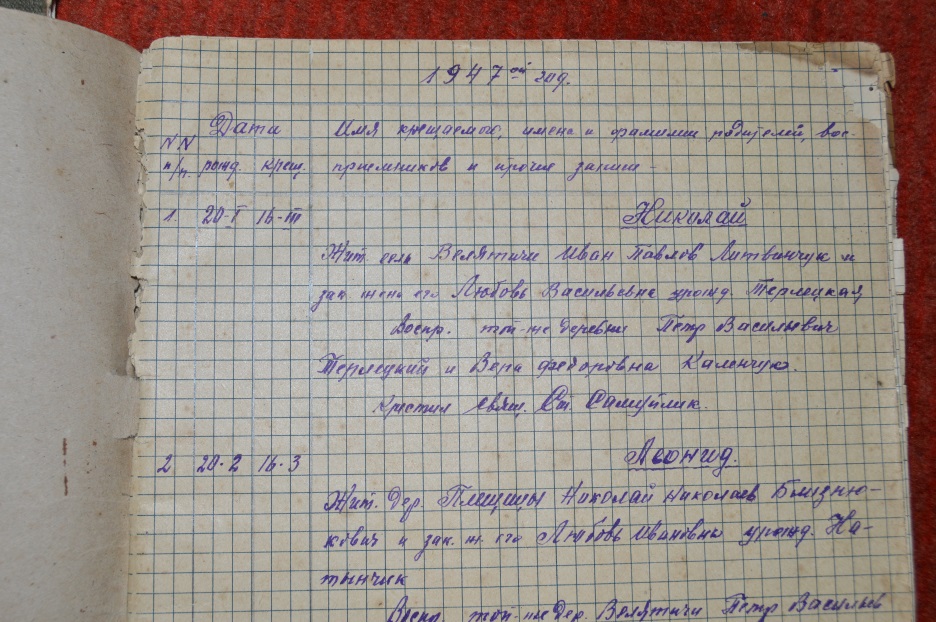 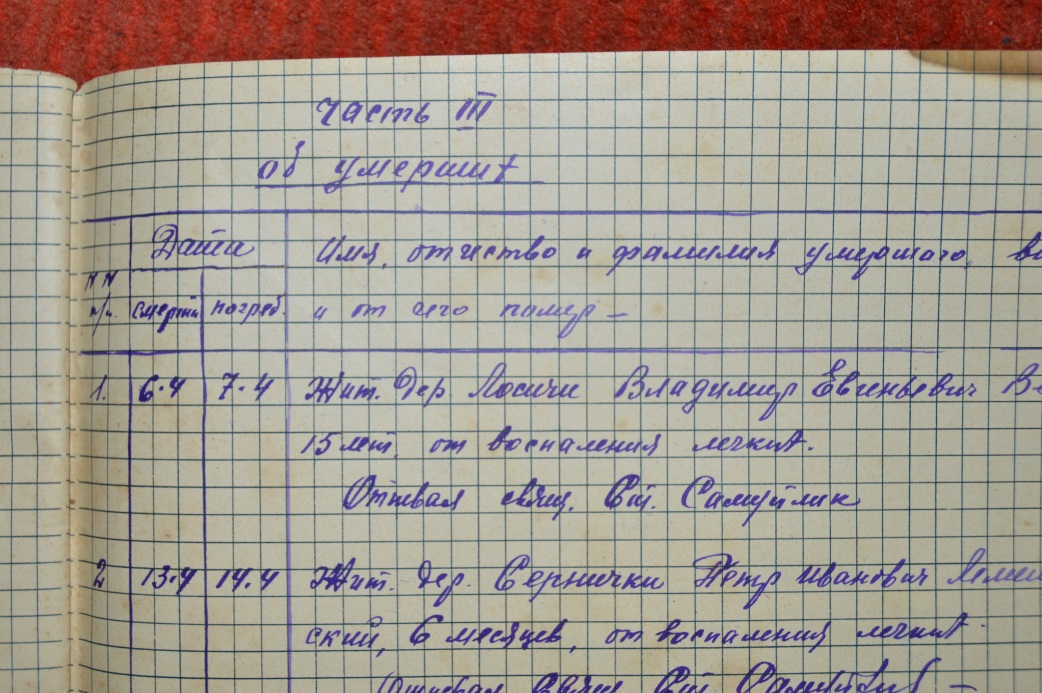 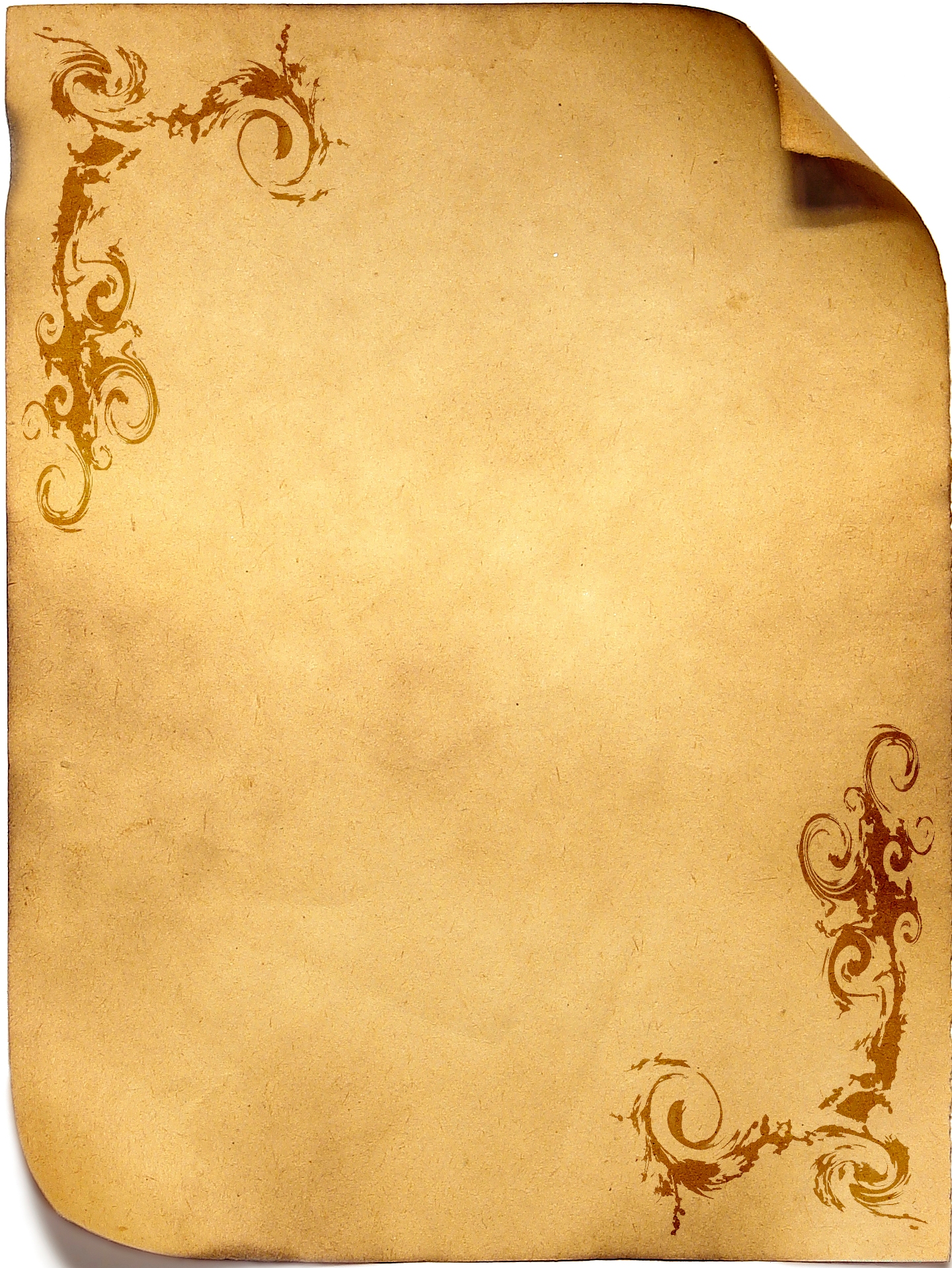 Приходно-расходные книги
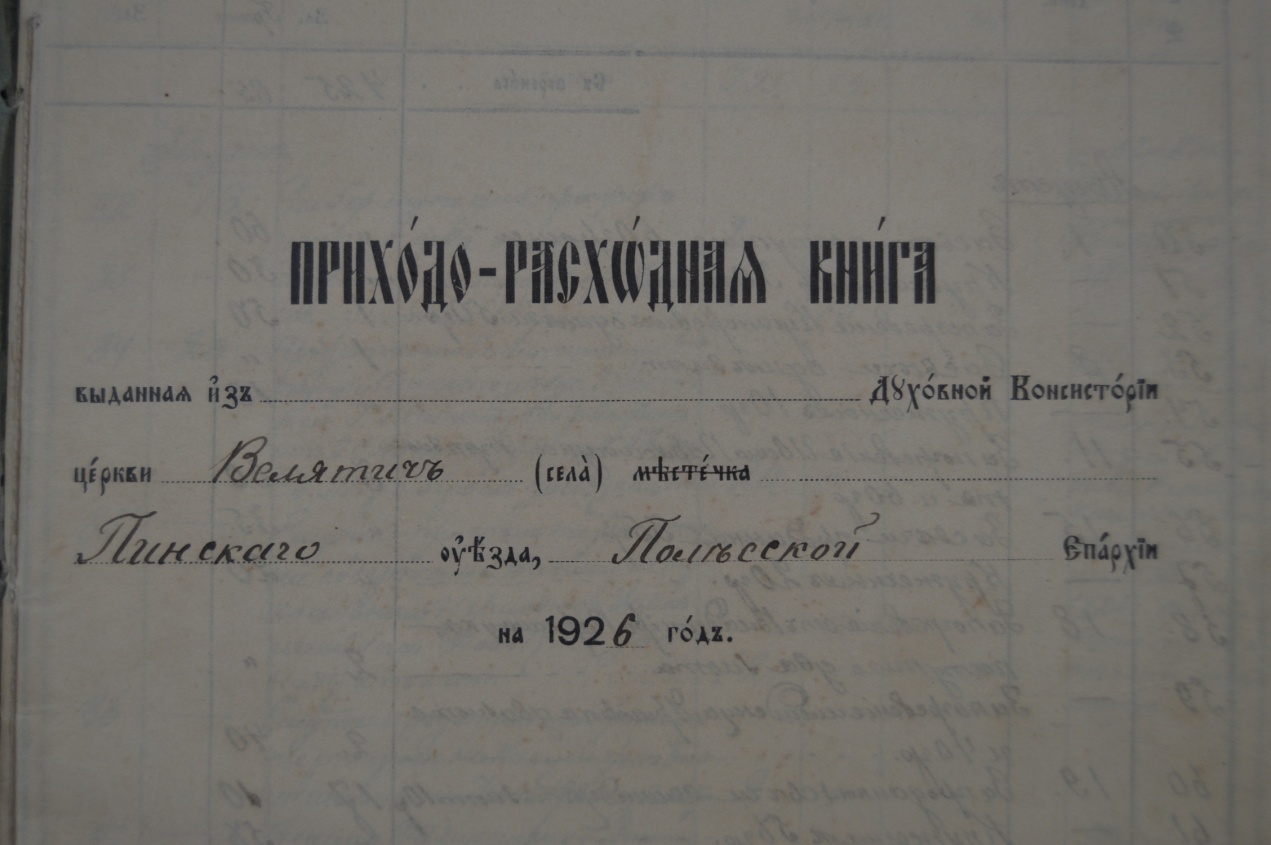 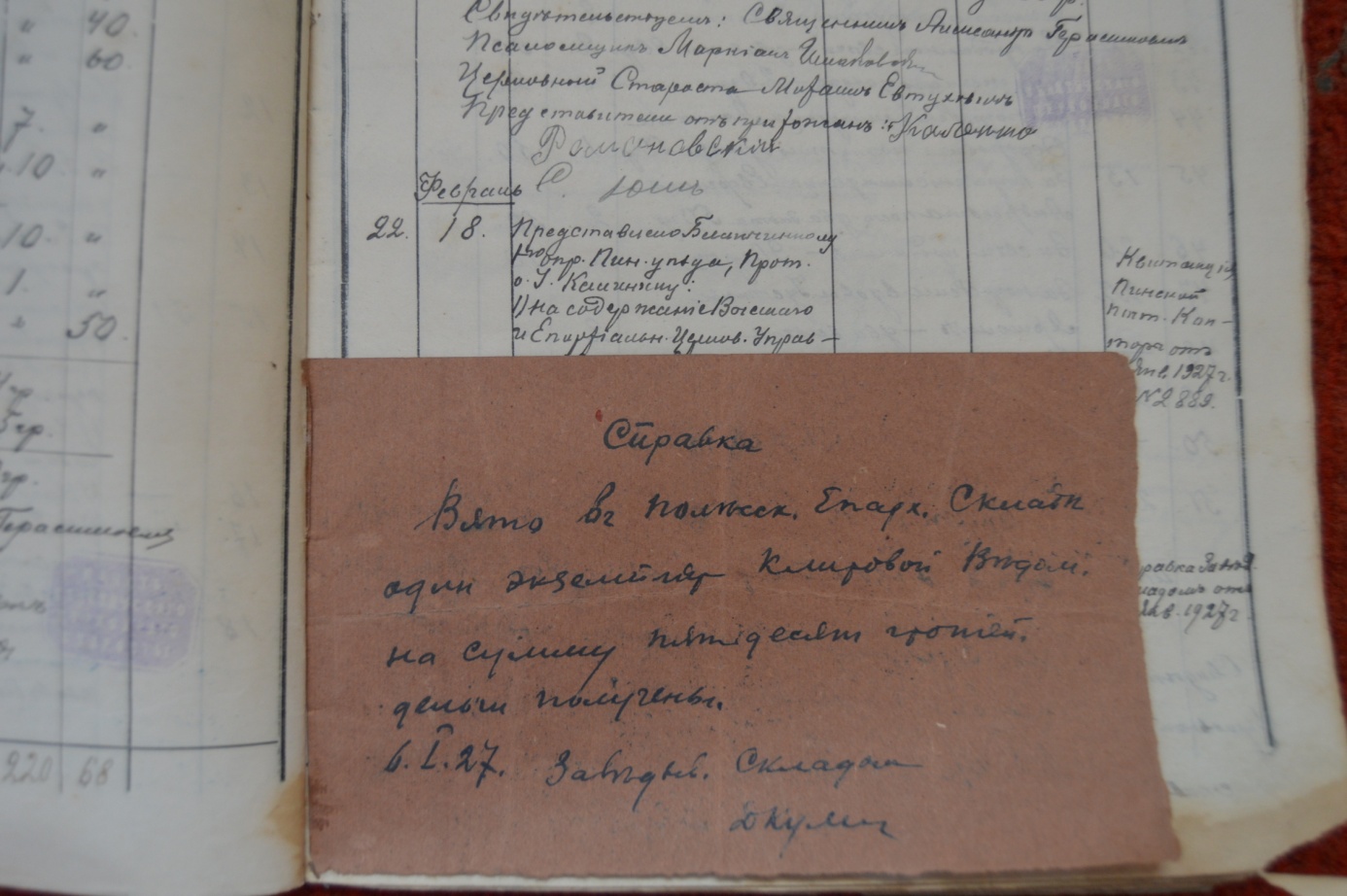 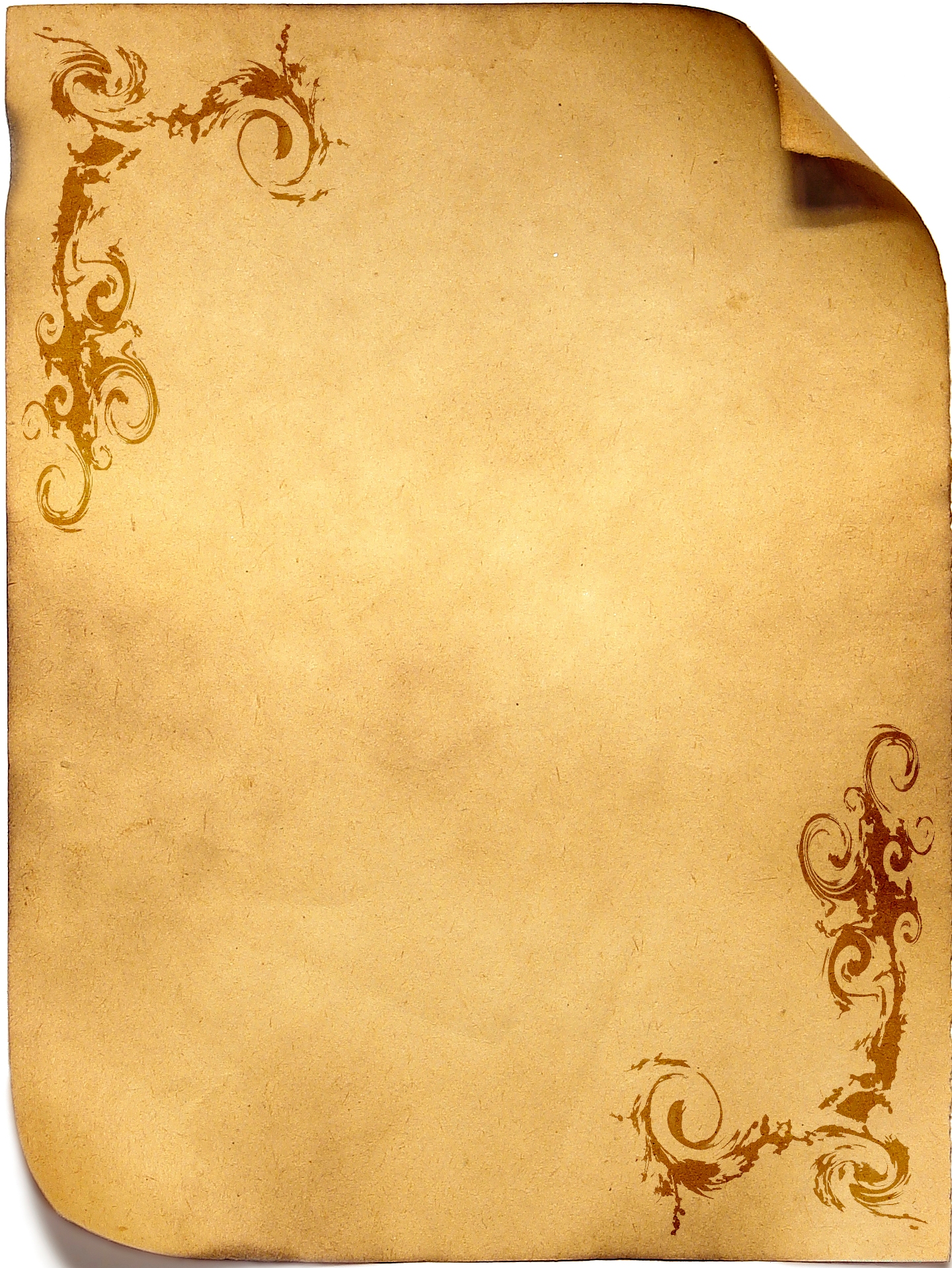 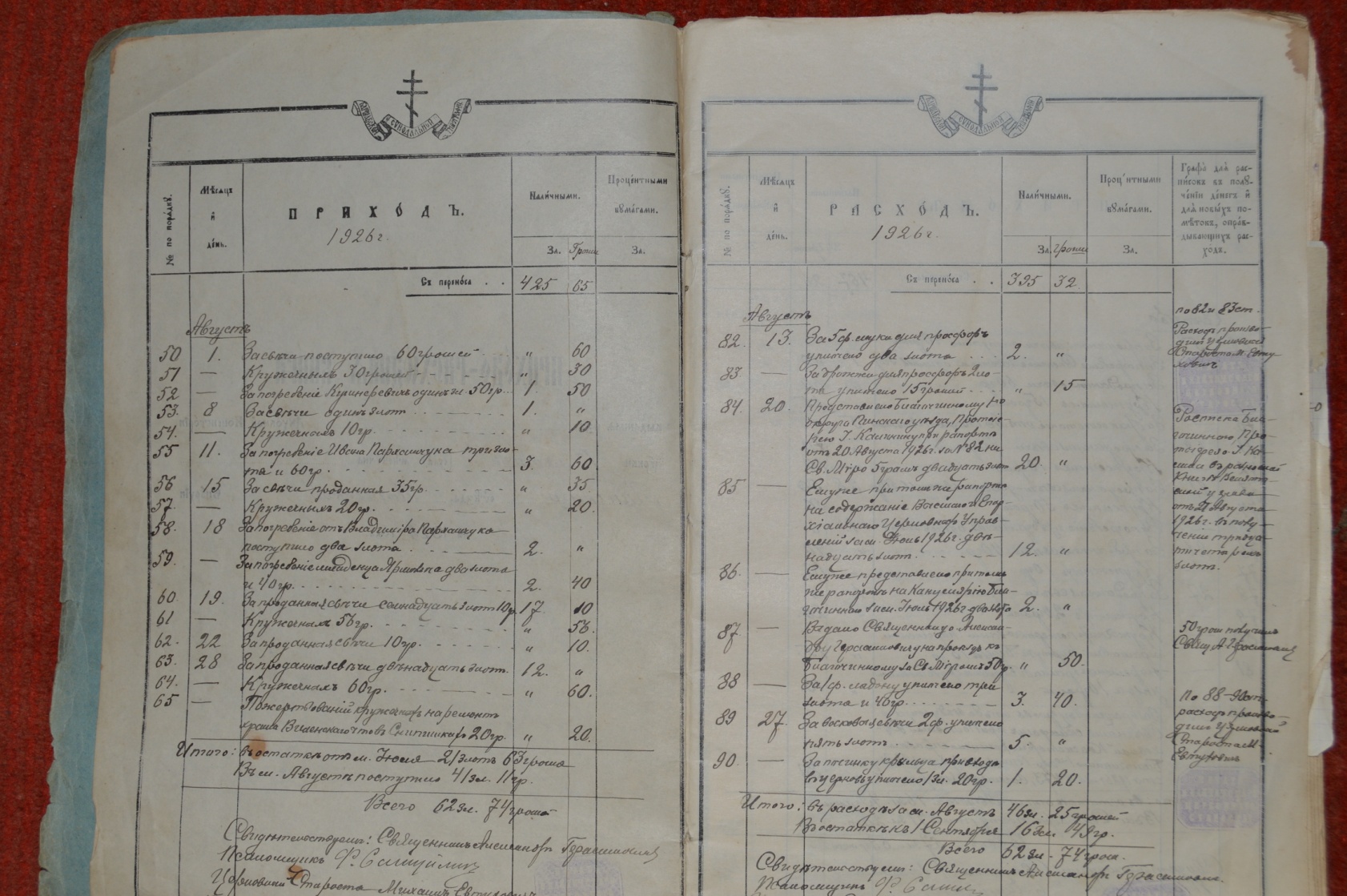 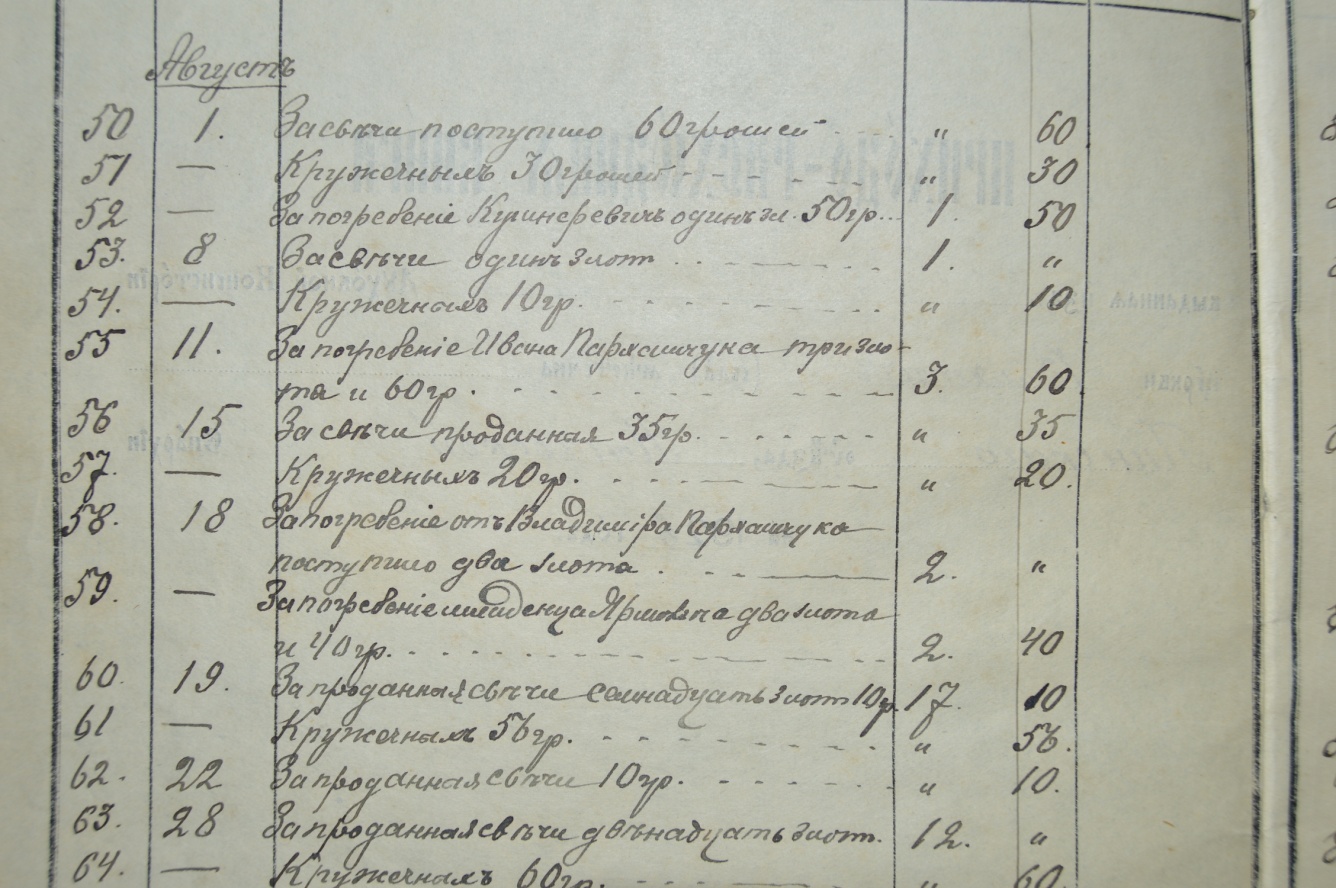 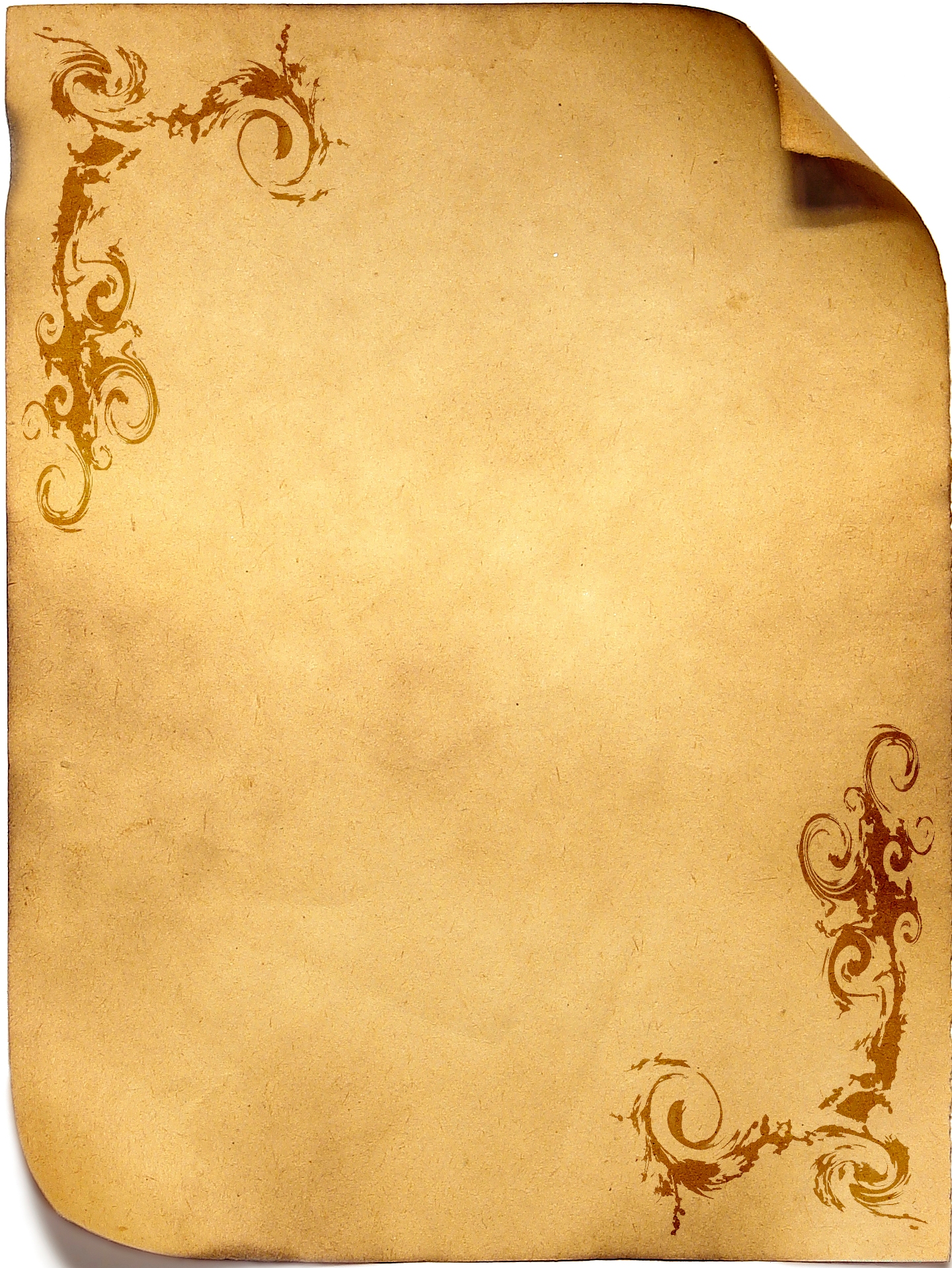 Книги регистрации
исходящих и входящих бумаг
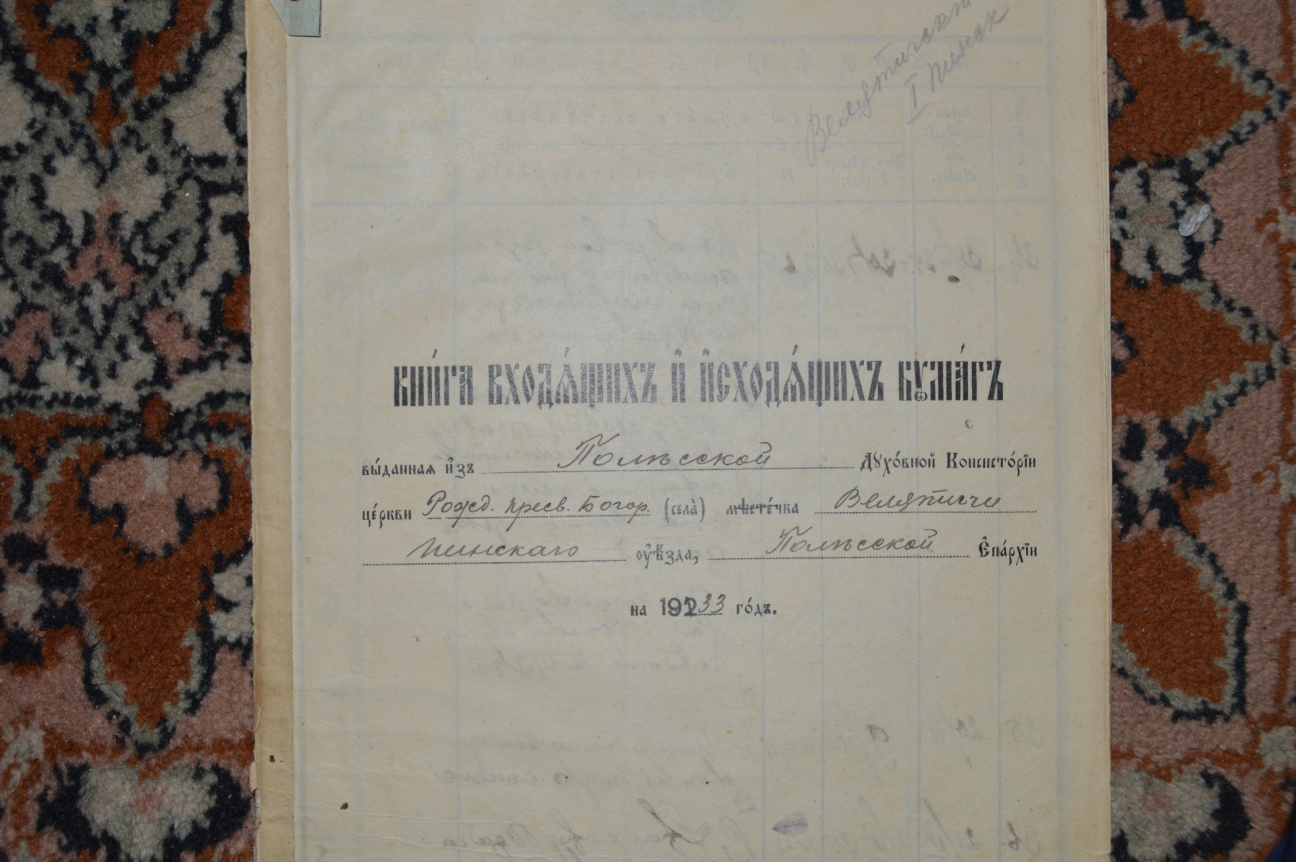 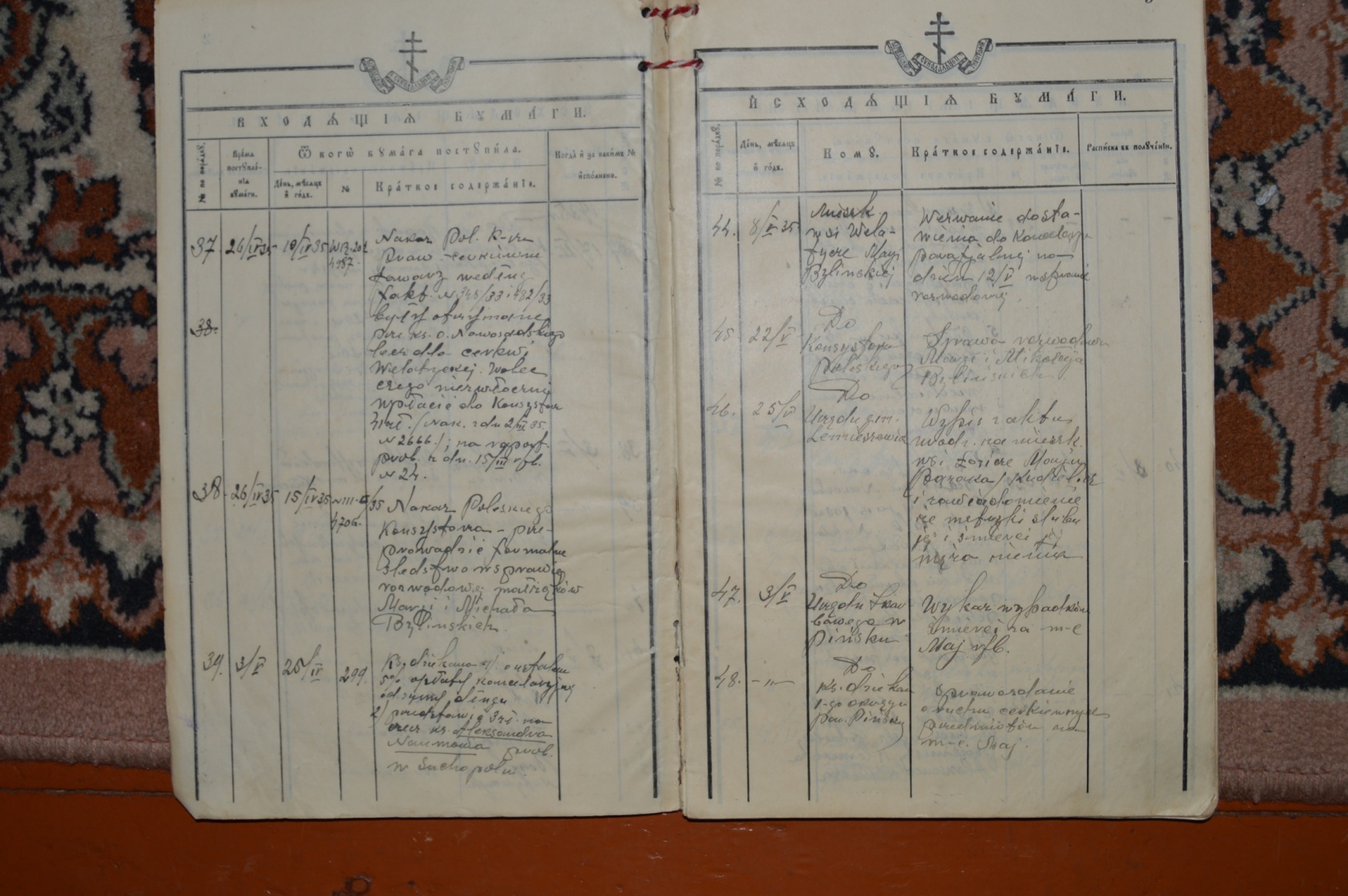 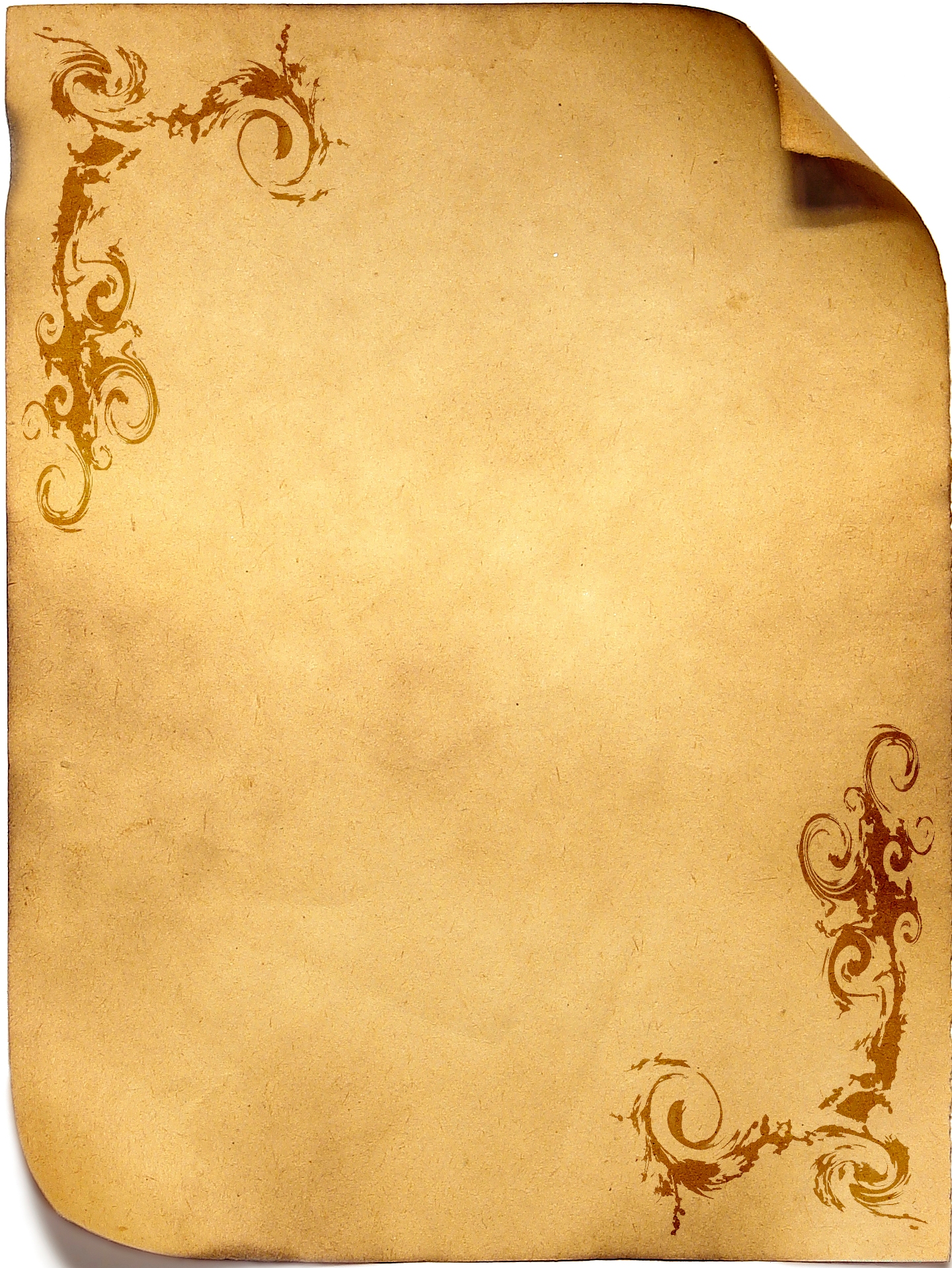 Исповедальные ведомости
(1928 – 1942 гг.)
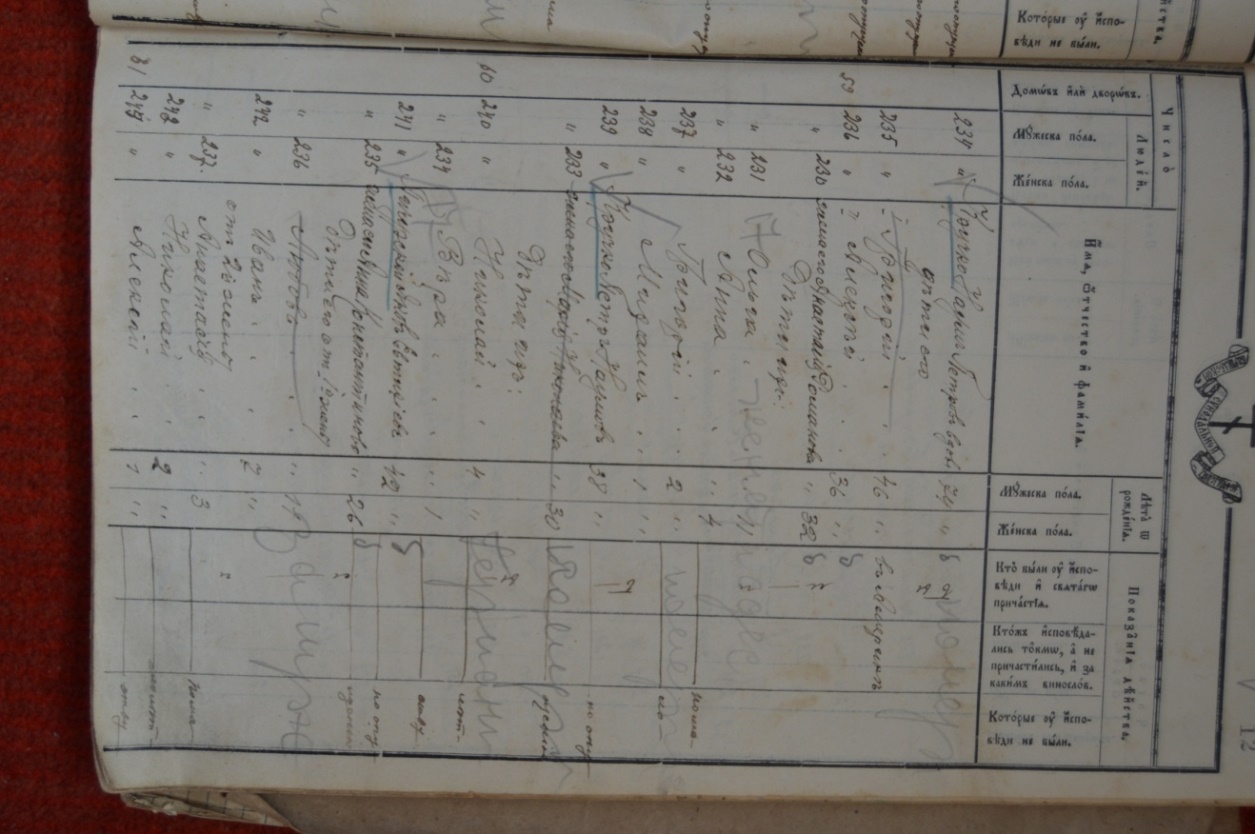 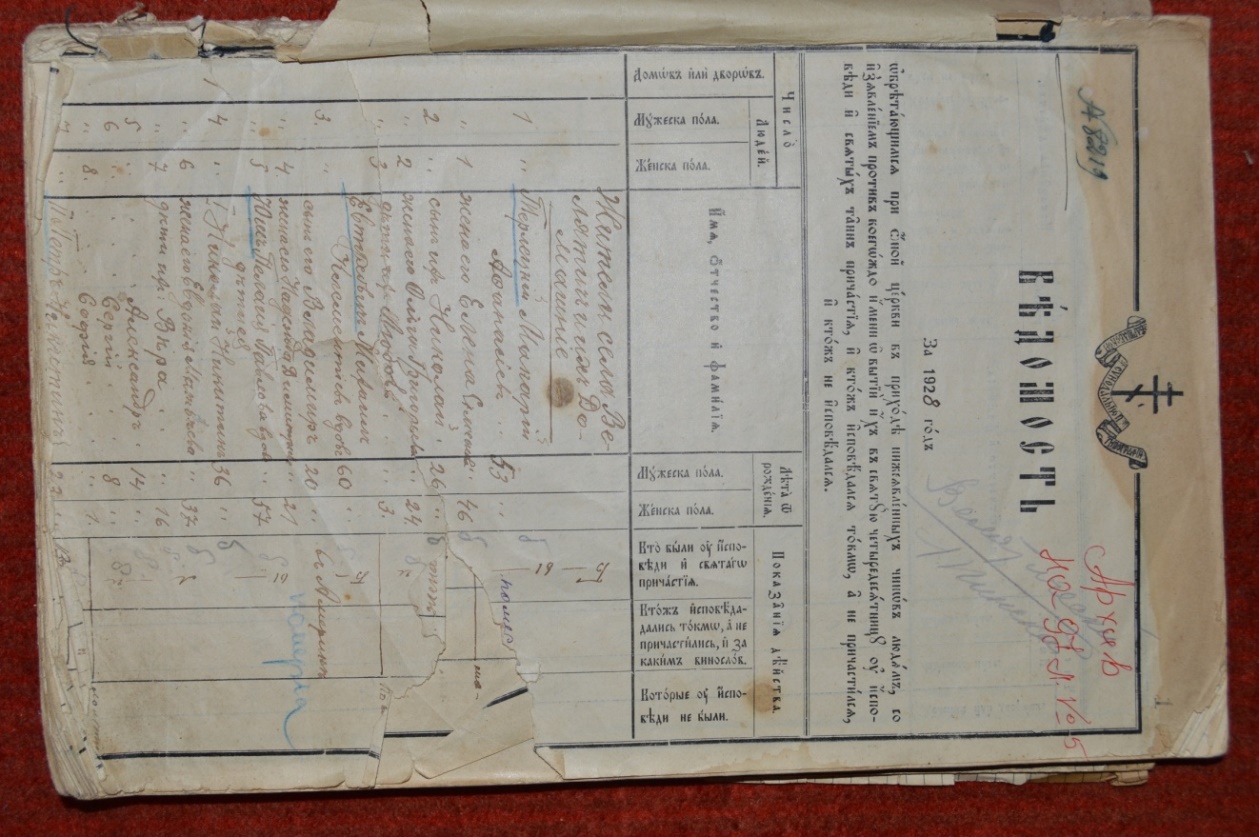 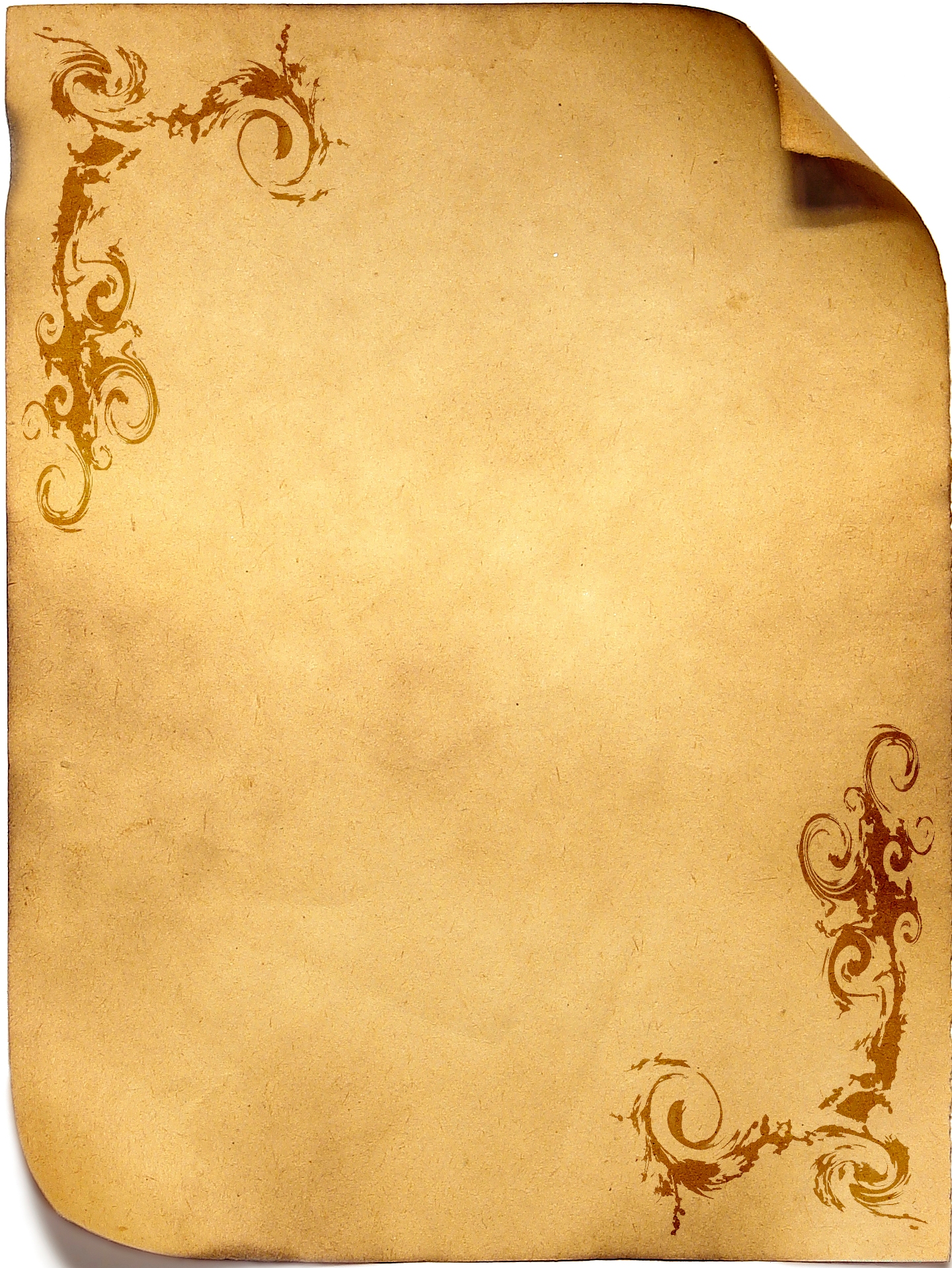 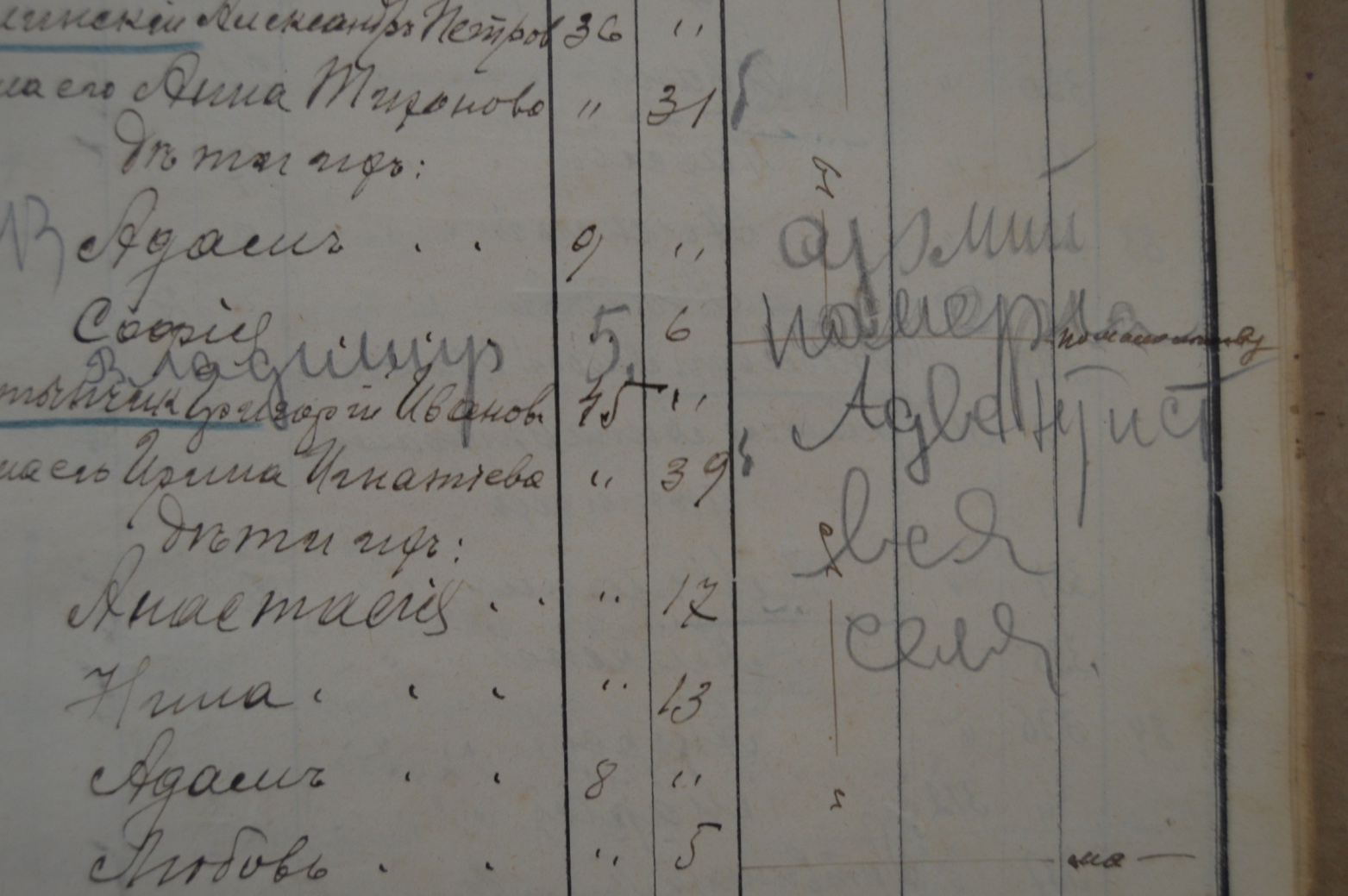 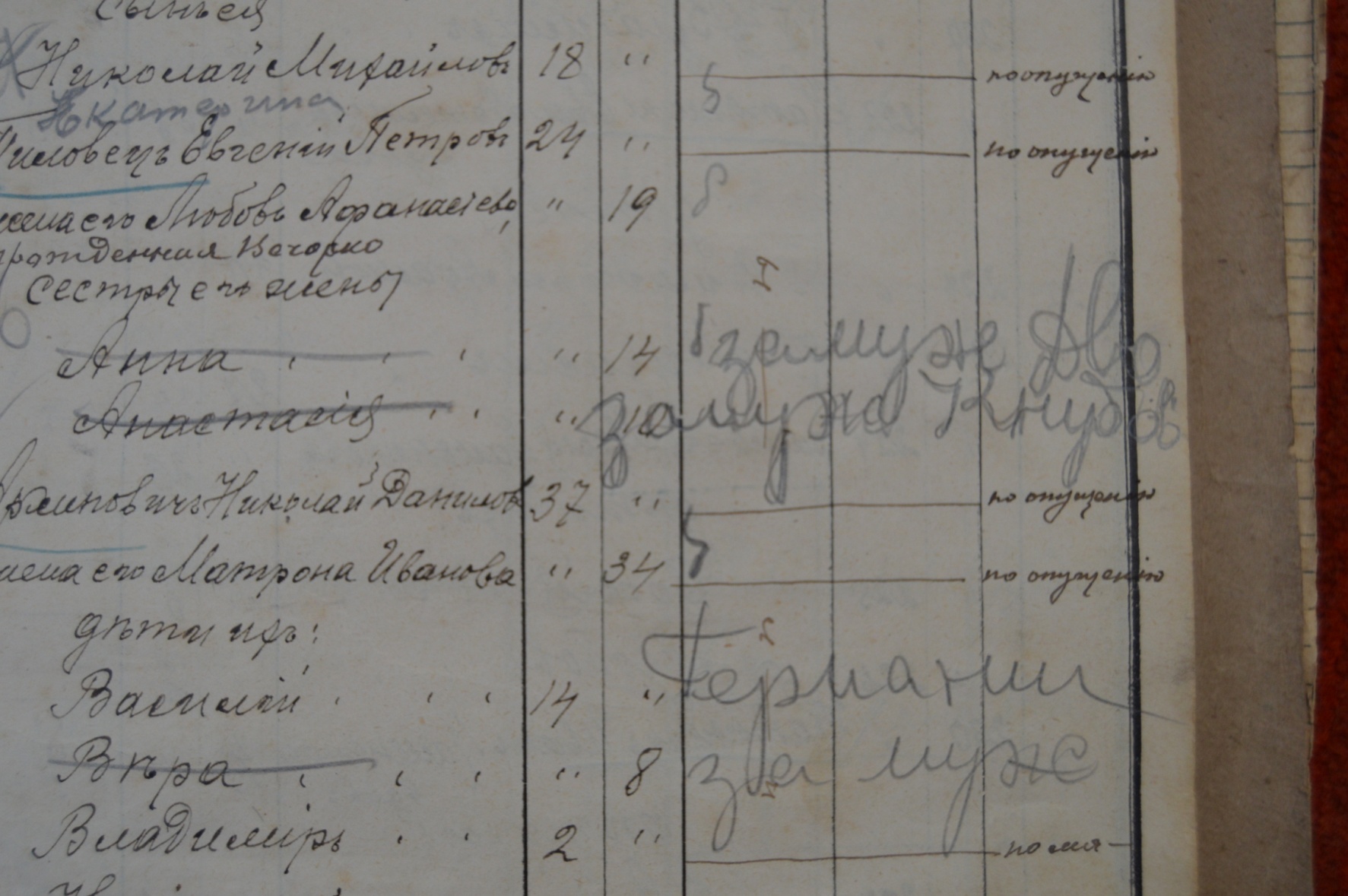 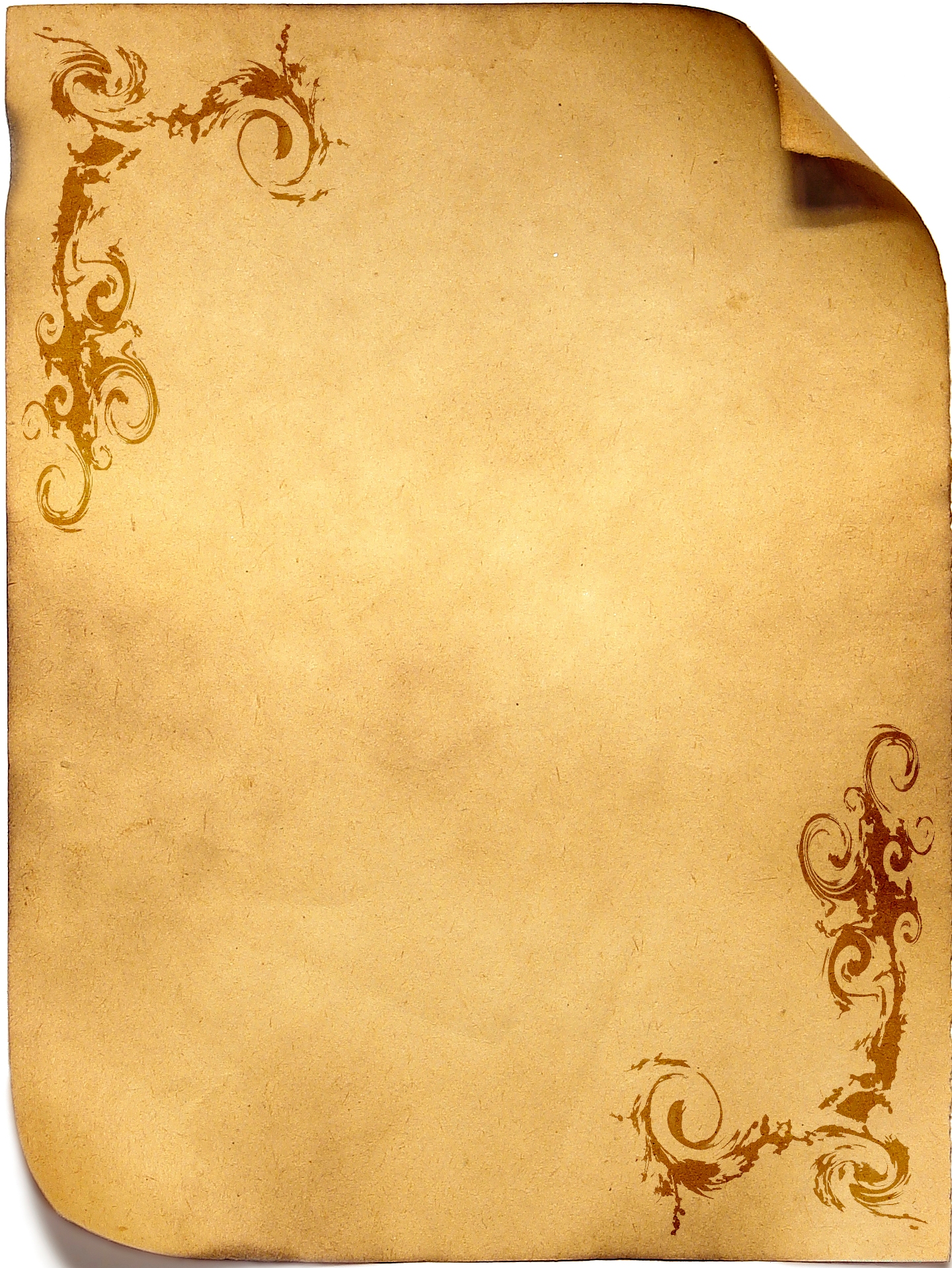 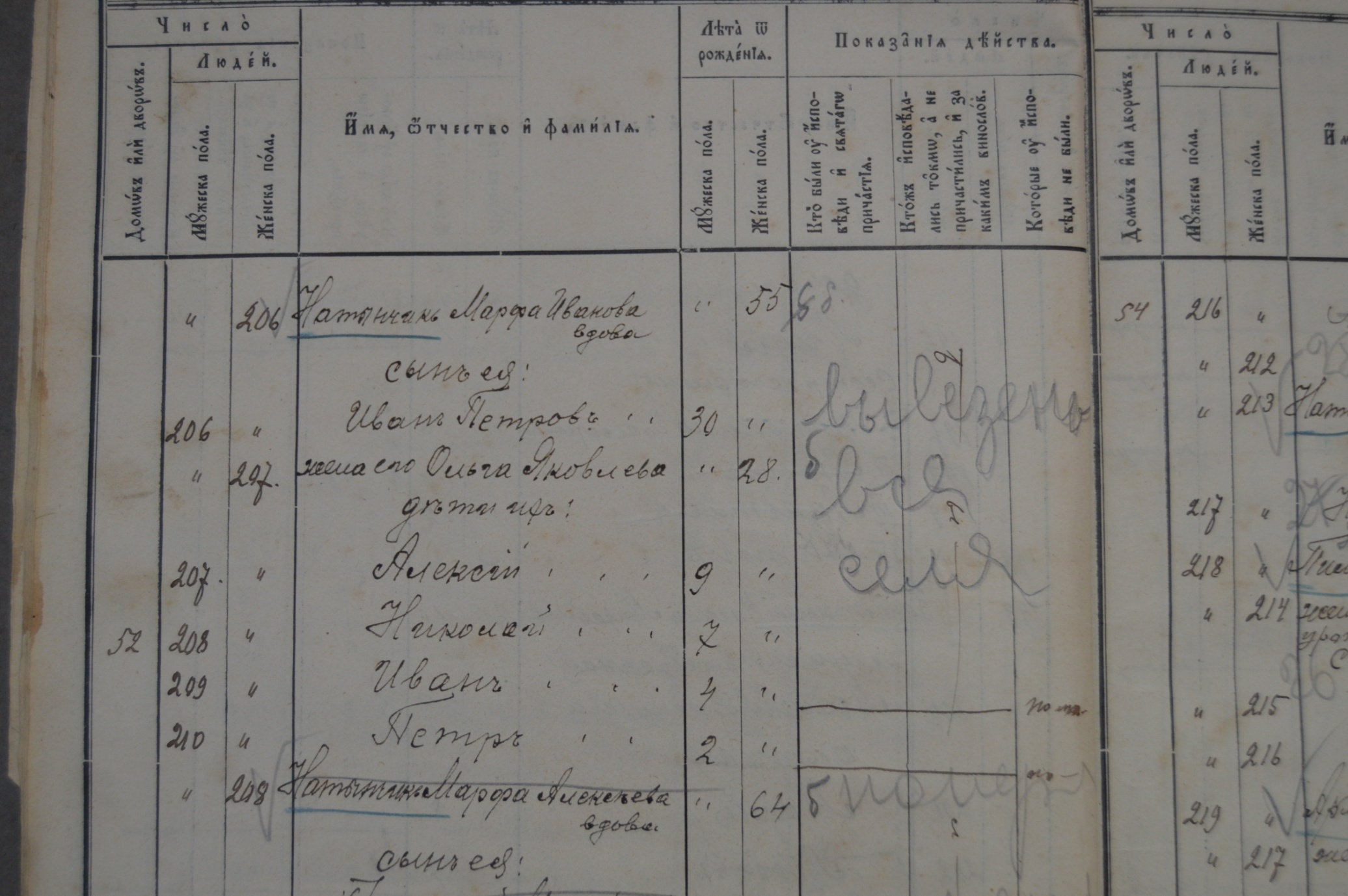 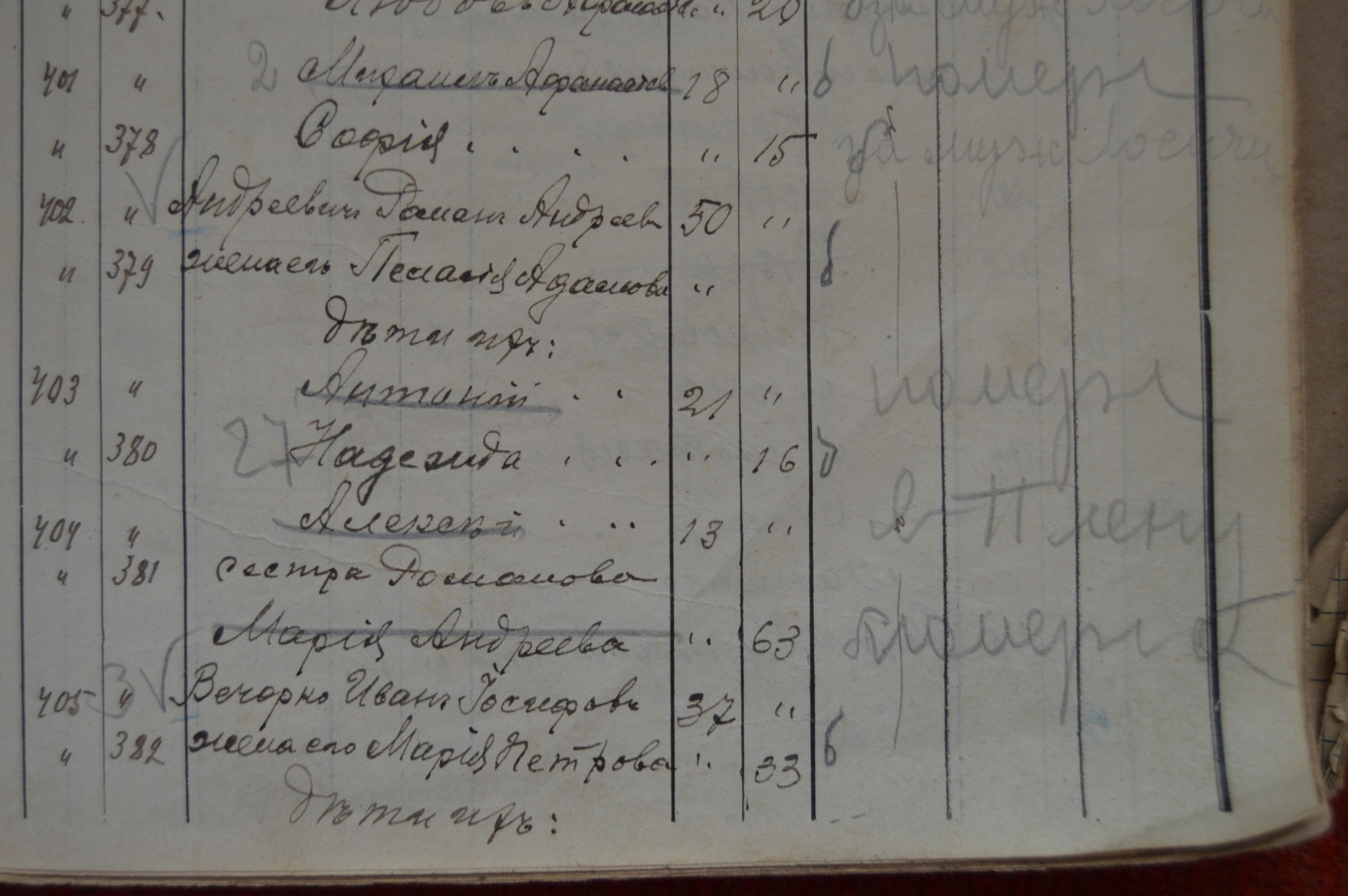 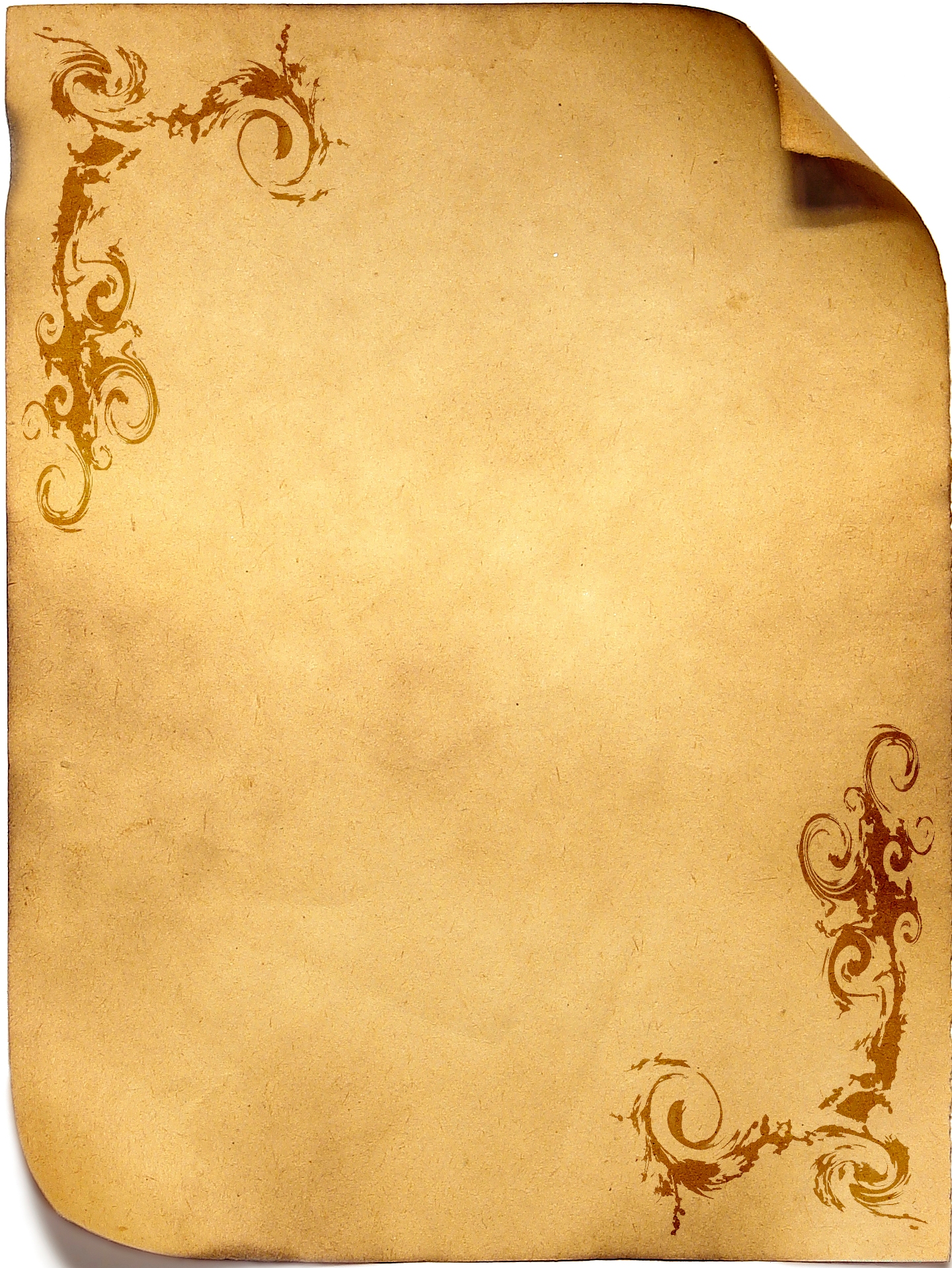 Книги брачных обысков
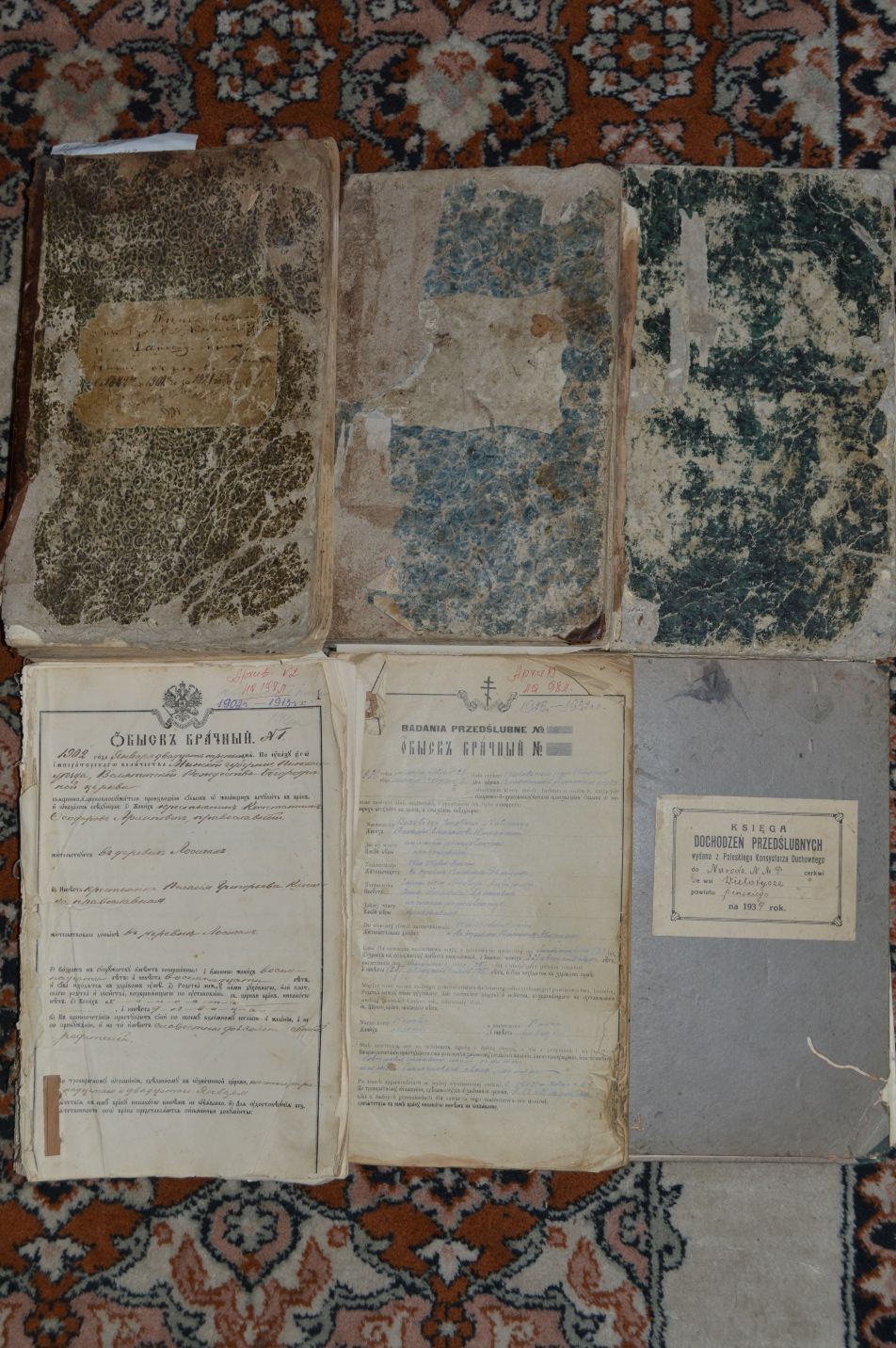 6 книг

информация 
   о 2 252 жителях
   окрестных деревень за 100-летний период
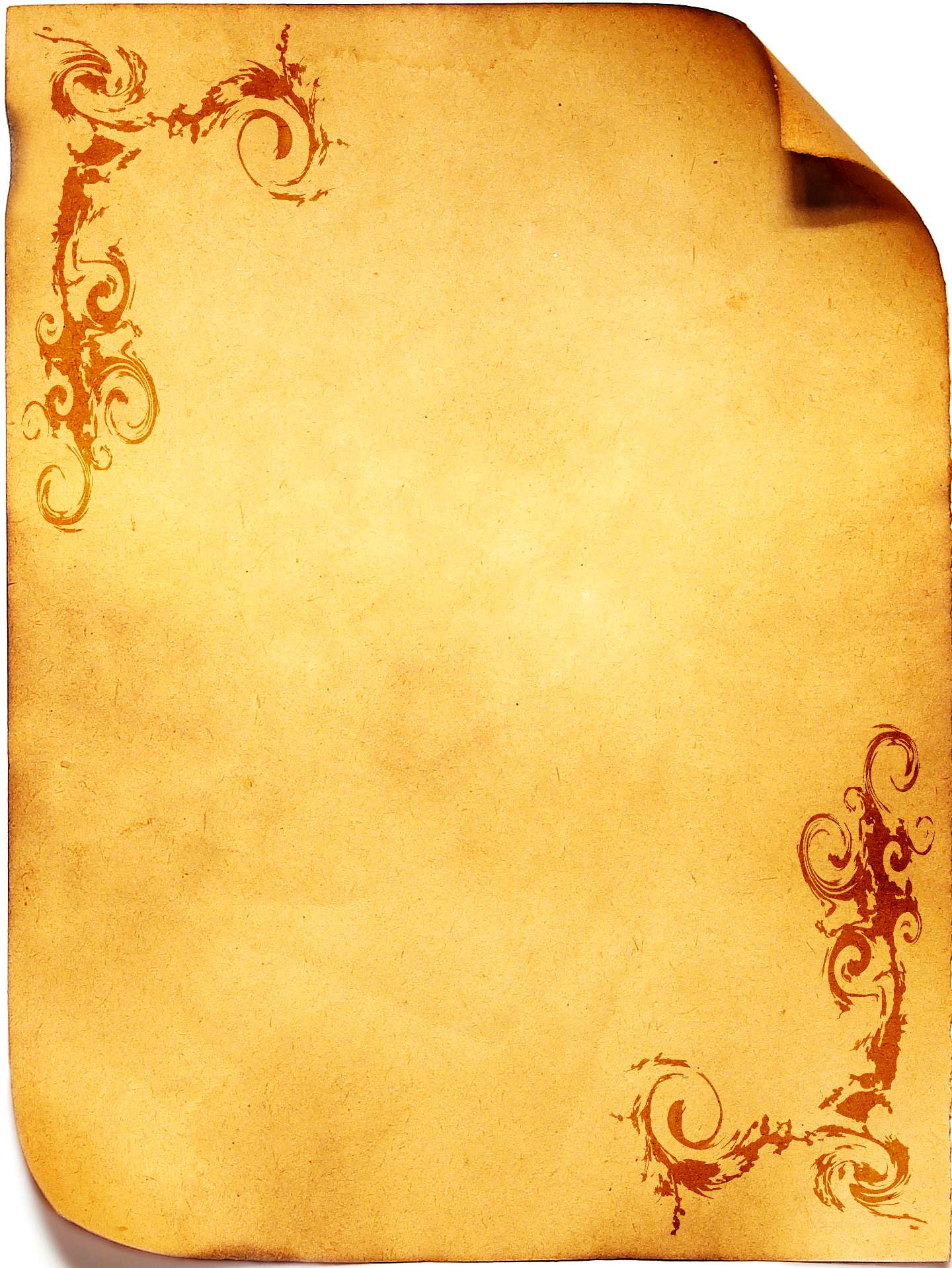 Годы  записей
с 8 января 1842 г.  по 16 ноября 1941 г.
1 книга: 
1842-1862 гг. – включает 187 брачных обысков;2 книга: 
1863-1881 гг. – 200 обысков;3 книга: 
1882-1901 гг. – 392 обыска; (в этой же книге содержится 34 обыска с 1921 по 1923 гг.);4 книга: 
1902-1913 гг. – 188 обысков;5 книга:
 1926-1932 гг. – 98 обысков;6 книга: 
1939-1941 гг. – 50 обысков.
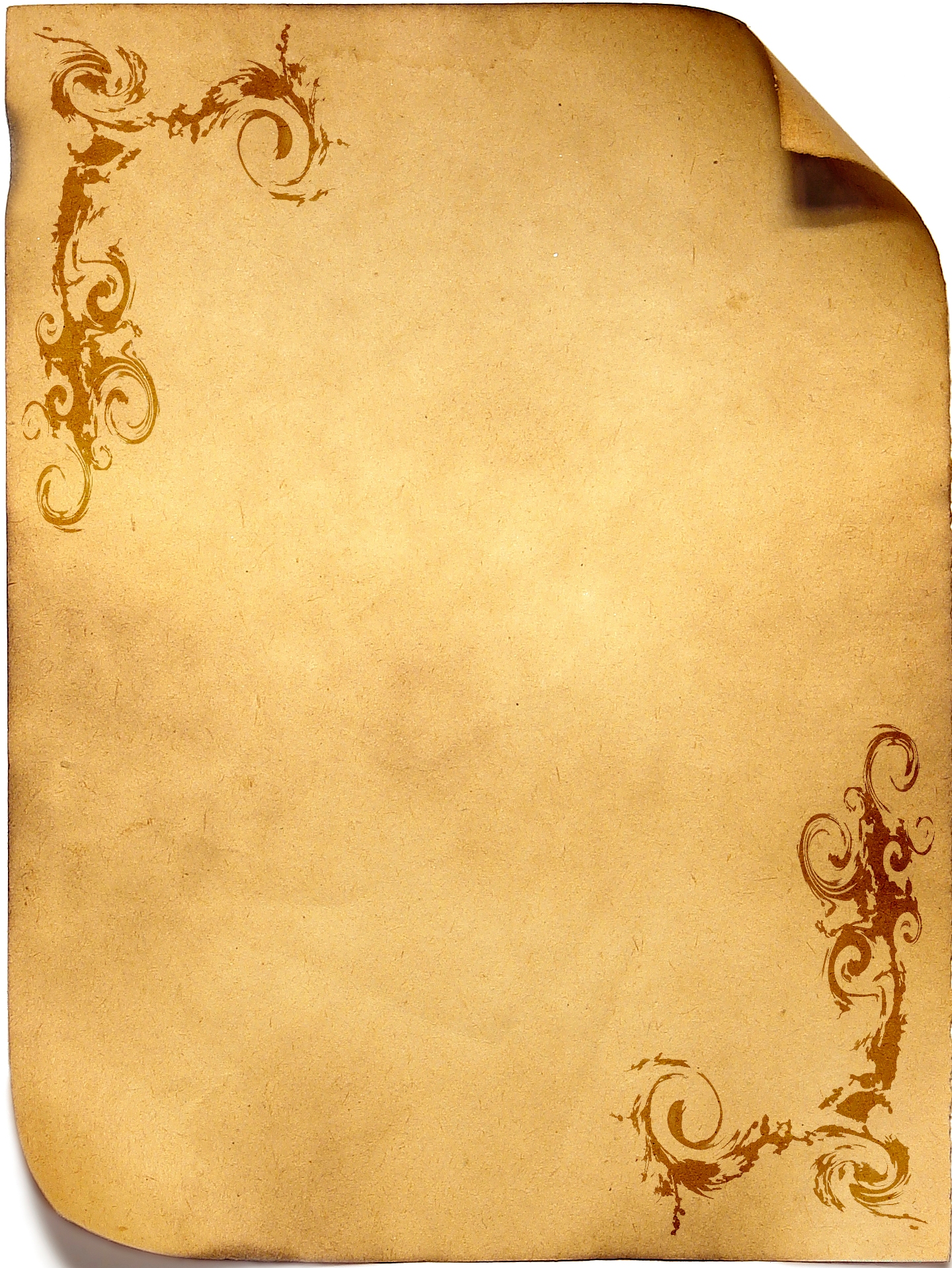 Брачный обыск – документ, заполнявшийся служителями церкви перед венчанием. 
Был введён в России в 1765 г.
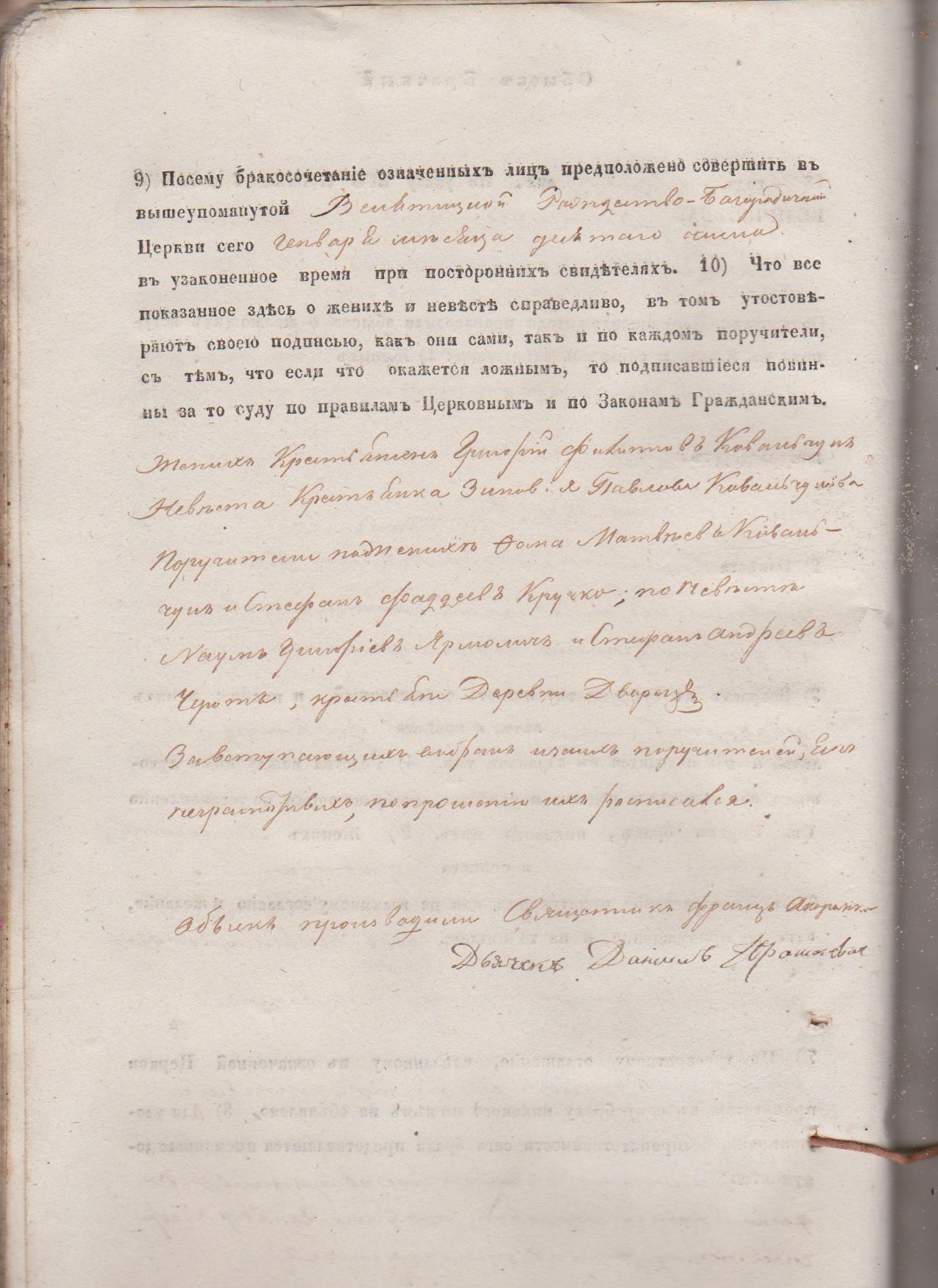 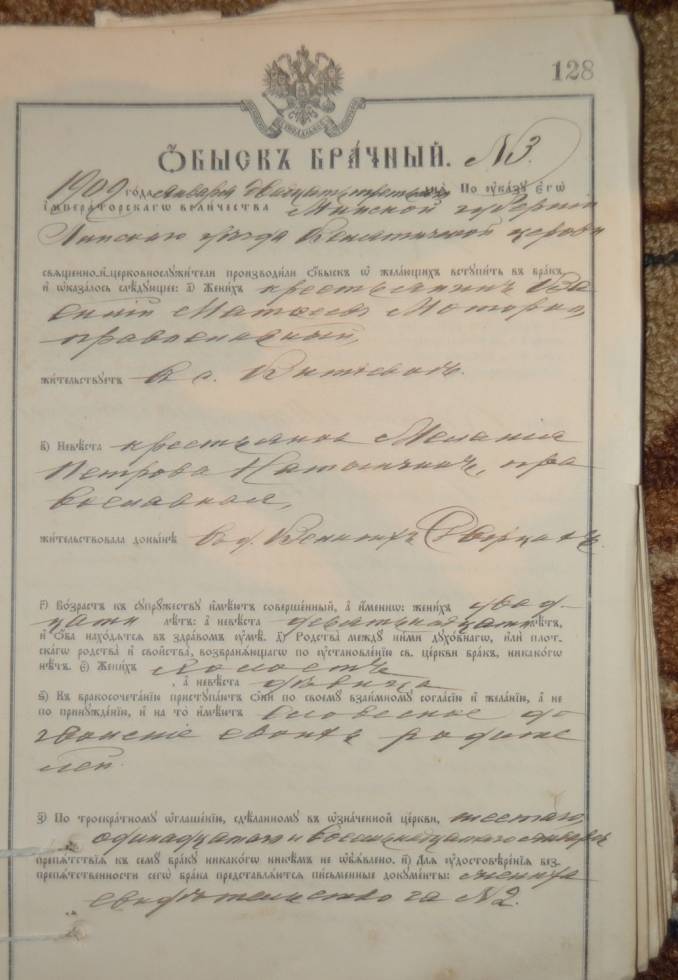 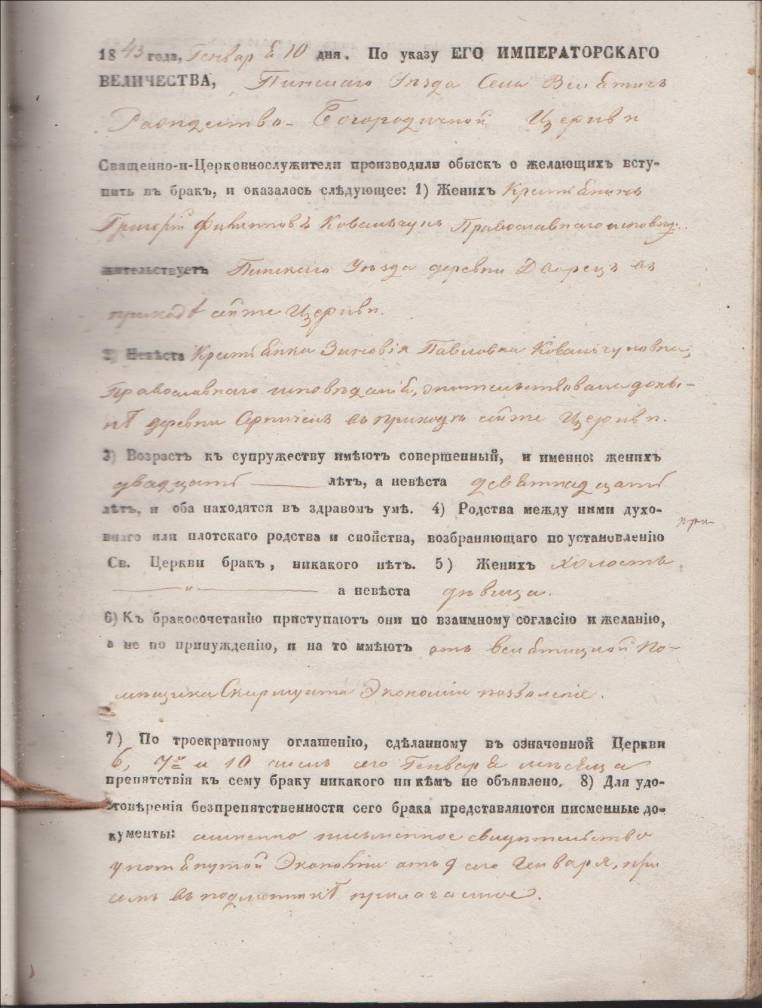 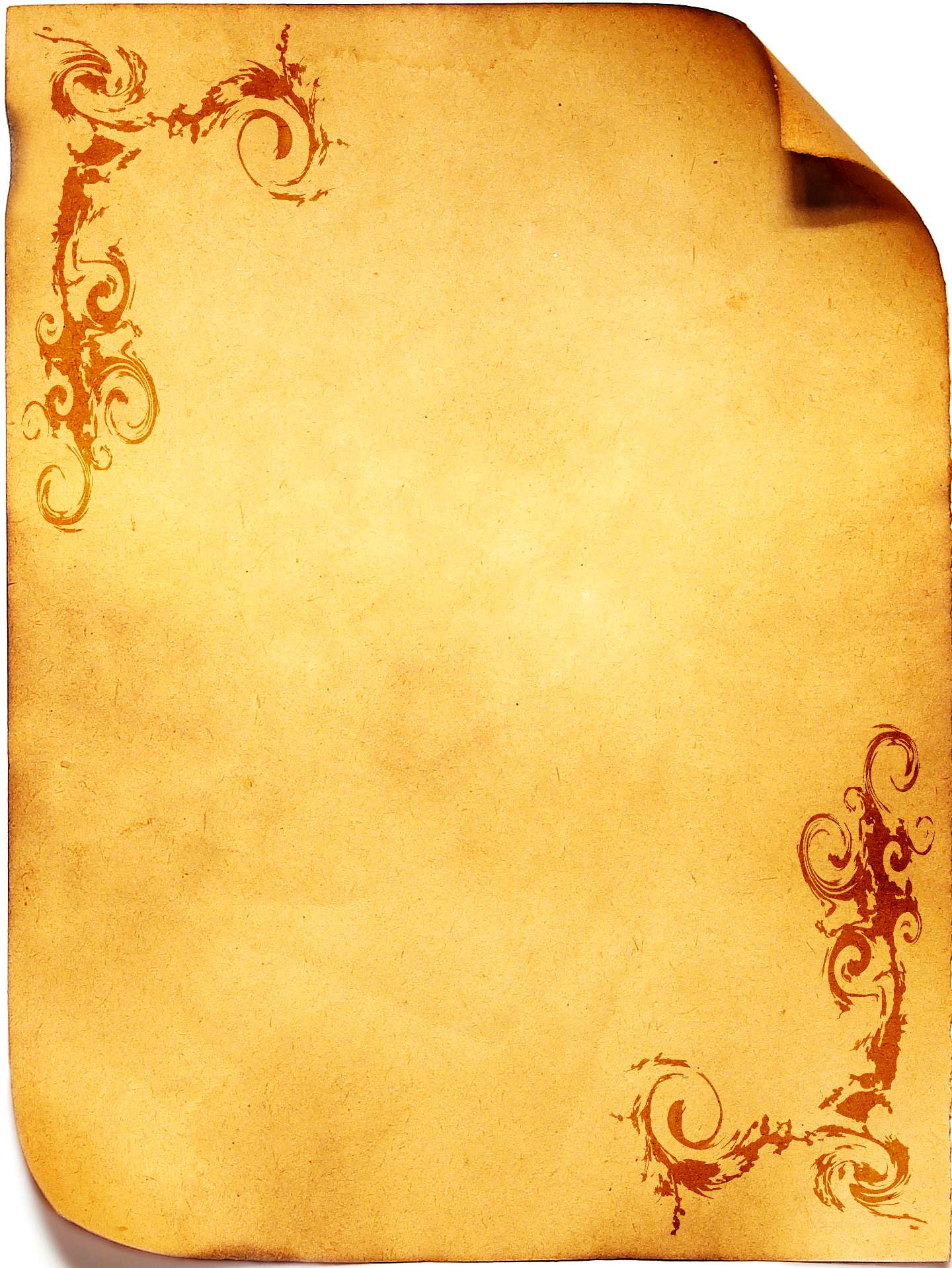 Сведения о венчавшихся
дата венчания;
фамилия, имя, отчество;
принадлежность к сословию;
место жительства;
вероисповедание;
церковный приход 
    жениха и невесты;
возраст;
семейное положение;
с чьего разрешения и благословения венчается;
иногда - место службы;
грамотный или нет.
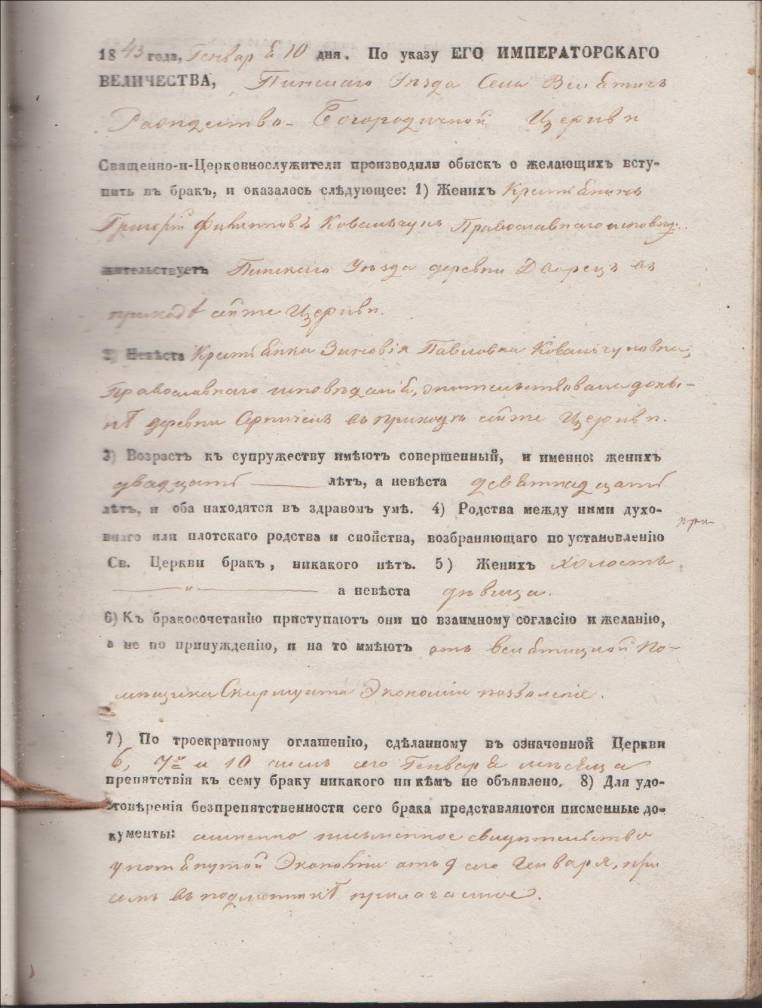 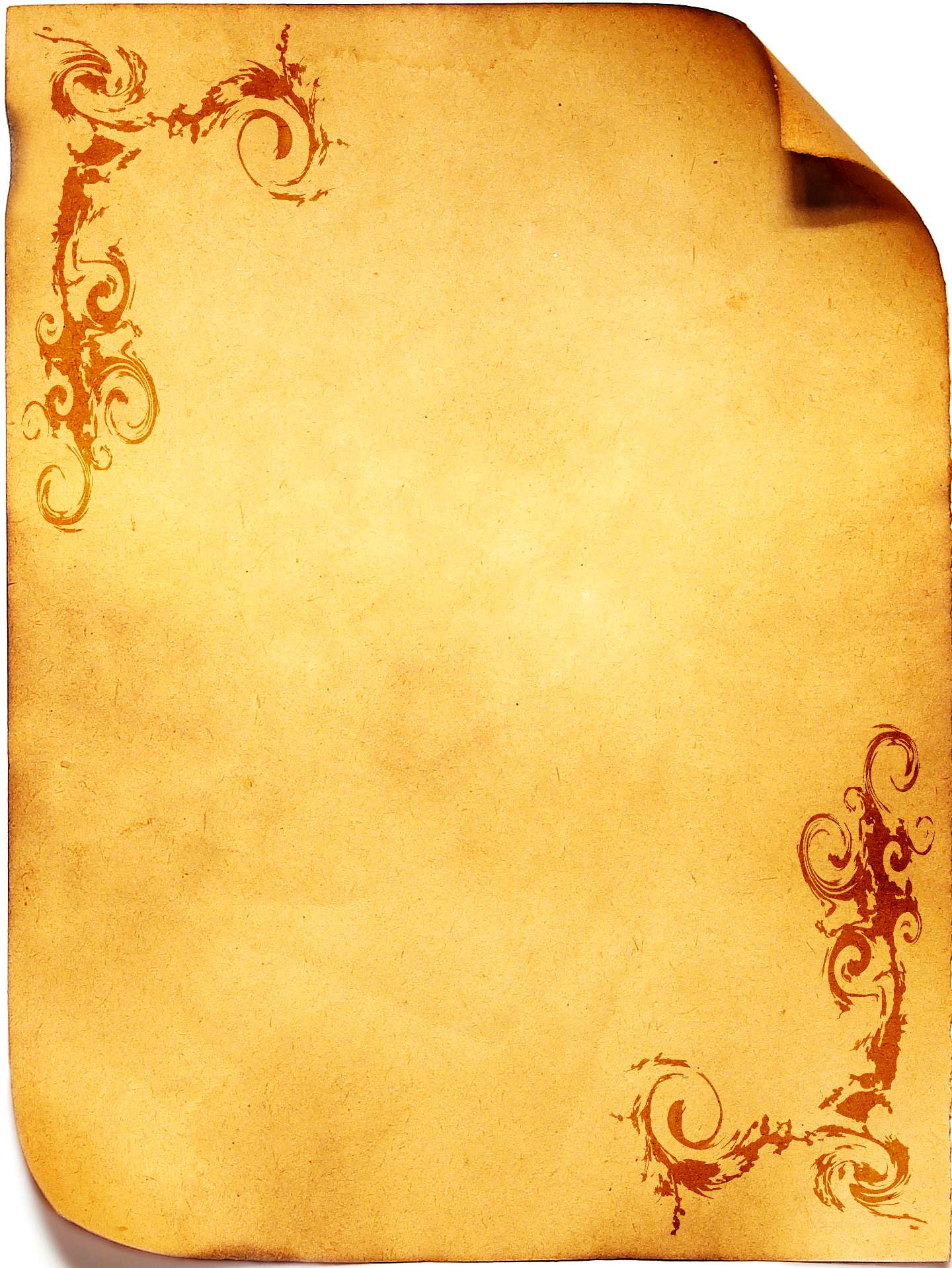 Алгоритм поиска книг брачных обысков
Поиск книг в архивах по сайтам:
http://archives.gov.by/index.php?id=558258
pdf.kamunikat.org/10265-1.pd.
Работа с книгами в церкви
Работа с книгами в архивах
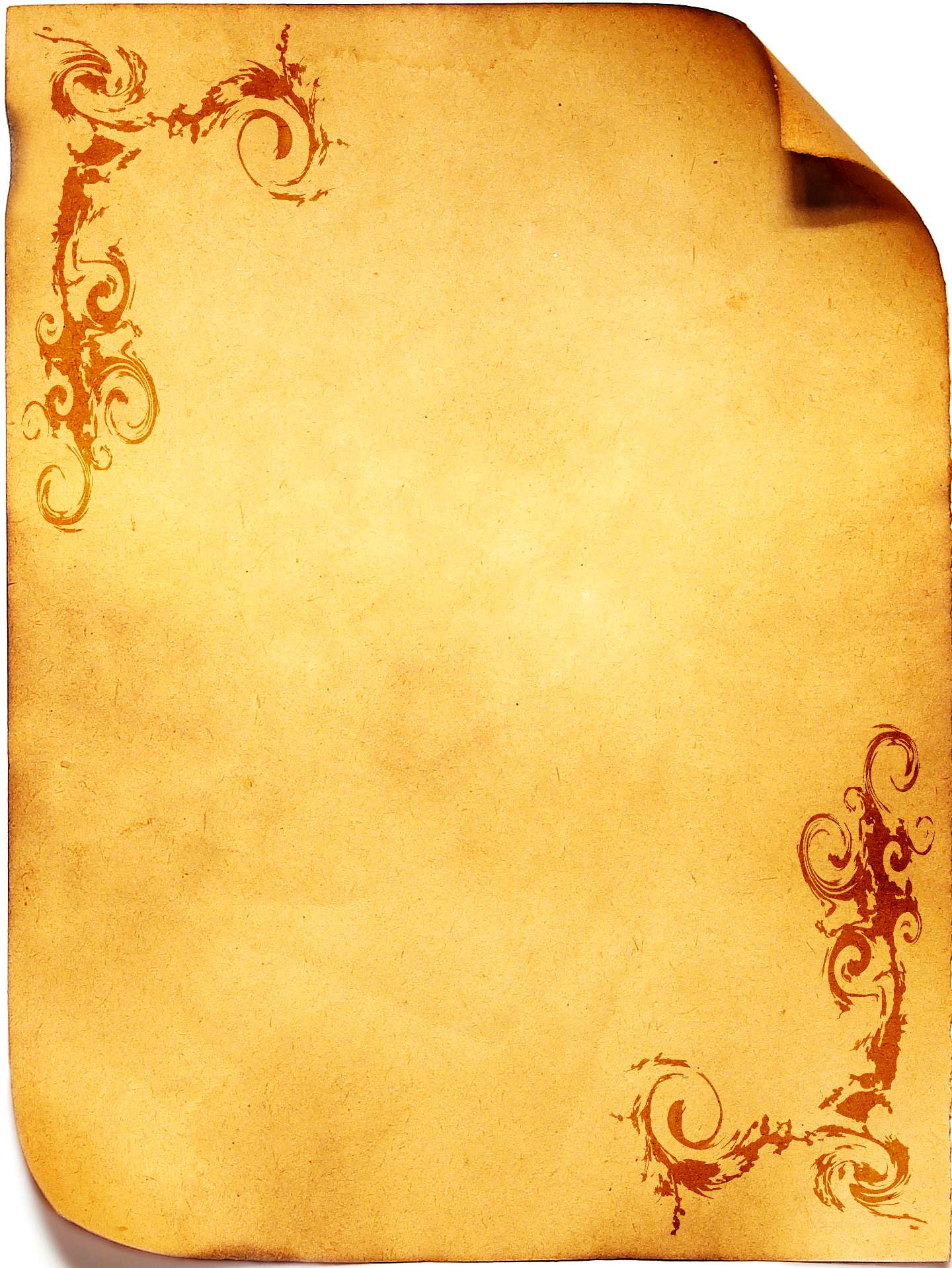 Алгоритм поиска нужных сведений 
в книгах брачных обысков
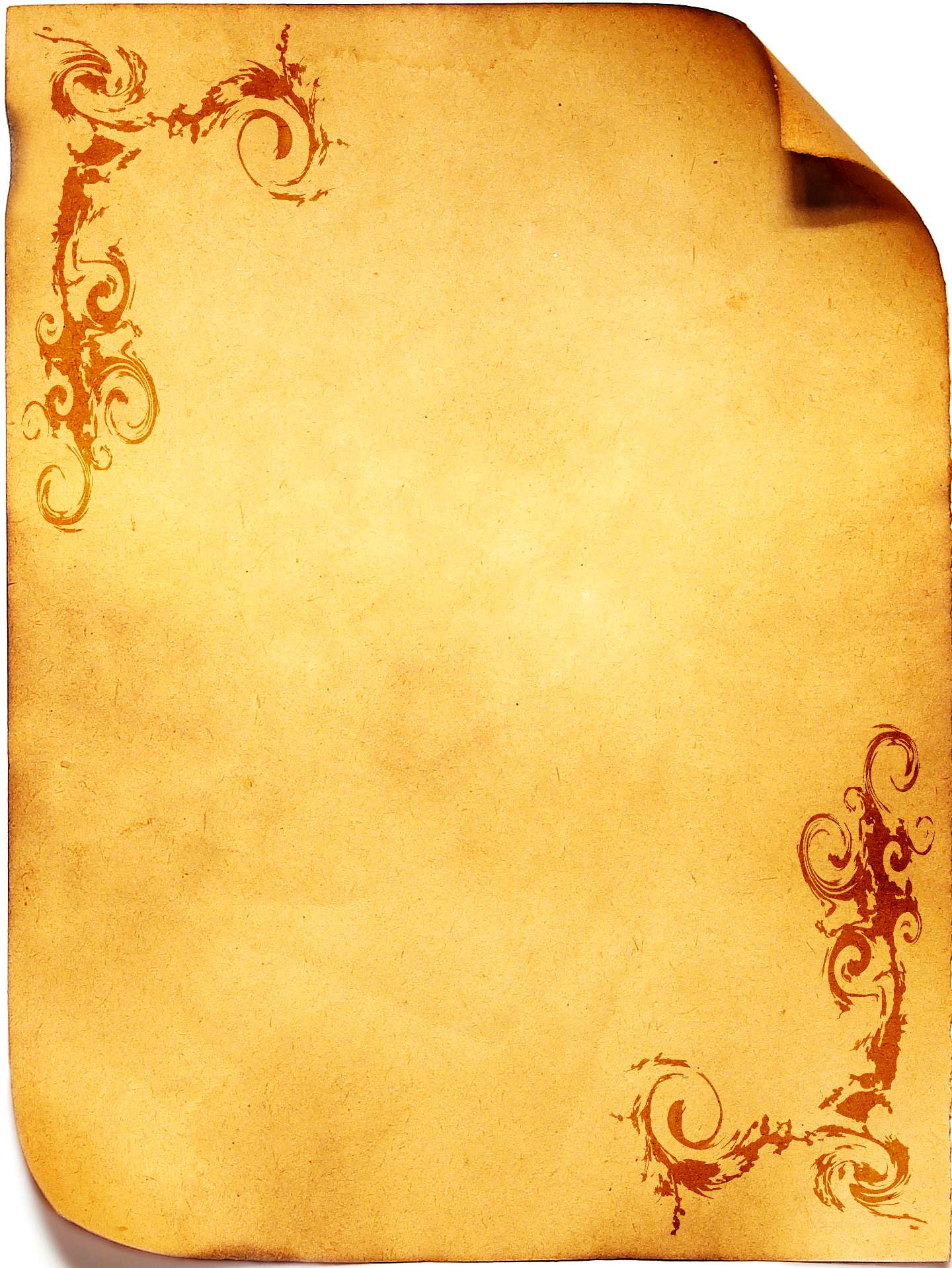 Анализ  материалов  об  истории  окрестных  деревень и  их  жителях
Численность  венчаний  по  месяцам
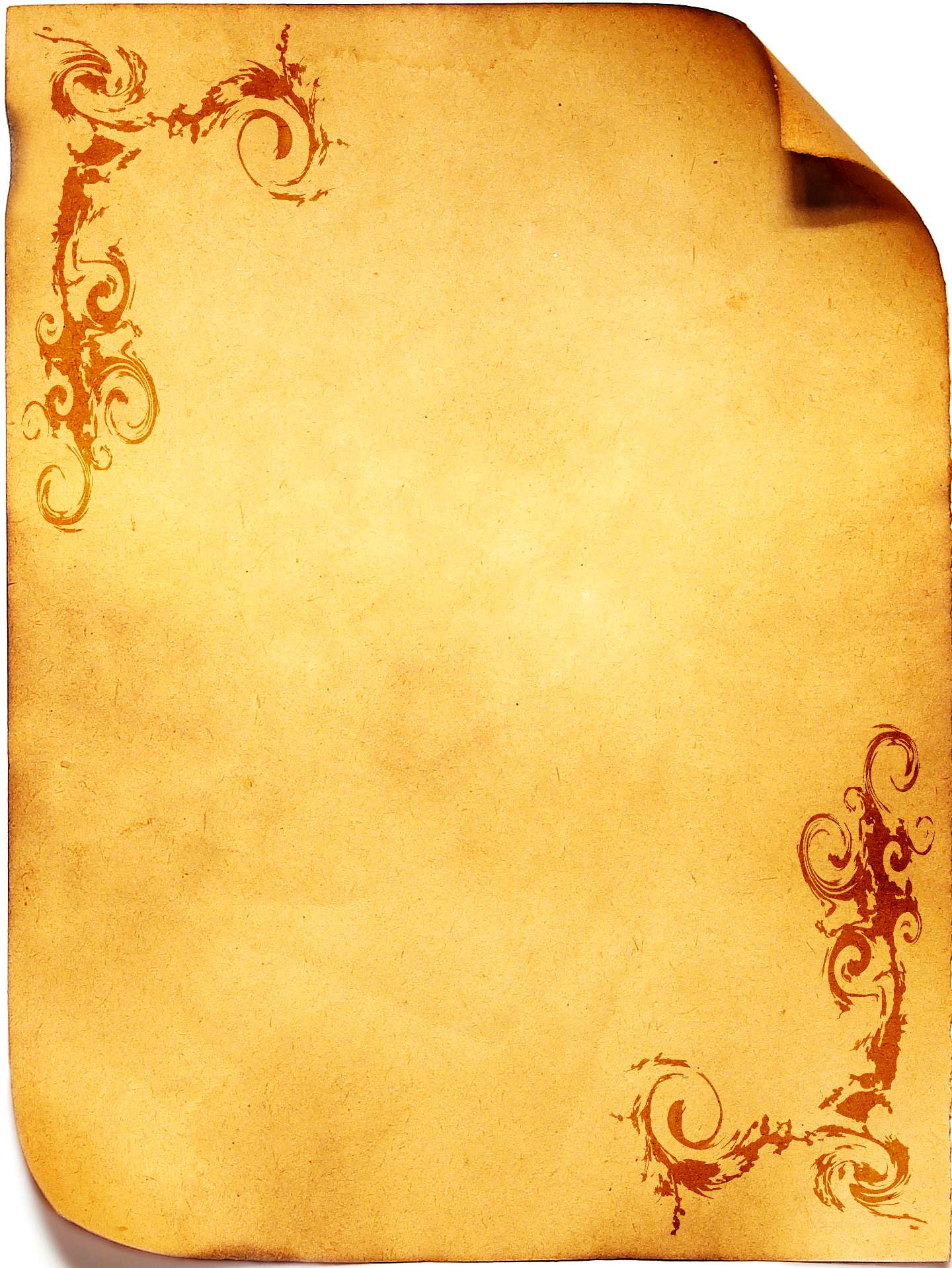 Сословная принадлежность местных жителей в 1842-1863 гг.
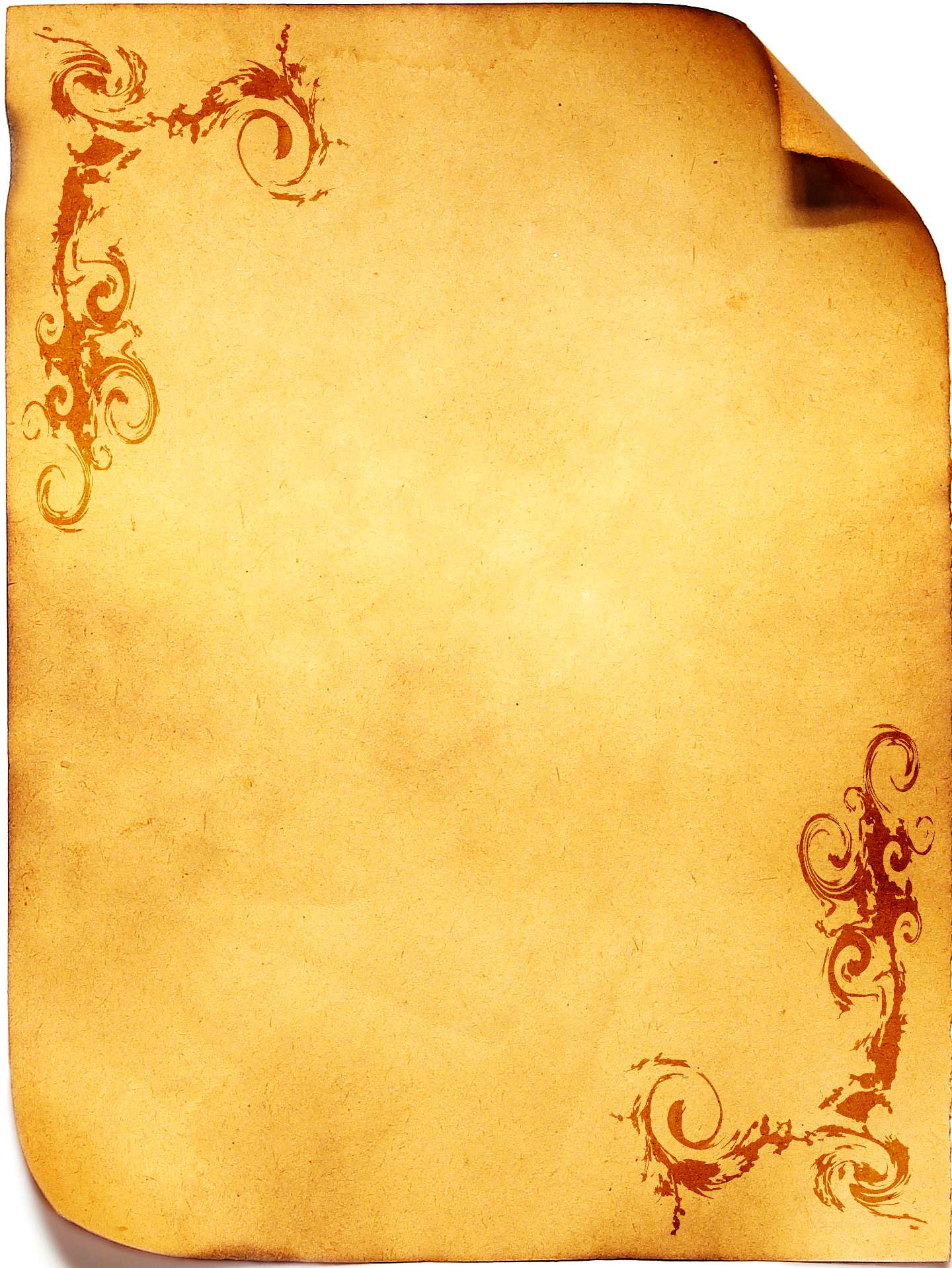 Из всех венчавшихся 18% вдовцы и вдовы.
Средний возраст повторно венчавшихся 
вдов - 35 лет, вдовцов – 32 г. 
Вдовы до 30 лет – 15%
Вдовцы до 30 лет – 22% 
Минимальный возраст вступления 
в повторный брак  - 24 г.
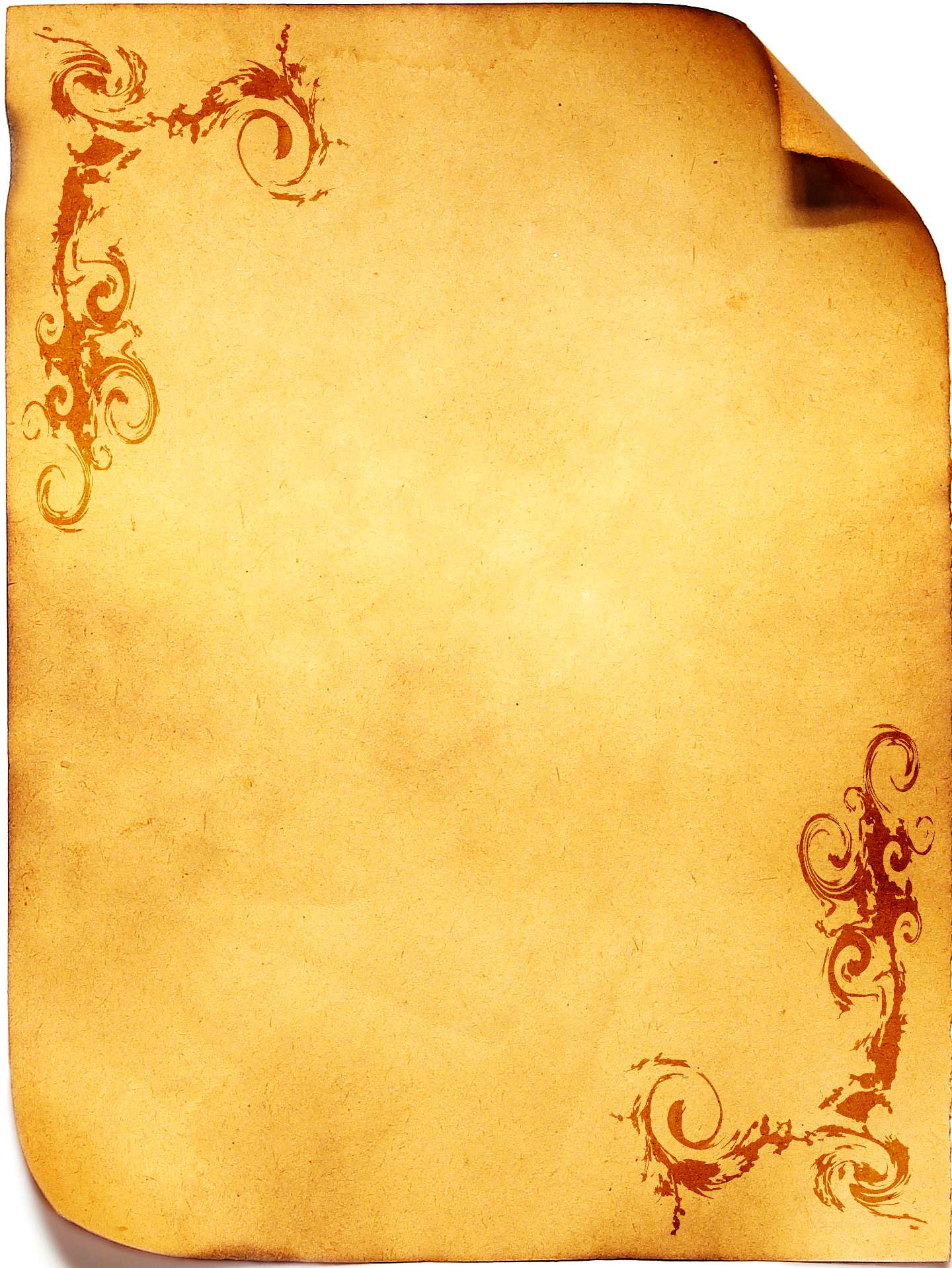 Имена наших предков
Имена  наших  предков
Встречается 52 женских и 74 мужских имён
Самые  распространённые  женские  имена 
Агафья, Анна, Прасковья, Евдокия. 
Самые  редкие 
– Настя, Орина, Констанция, Устыния, Матрона, Марцелия, Лекира, Аквилина, Евгения, Павлина, Фёкла, Ярина, Гликерия, Христина, Гаппа, Филиппа. 
Самое  распространённое  мужское  имя  -  Иван.
Чаще других встречаются имена
Григорий, Василий, Андрей, Павел, Стефан, Филипп, Мартын, Фома, Каленик. 
Самые редкие 
– Александр, Дмитрий, Анисим, Никифор, Феофил, Емельян, Людовик, Лаврим, Кондратий, Онуфрий, Елисей, Авласий, Макарий, Леонтий, Харитон, Афанасий, Стирин.
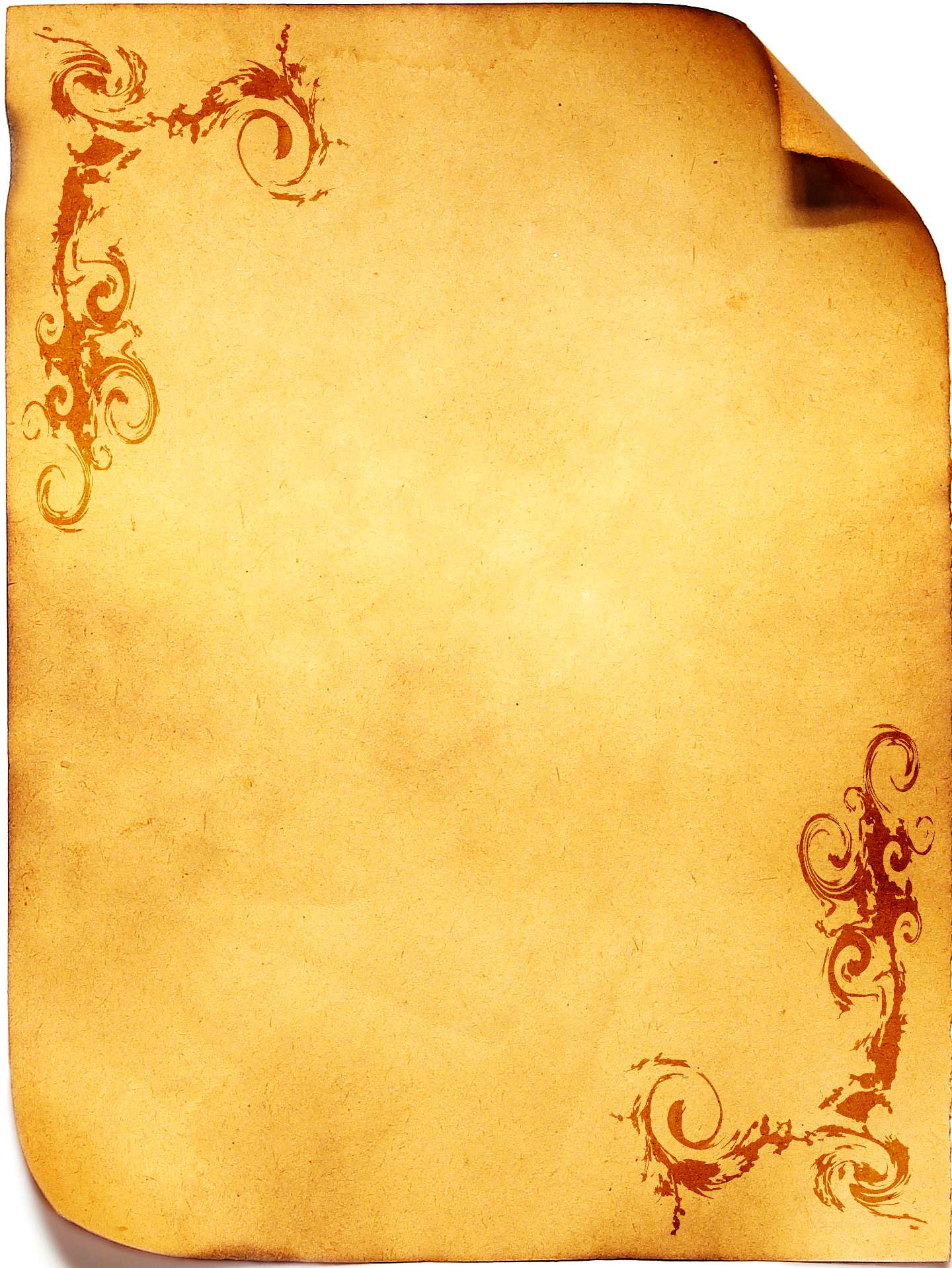 Фамилии жителей д.Плещицы
Другие фамилии
Басевич
Кушнеревич
Германович
Ивашевич
Близнюкович
Другие  фамилии:  Гаврилович, Соченко, Титко, Рогащук, Базака, Мисюра, Уласовец, Мовсиянчик.
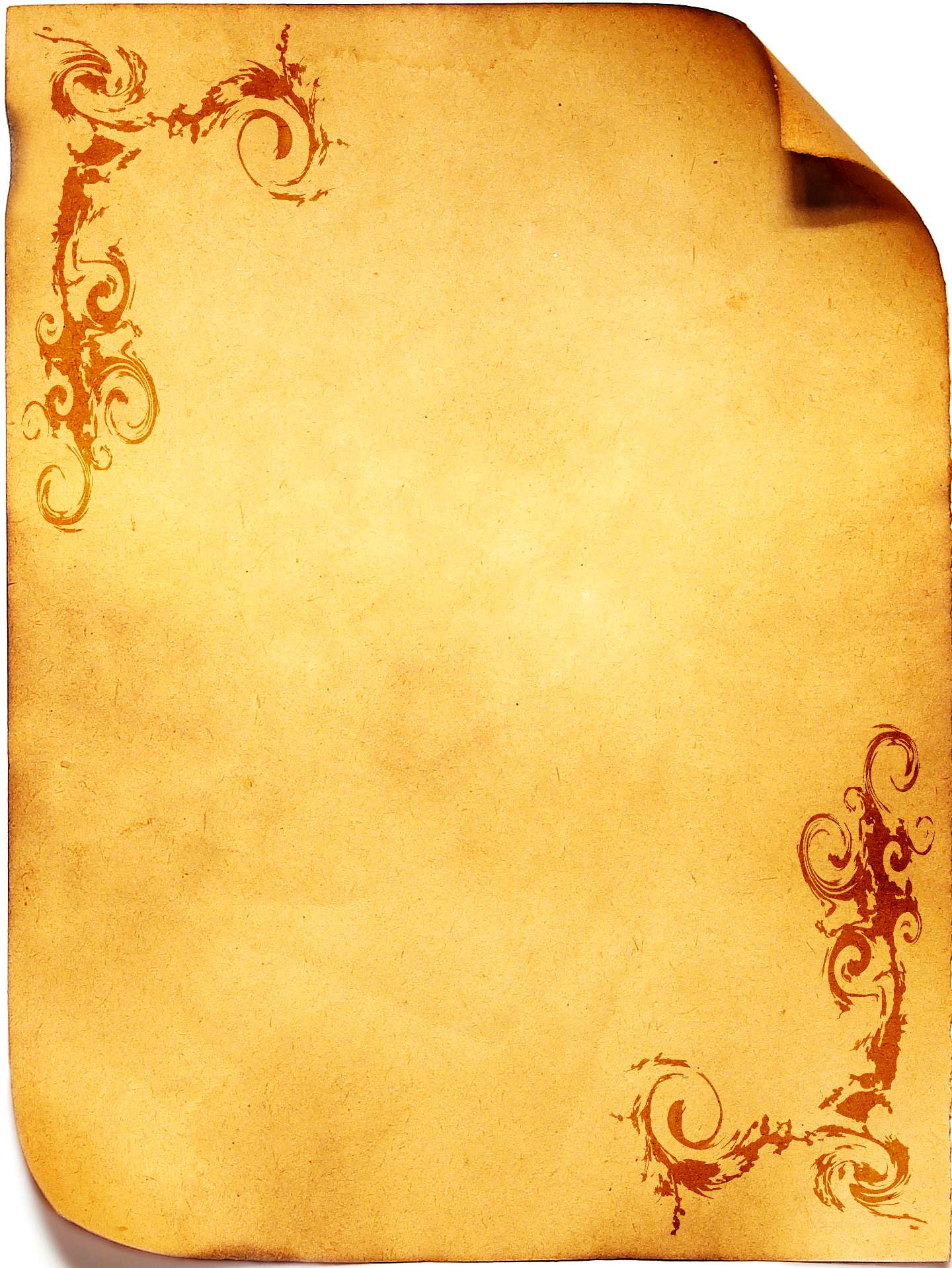 Уровень владения нашими предками грамотой
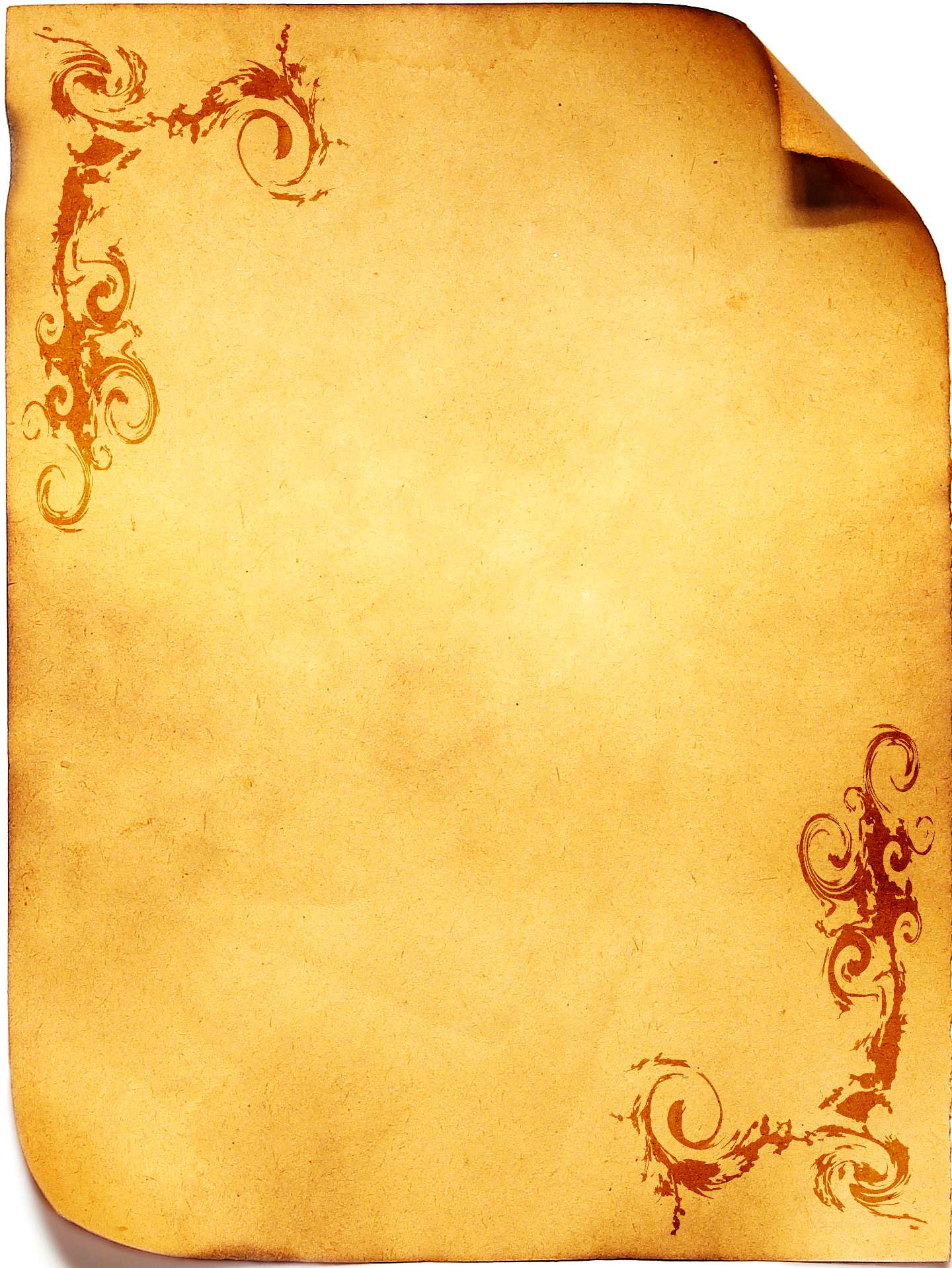 Сведения об истории деревень прихода велятичской церкви
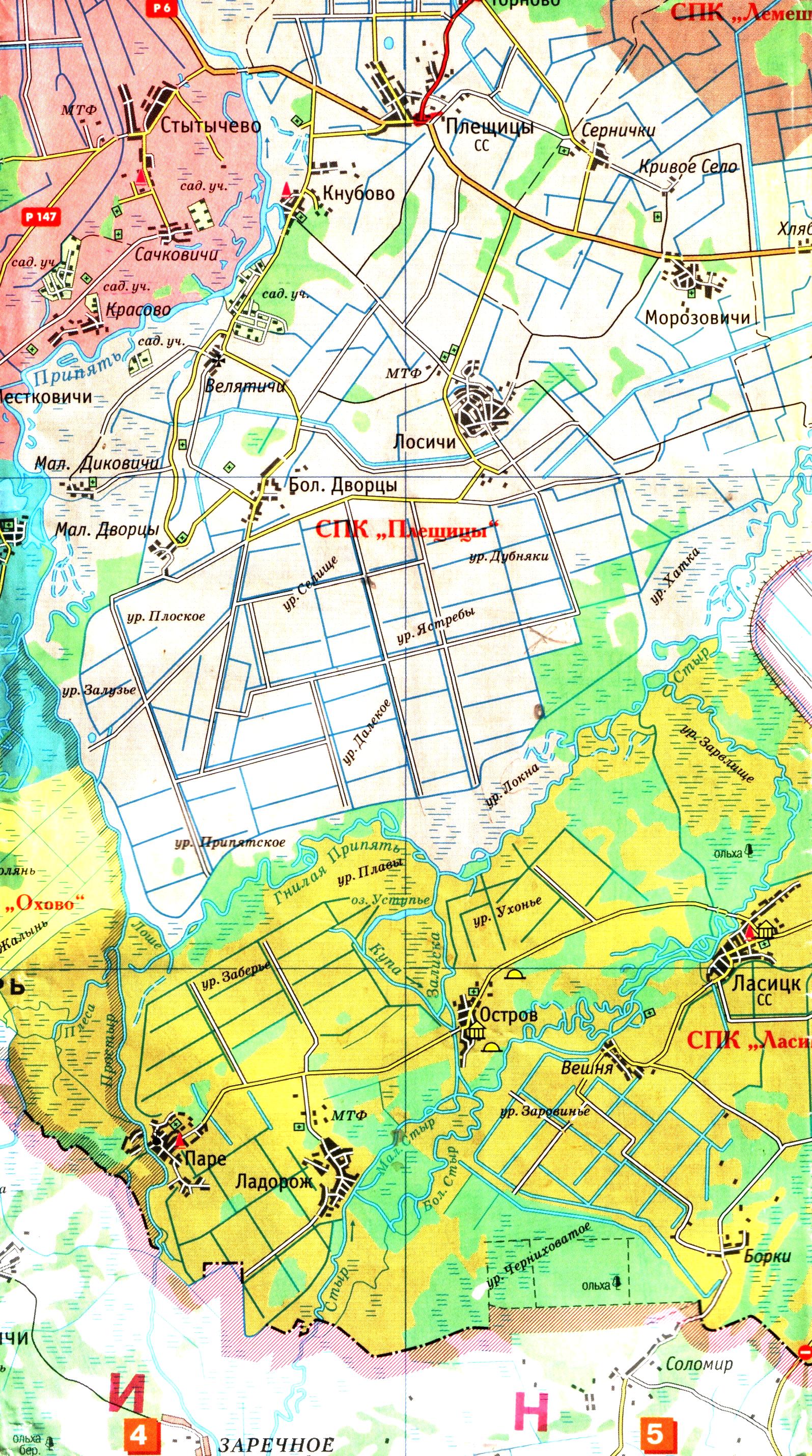 Горново
деревни, относив-шиеся к приходу велятичской церкви; 

- деревни, жители которых были прихожанами   других православных храмов, но наиболее часто венчались в Велятичах;
Красный  Берег
Велятичи
- деревни, относивши-еся к приходу Фёдоров-ского Собора и перешедшие к  велятичскому приходу в конце 19 – начале 20-го в.
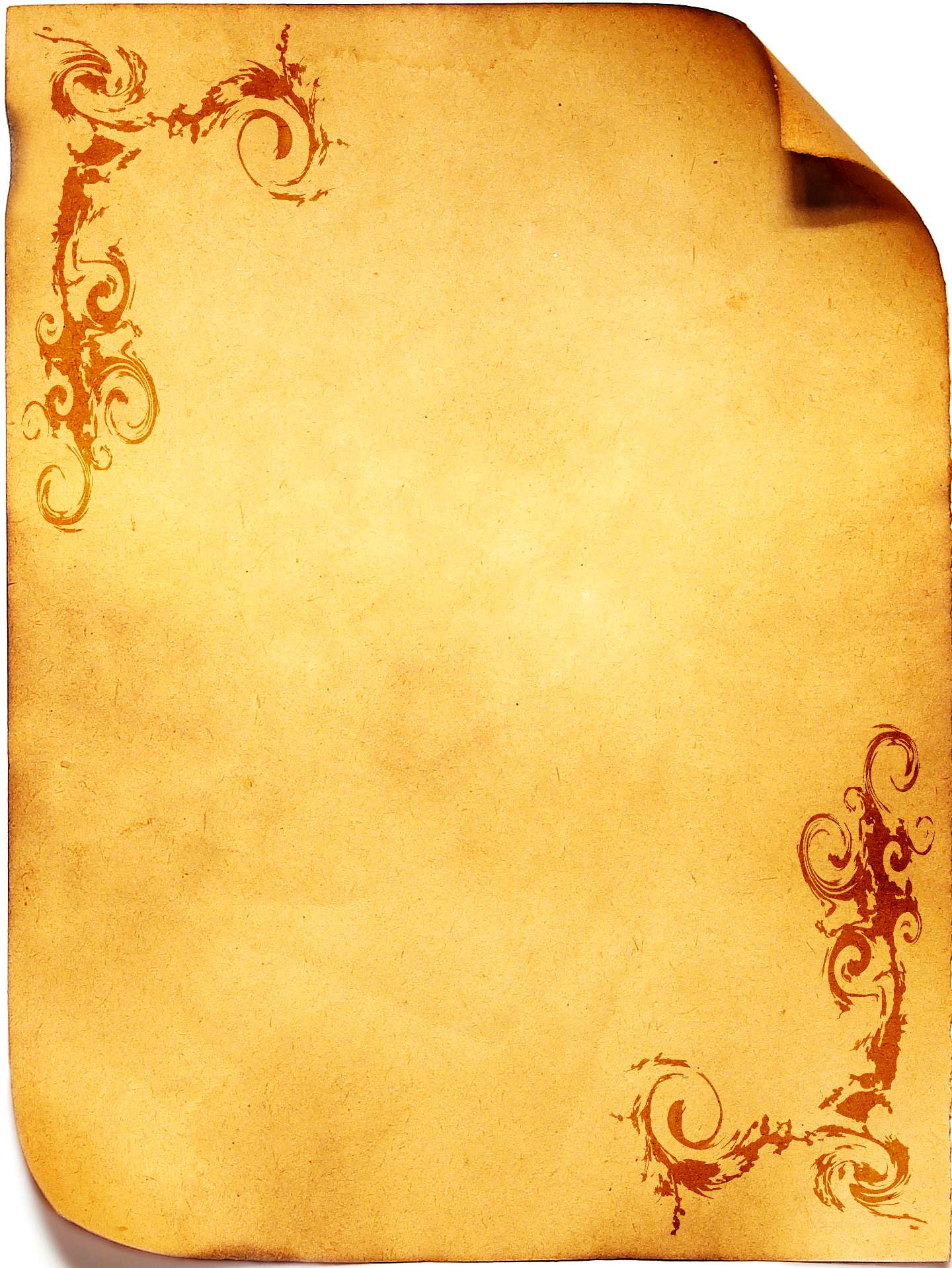 Документы из книг брачных обысков
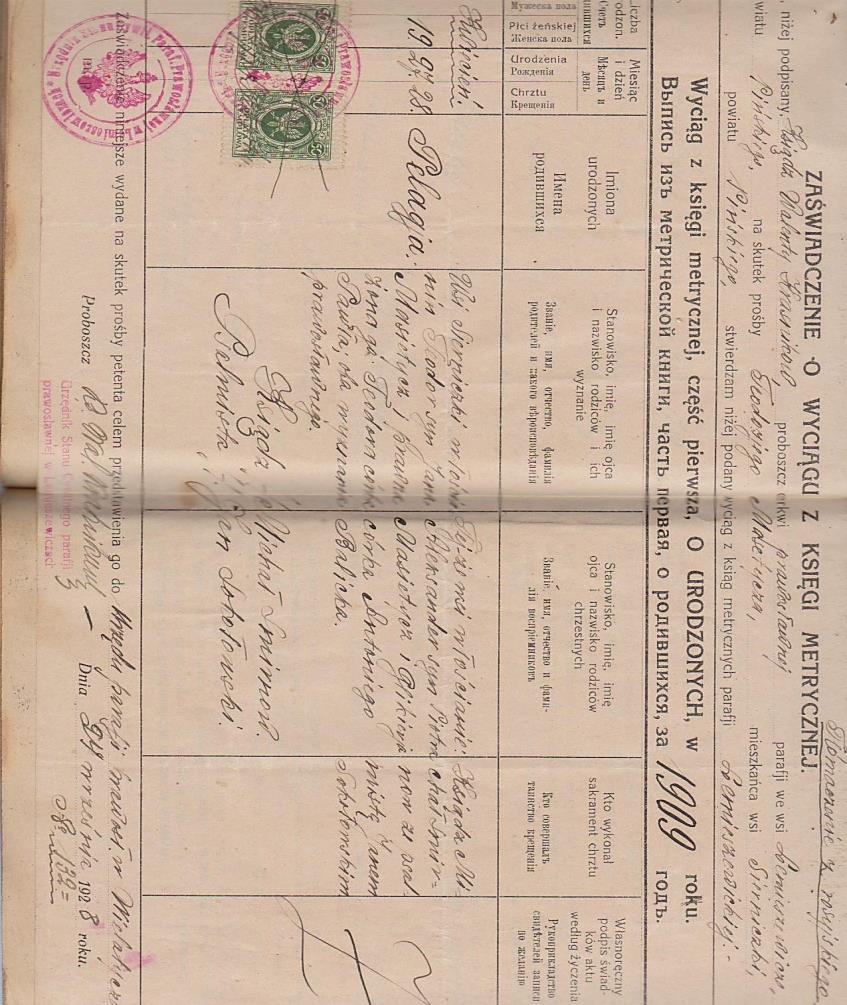 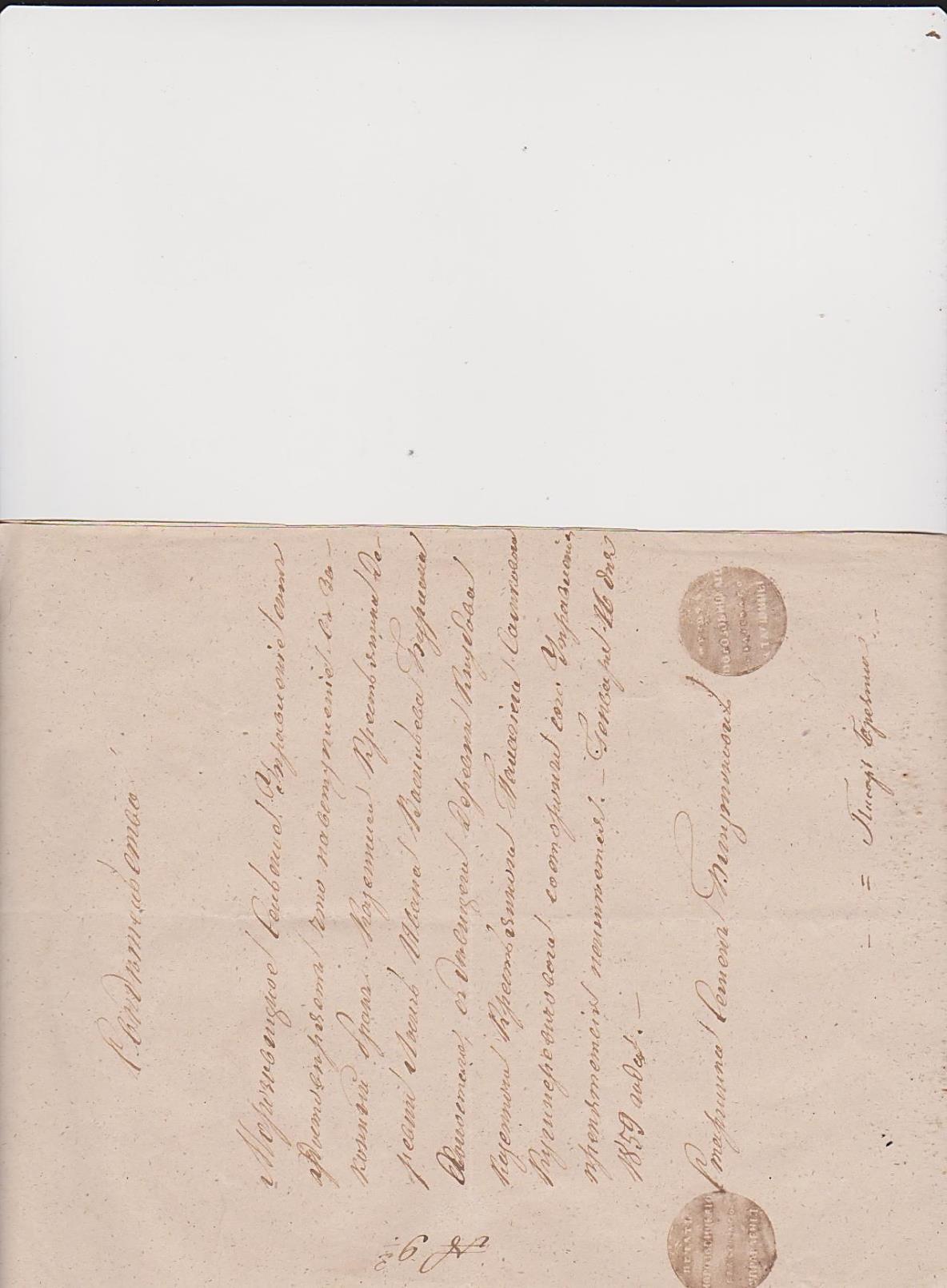 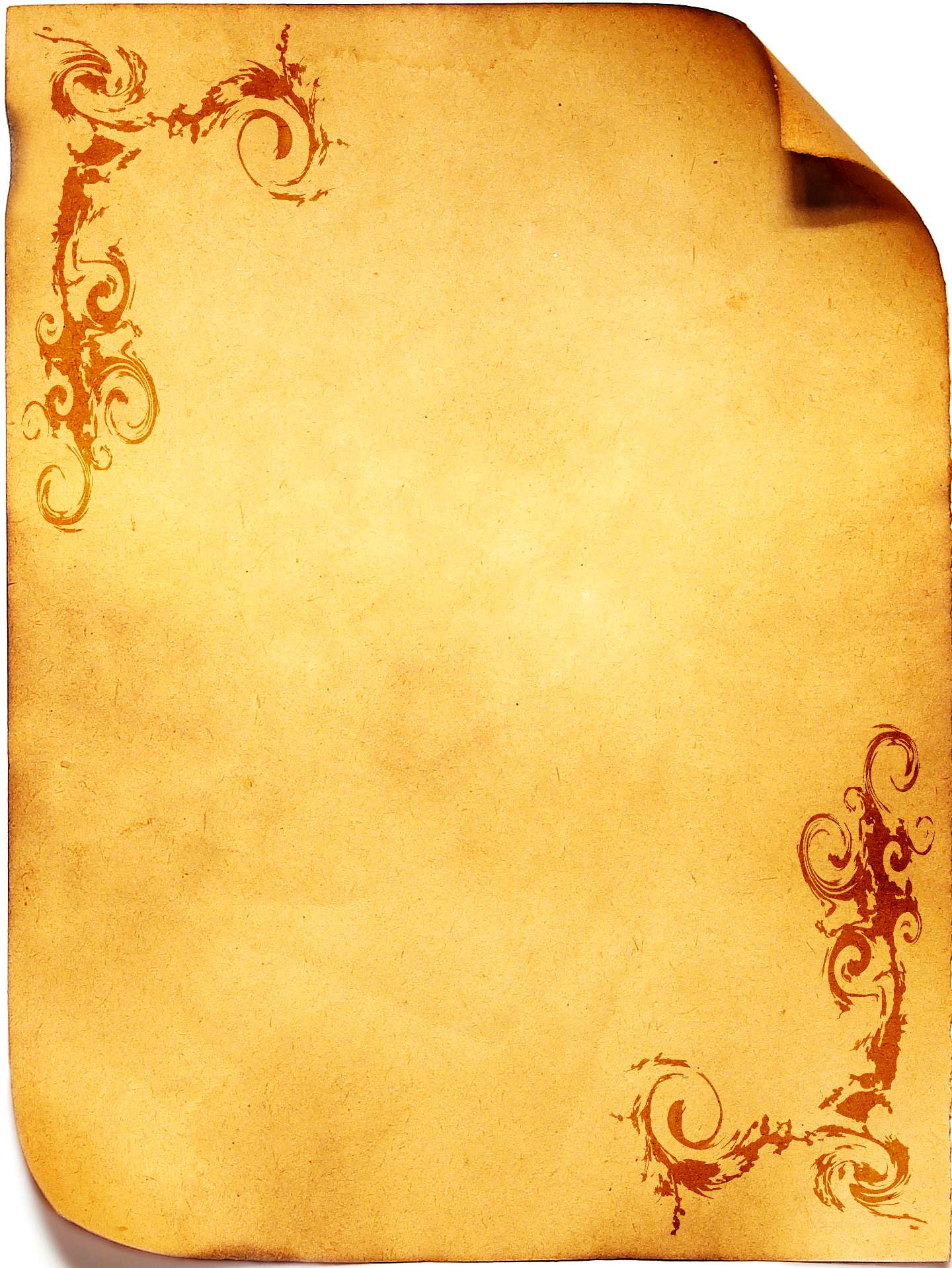 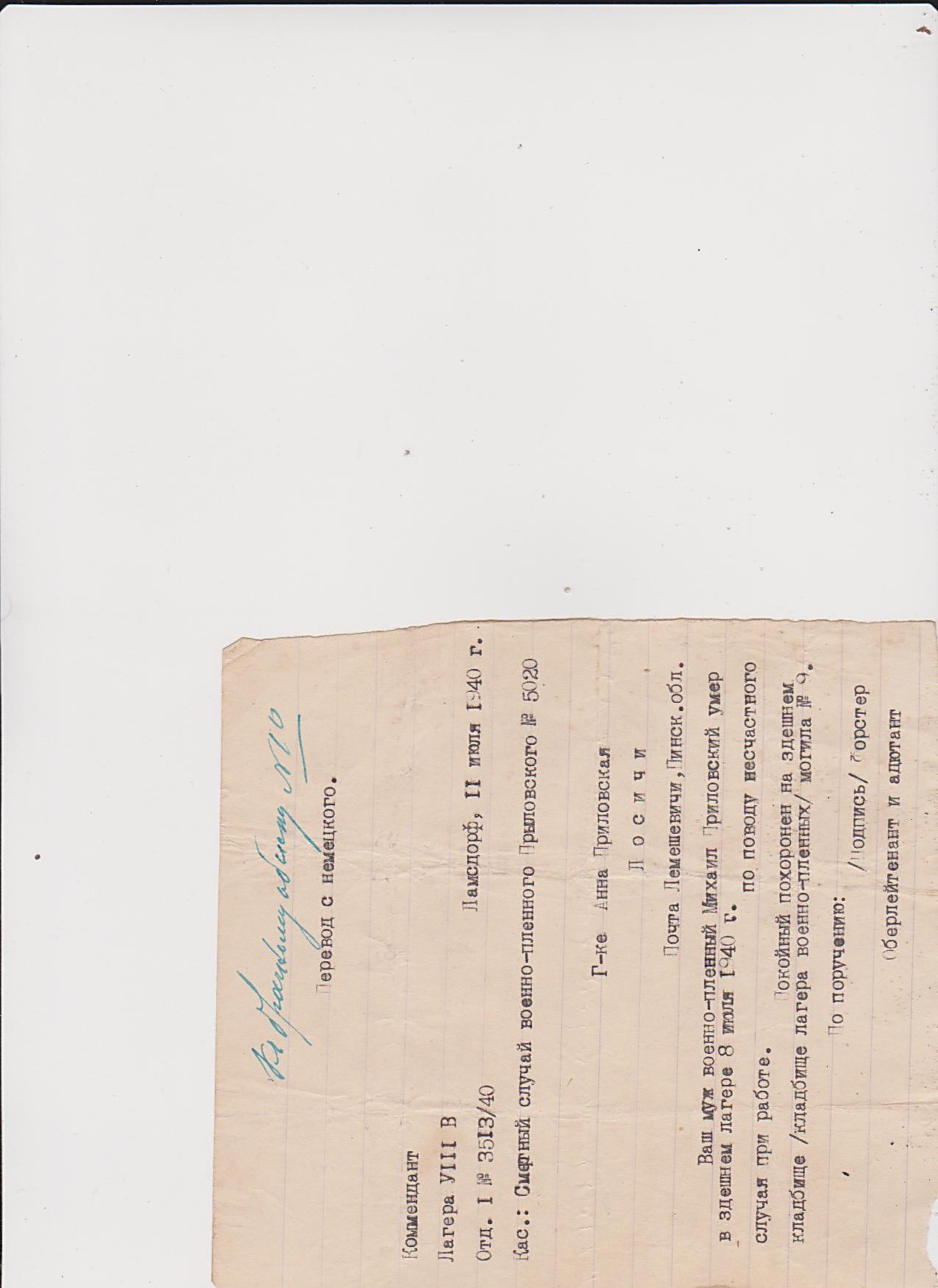 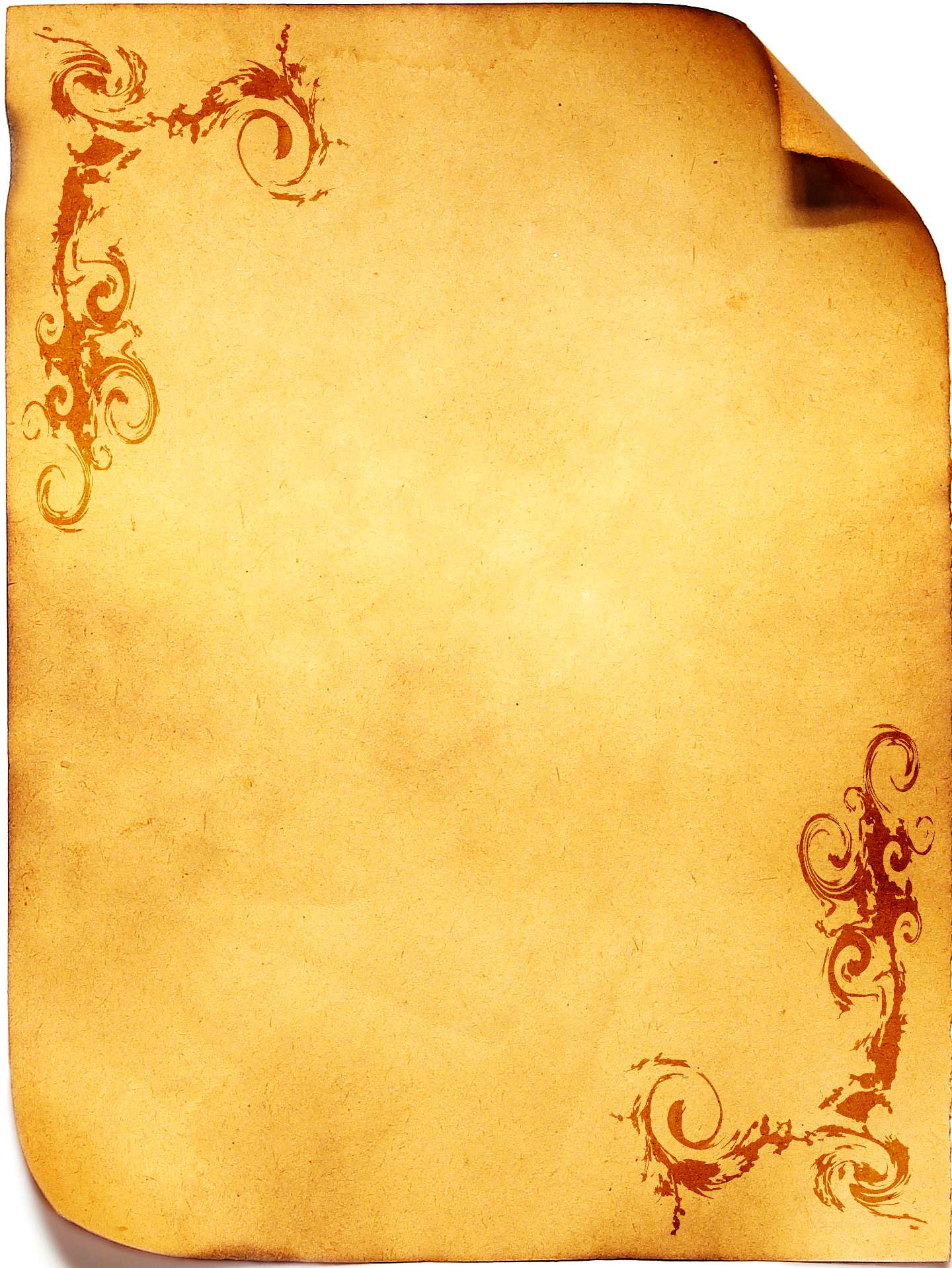 Метрические книги Велятичской церкви 
в Национальном историческом архиве Беларуси в г. Минске
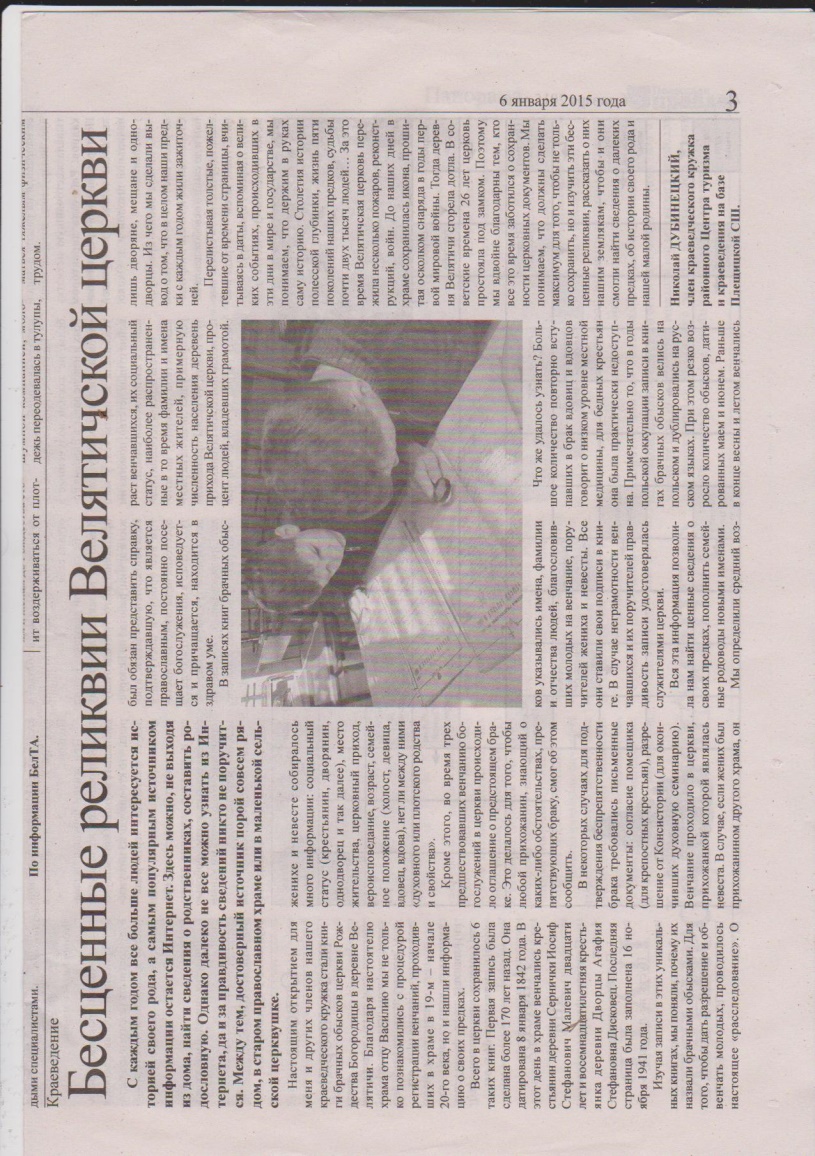 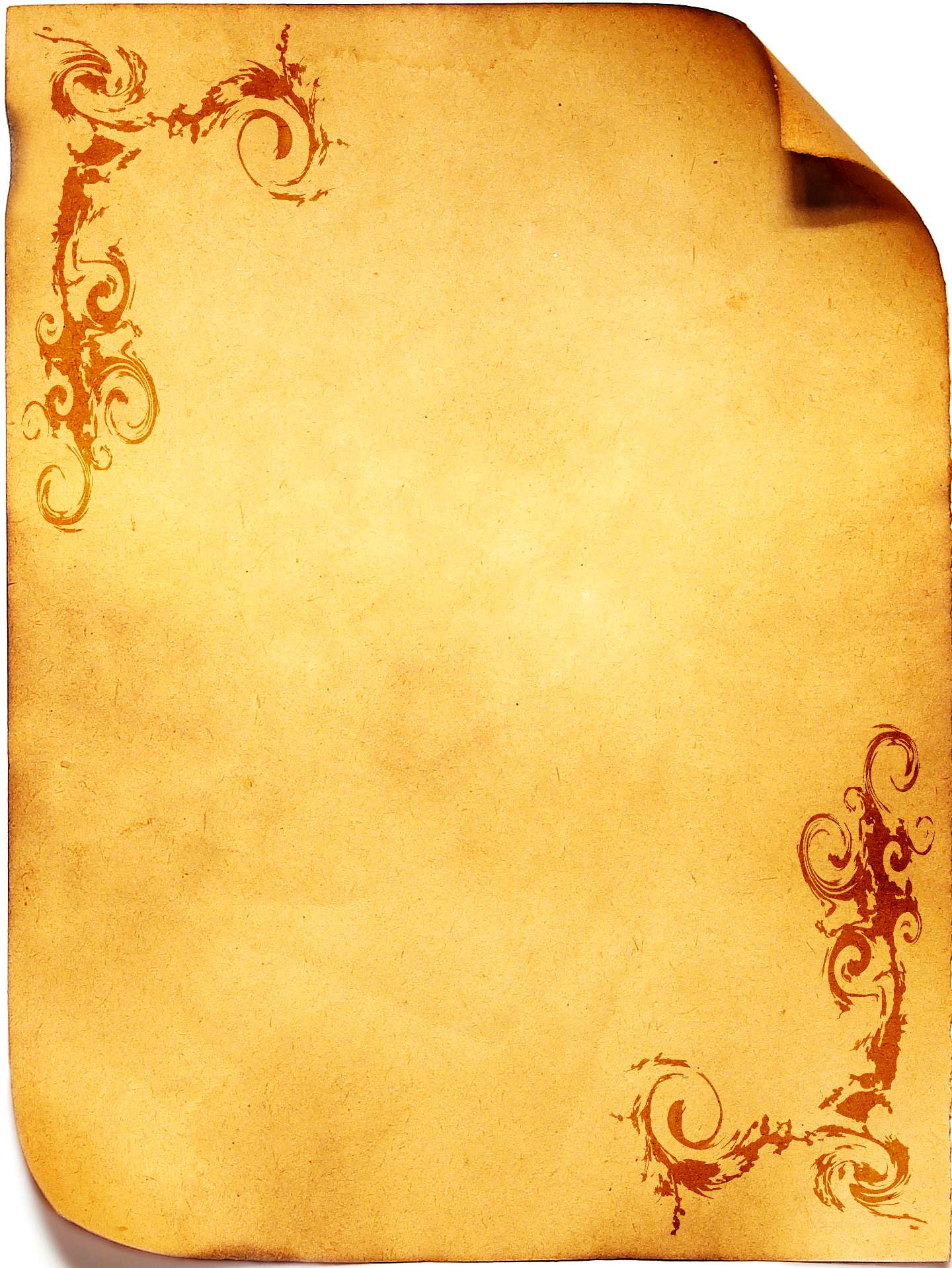 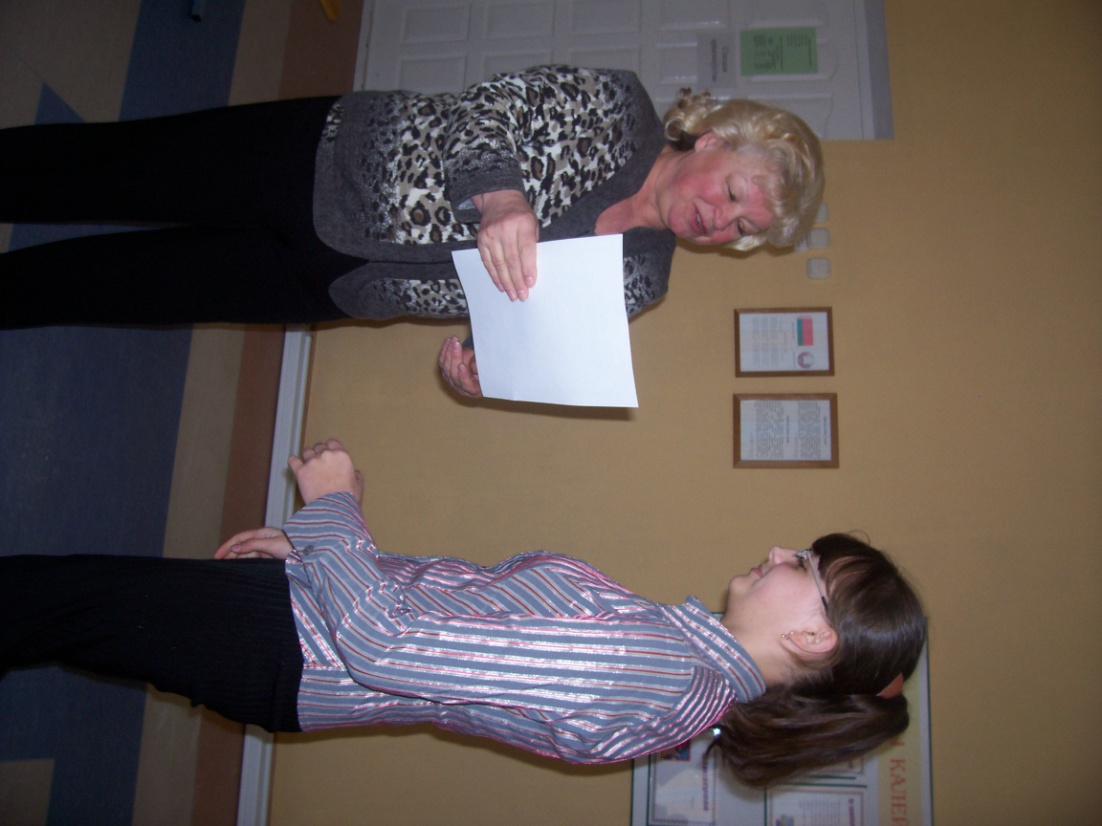 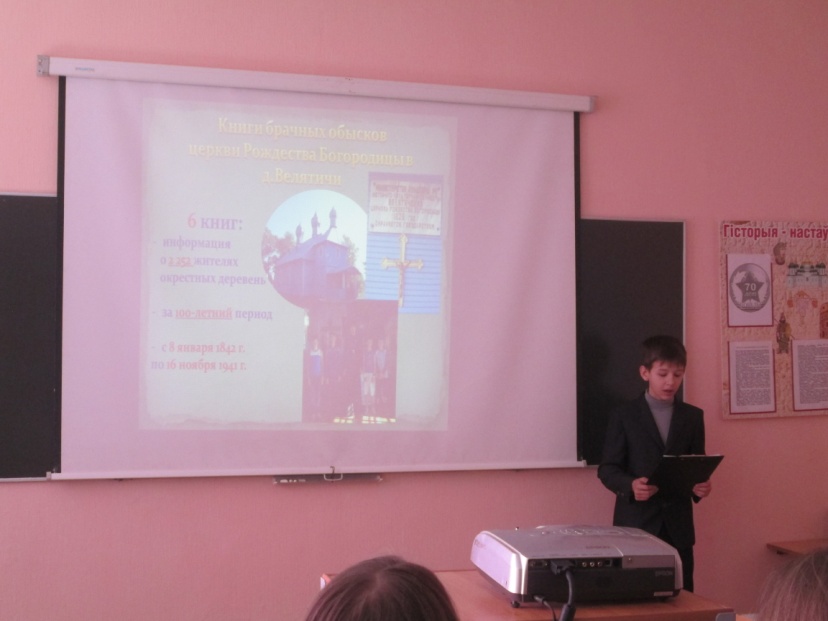 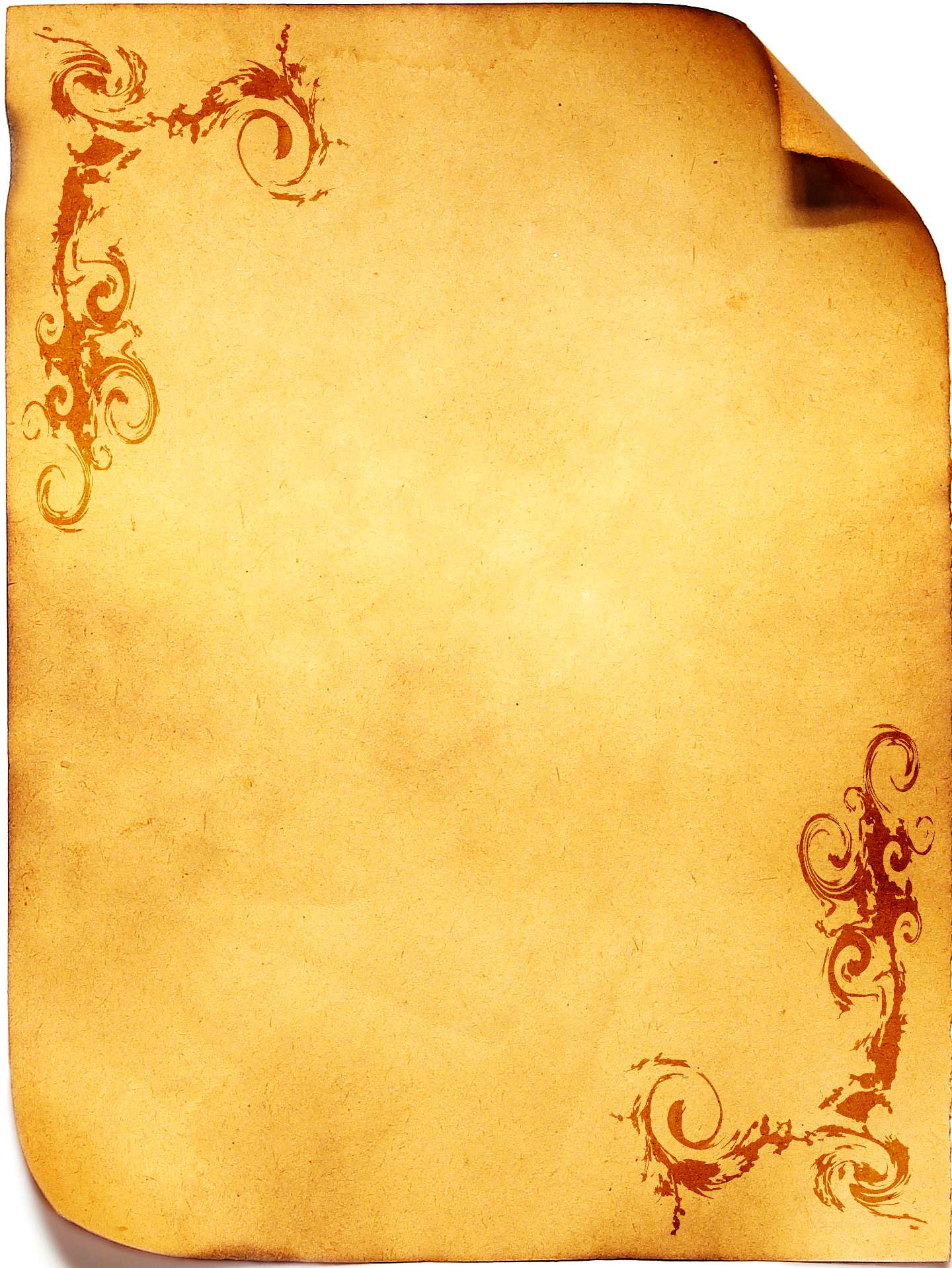 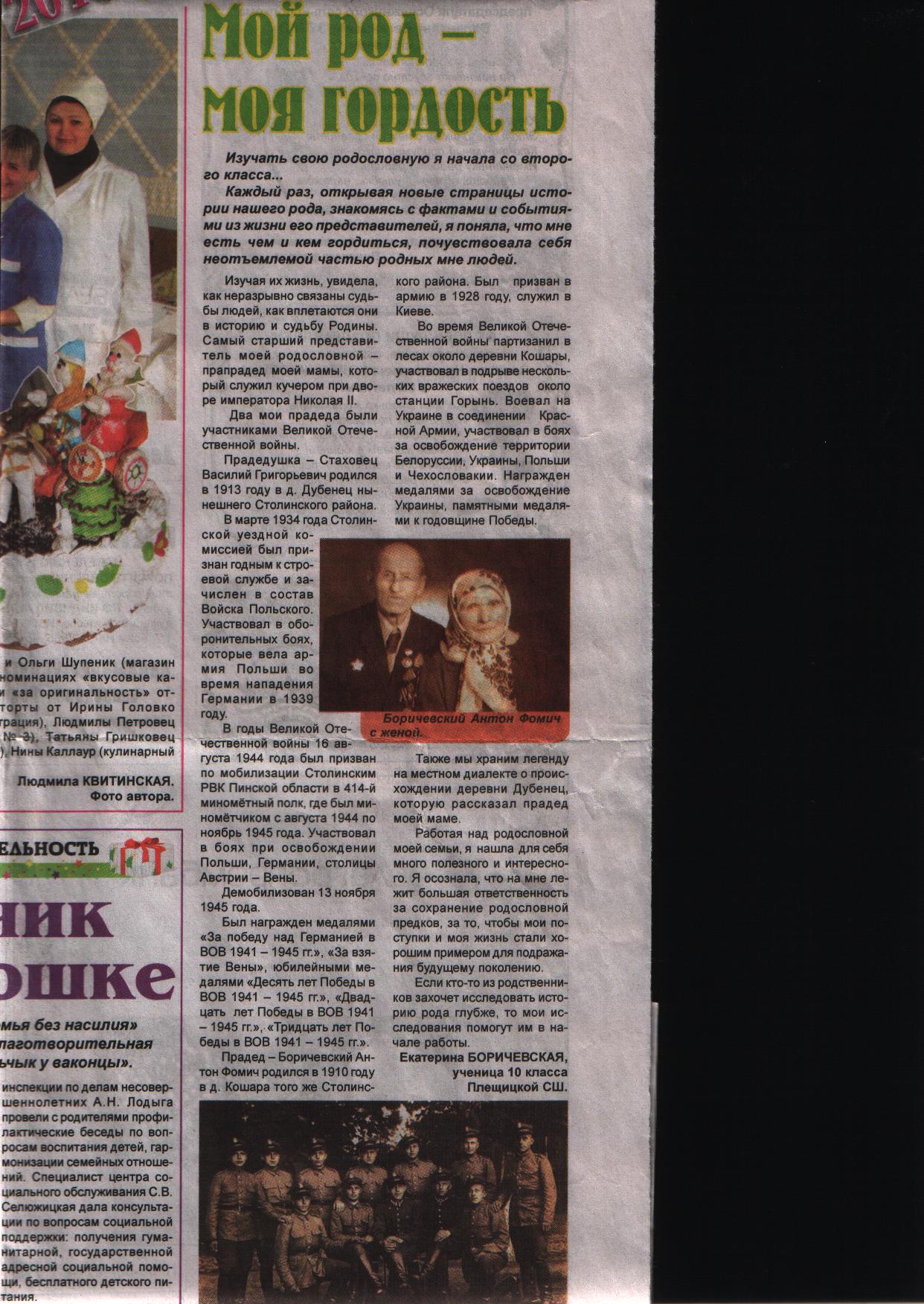 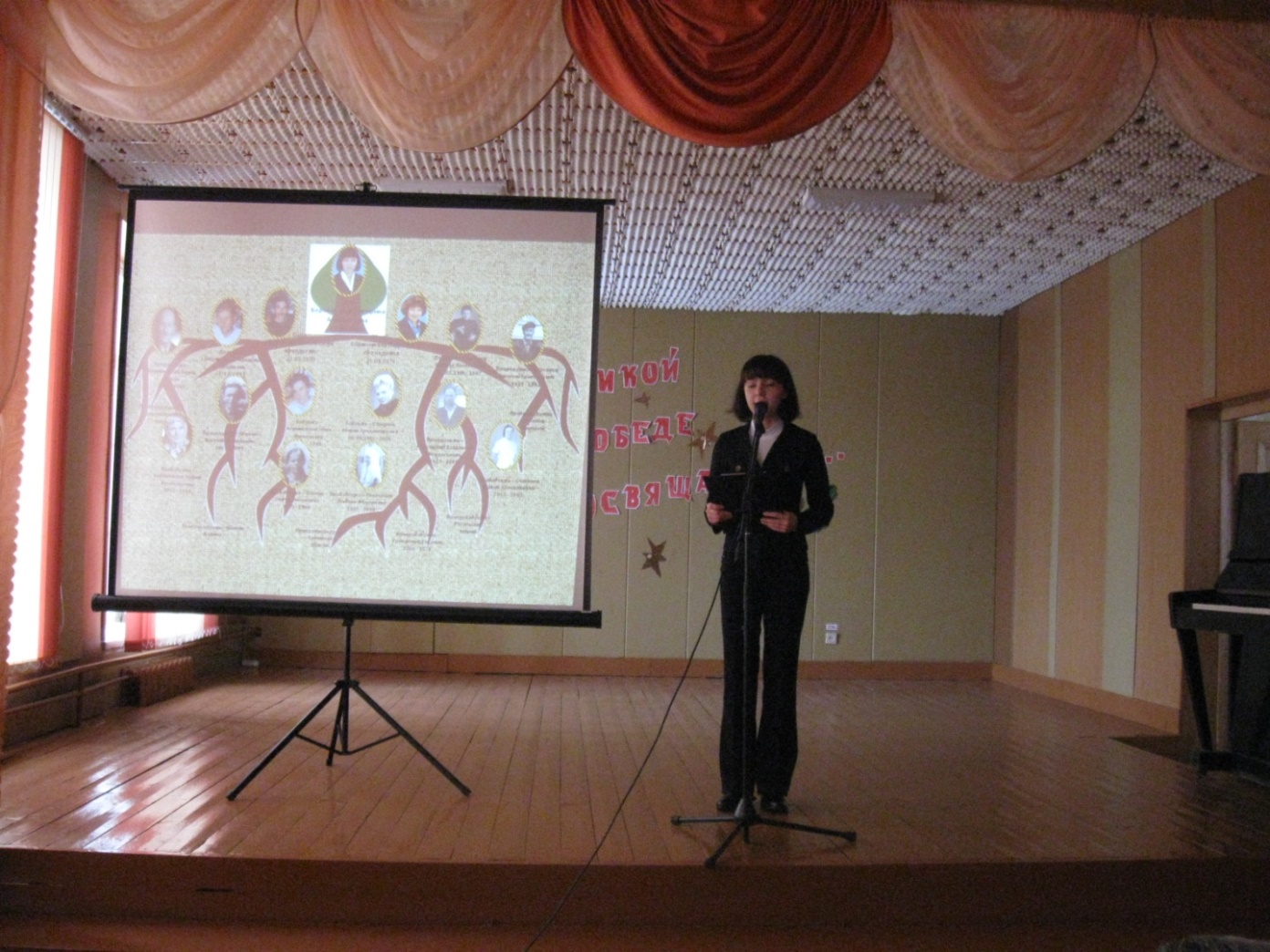 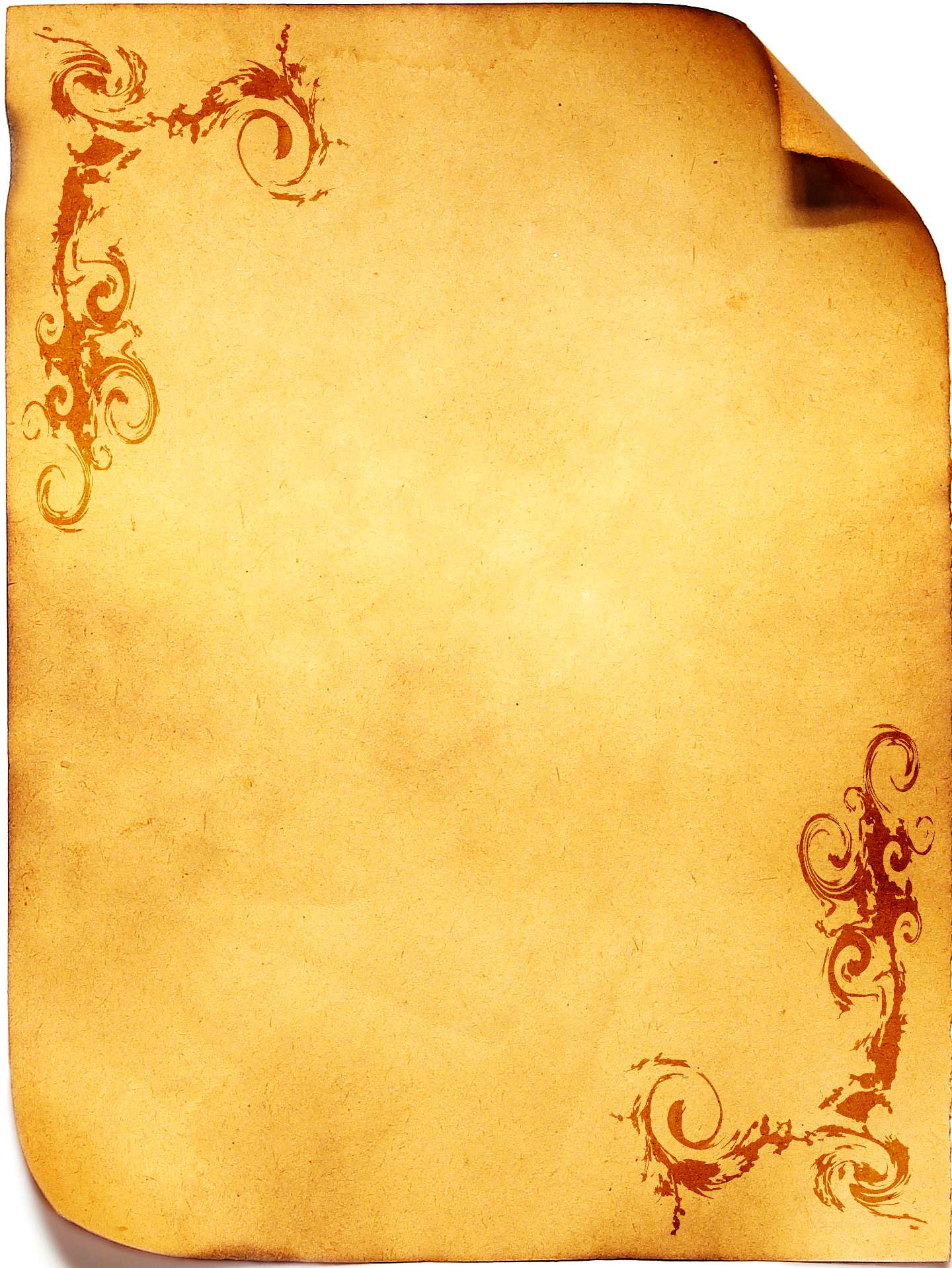 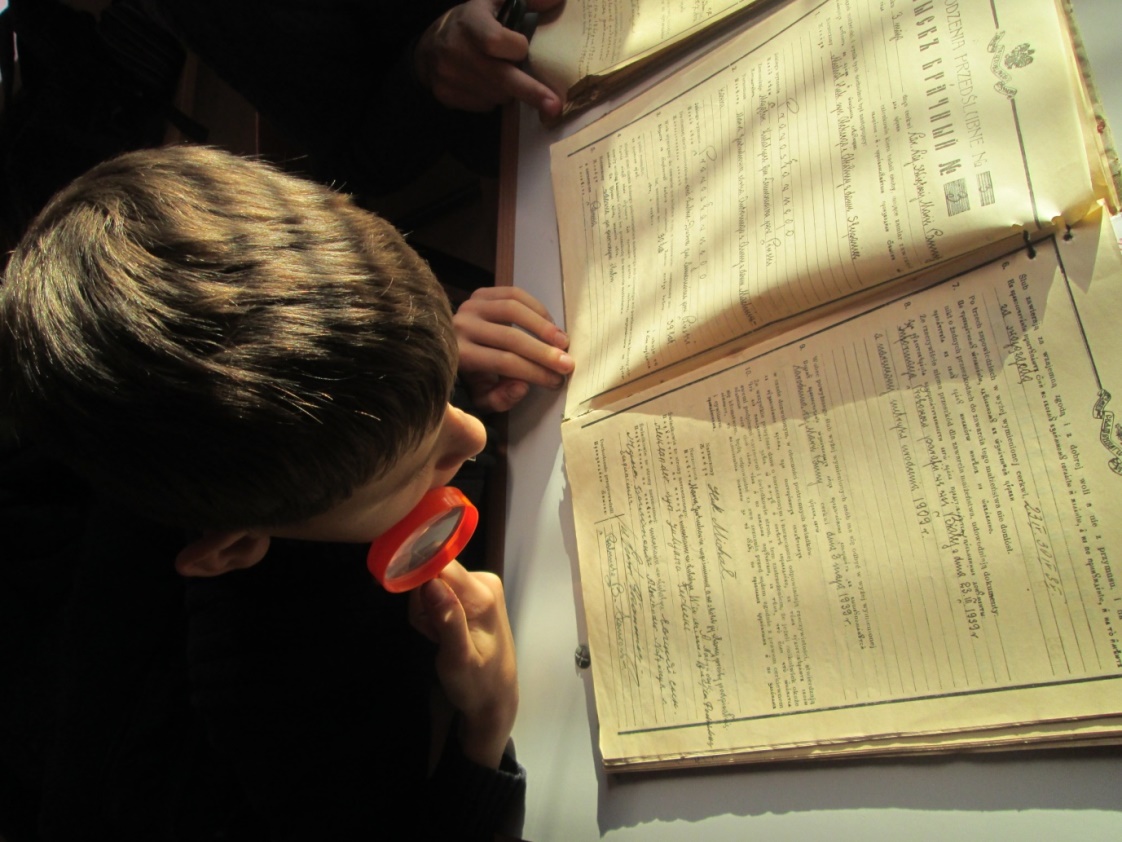 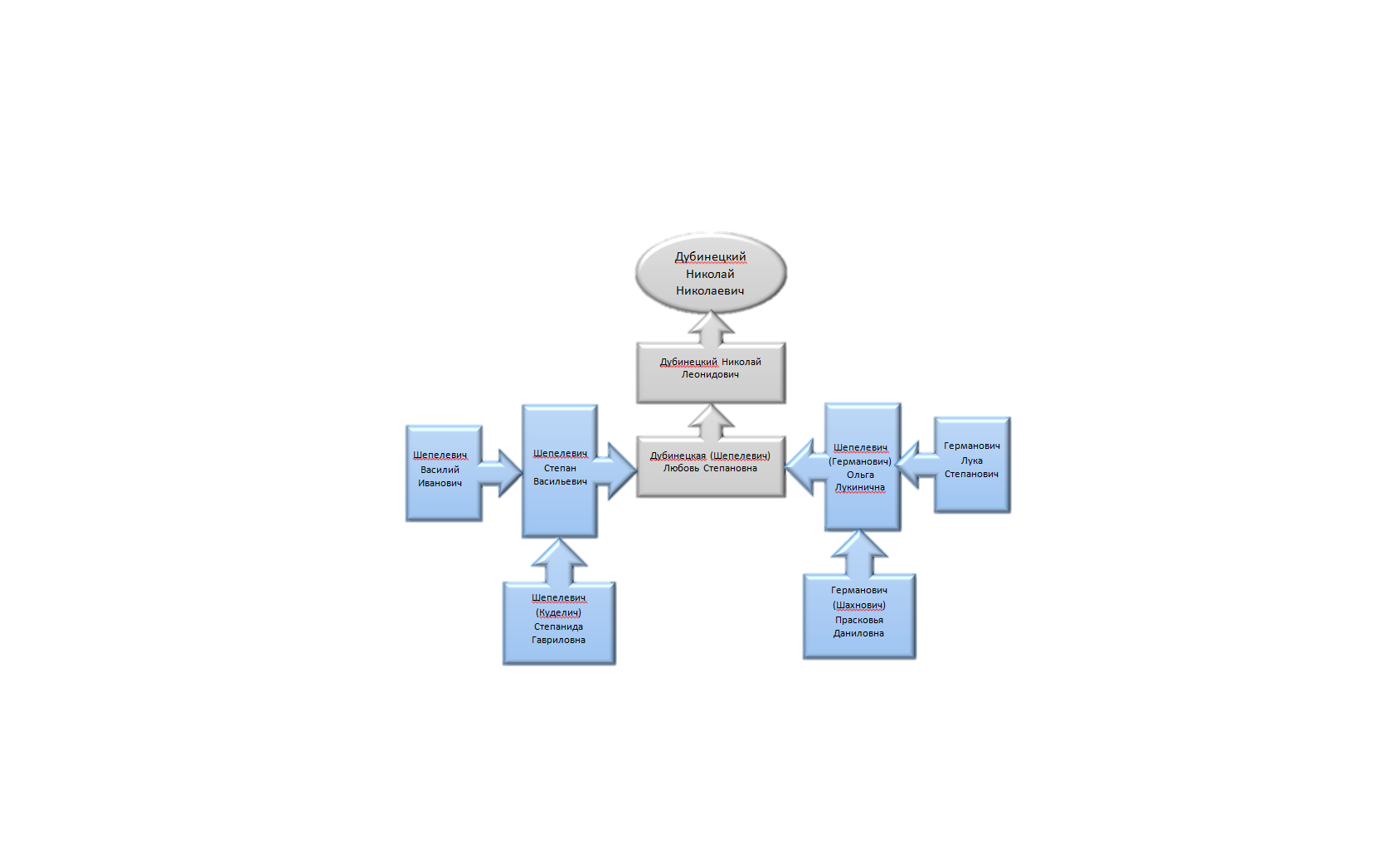 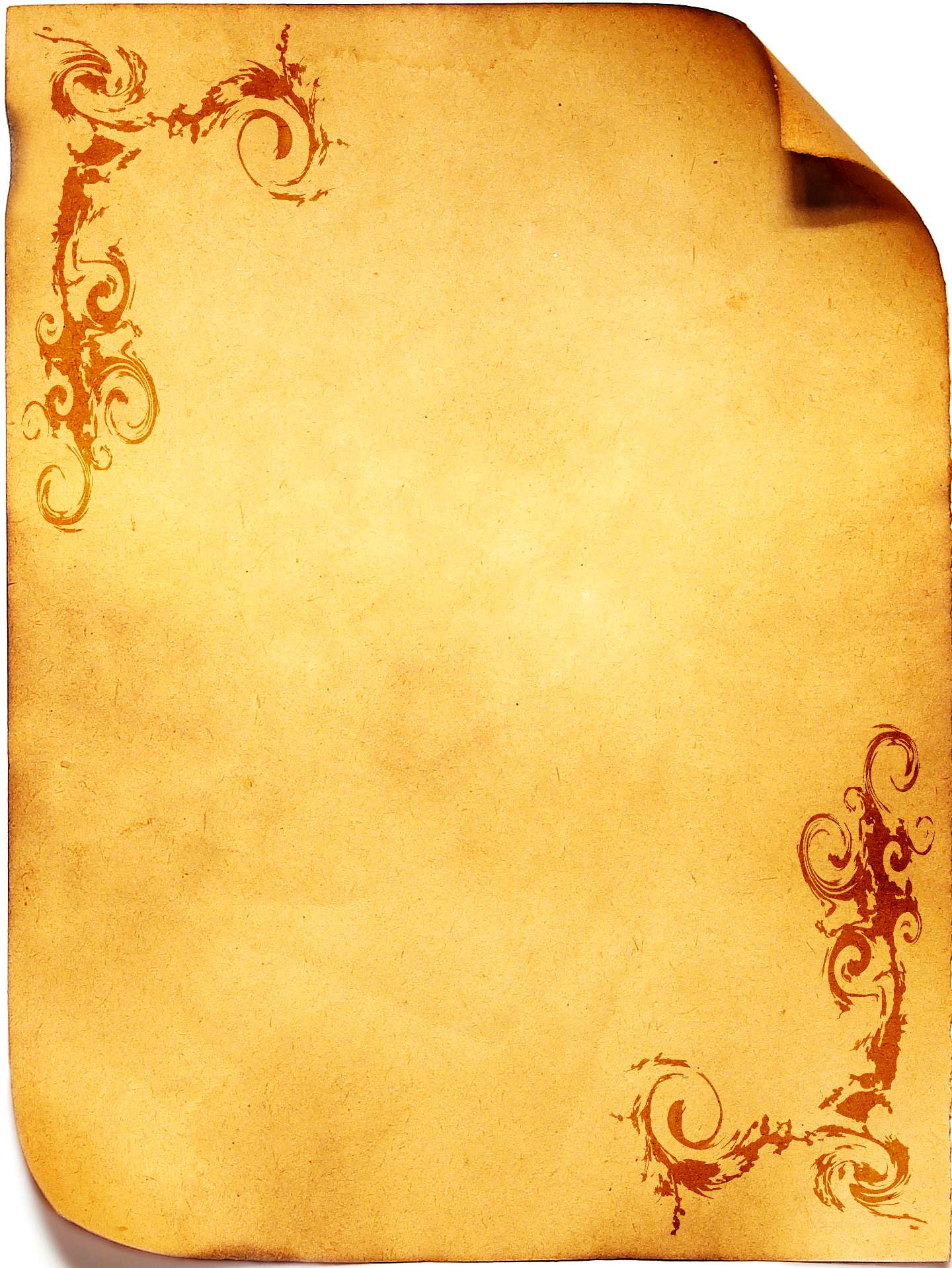 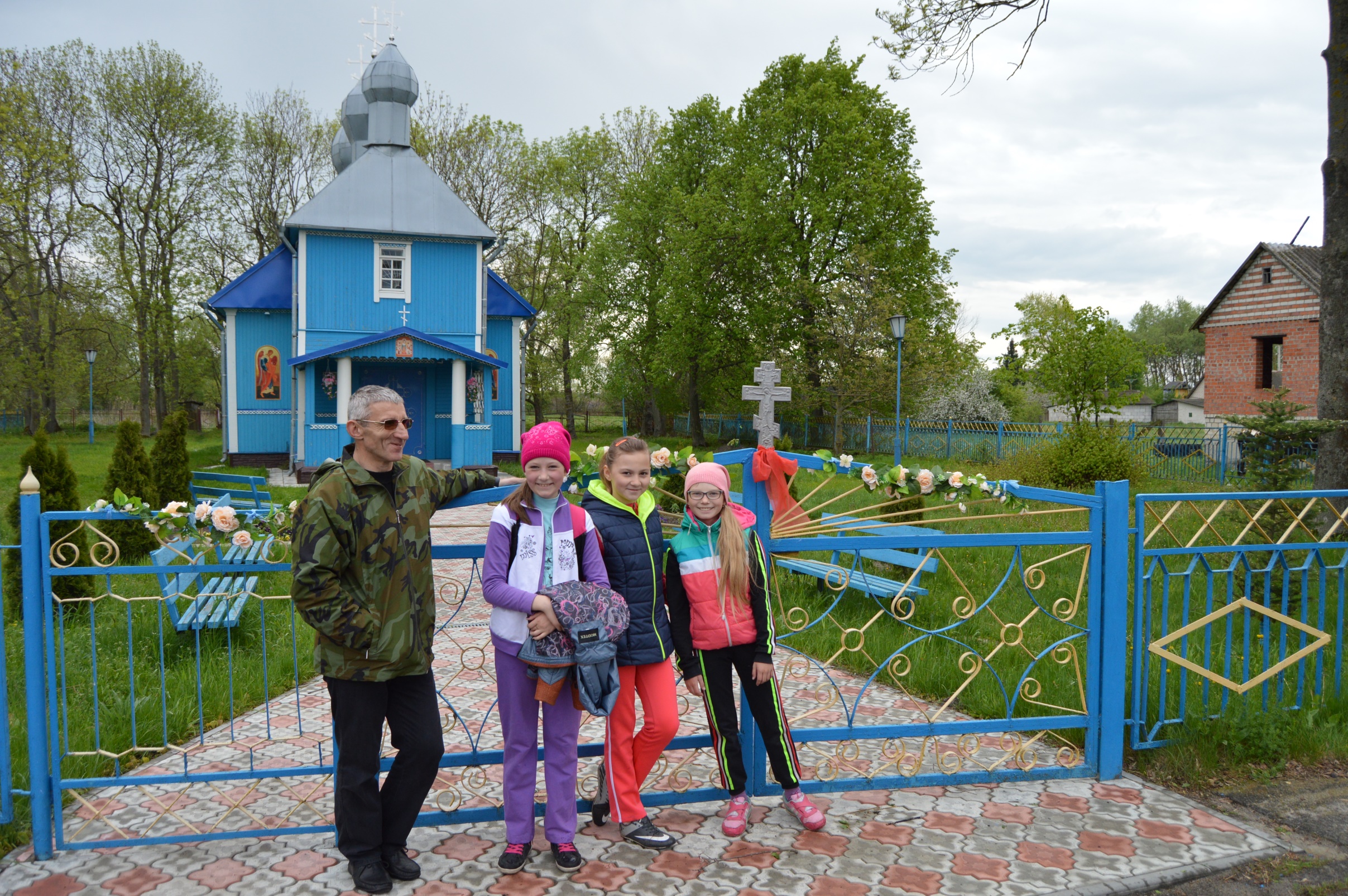 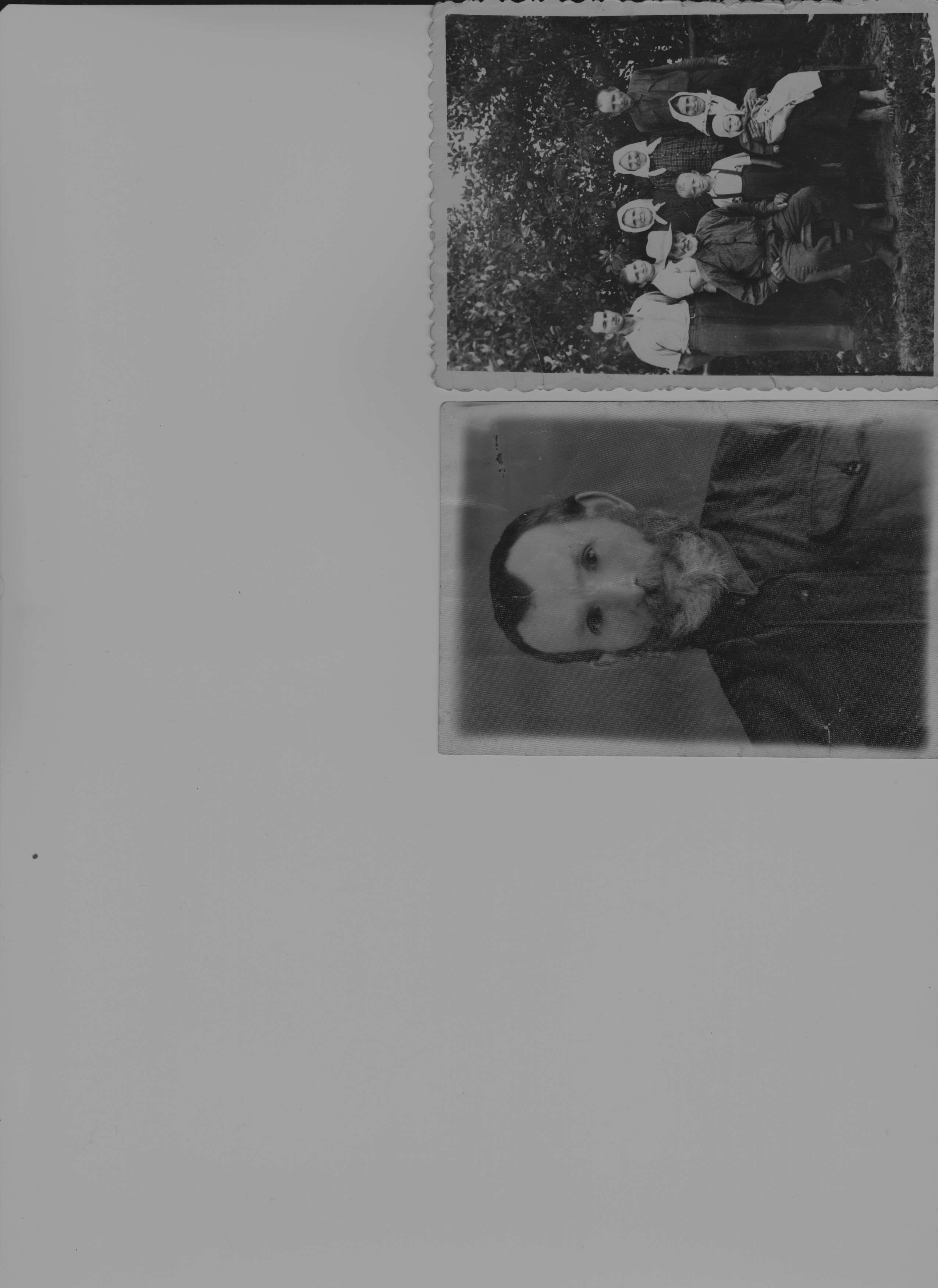 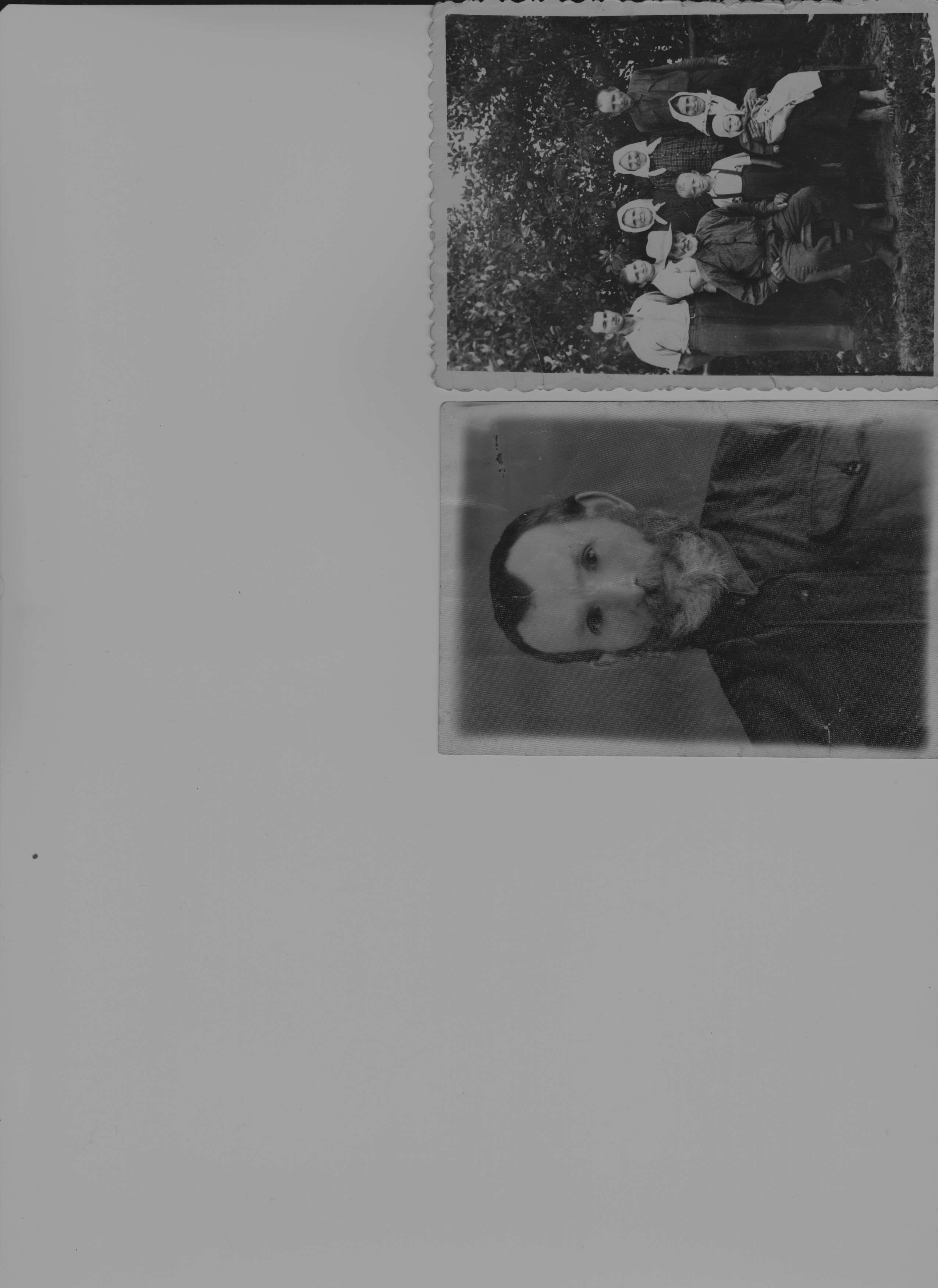